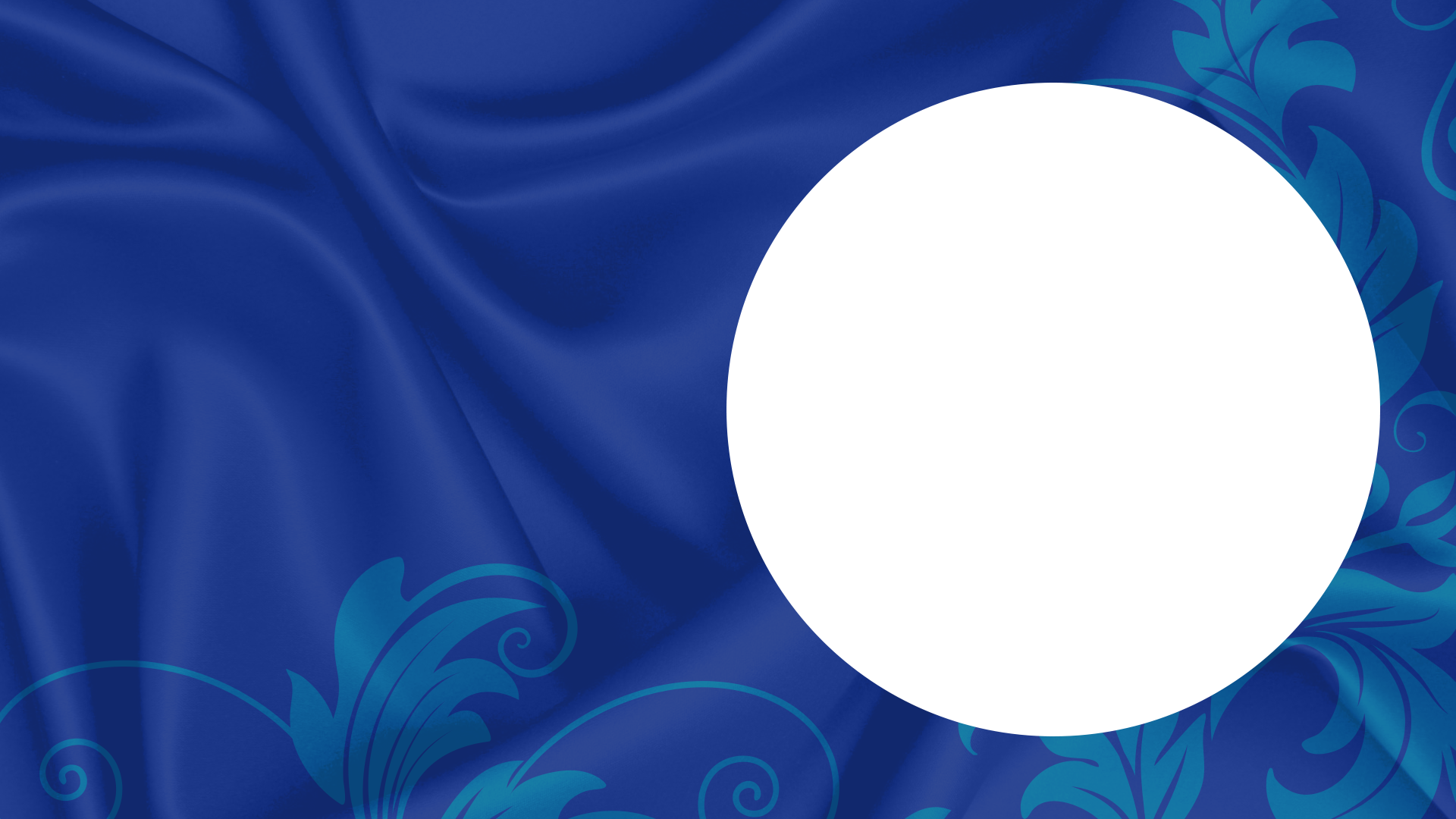 Российское общество в Петровскую эпоху
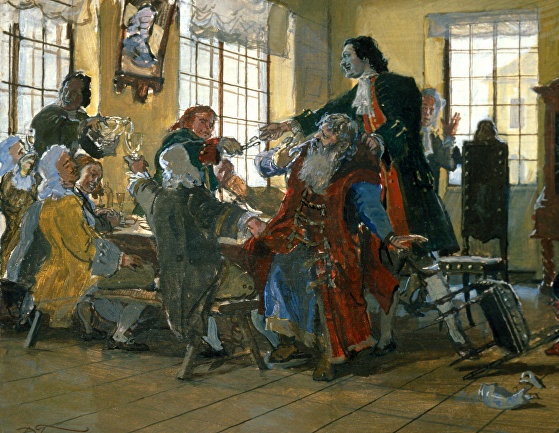 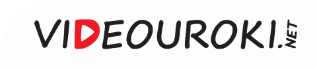 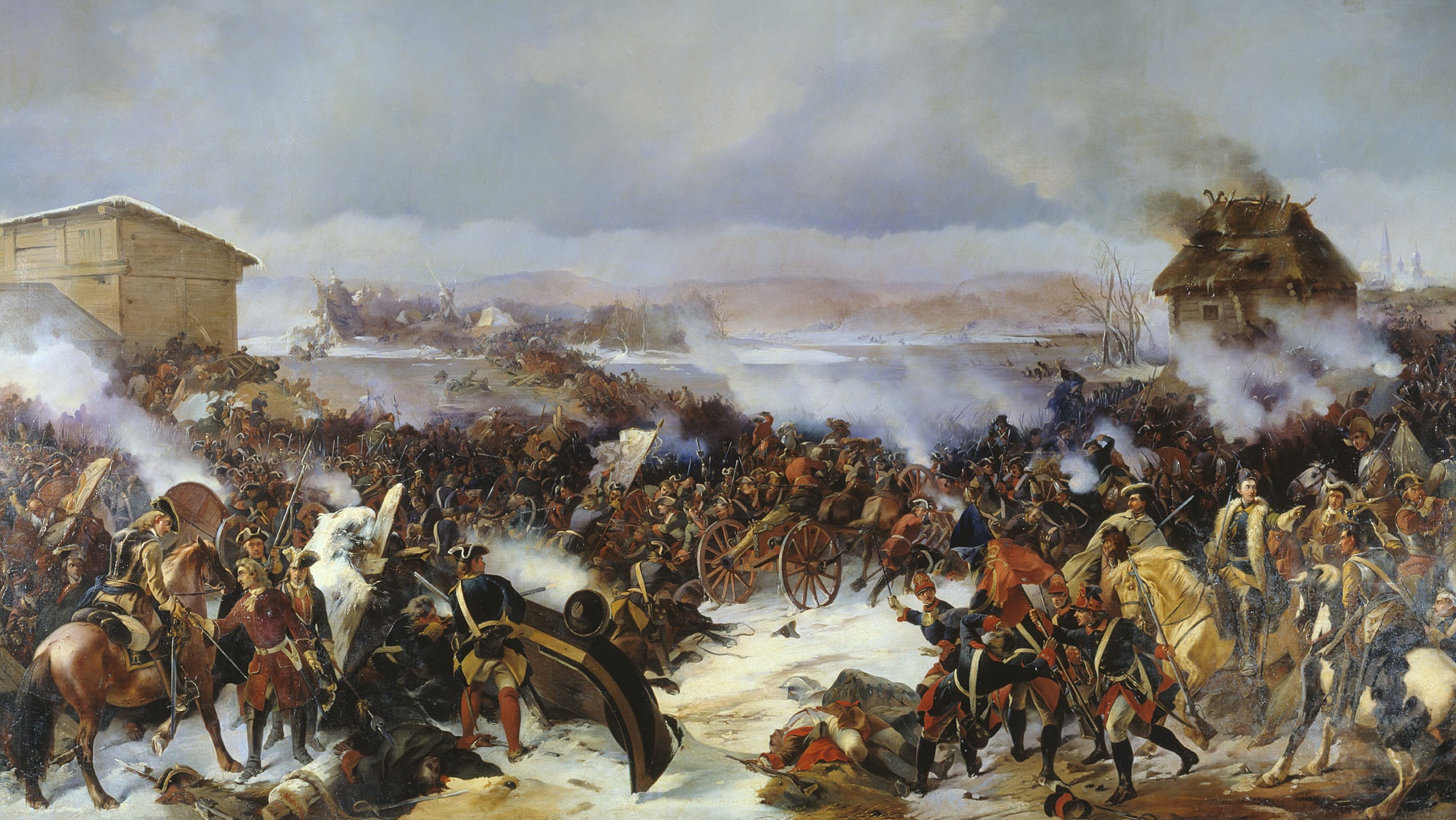 Битва при Нарве 1700 года
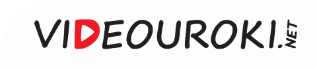 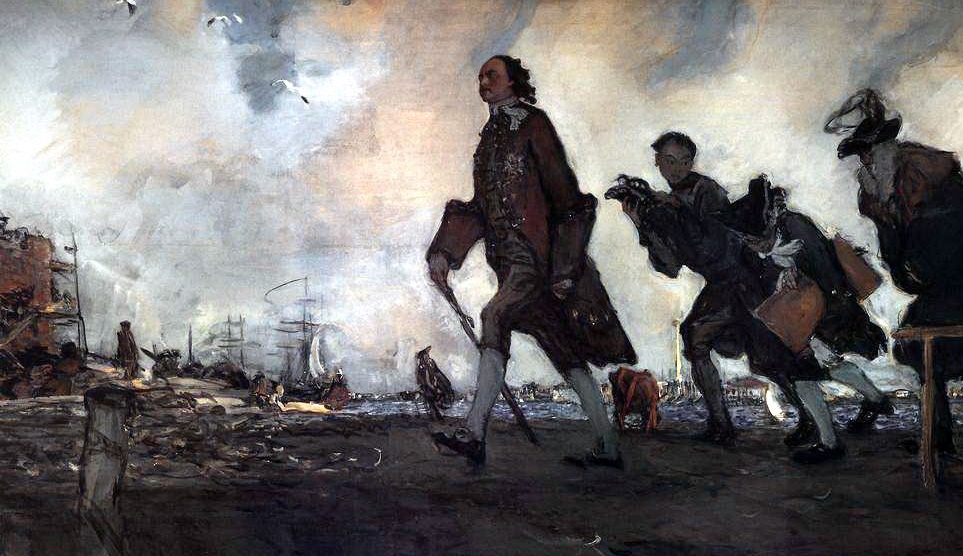 Для создания новых источников государственного дохода при Петре I была введена особая должность прибыльщика.
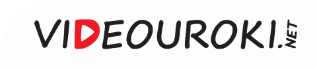 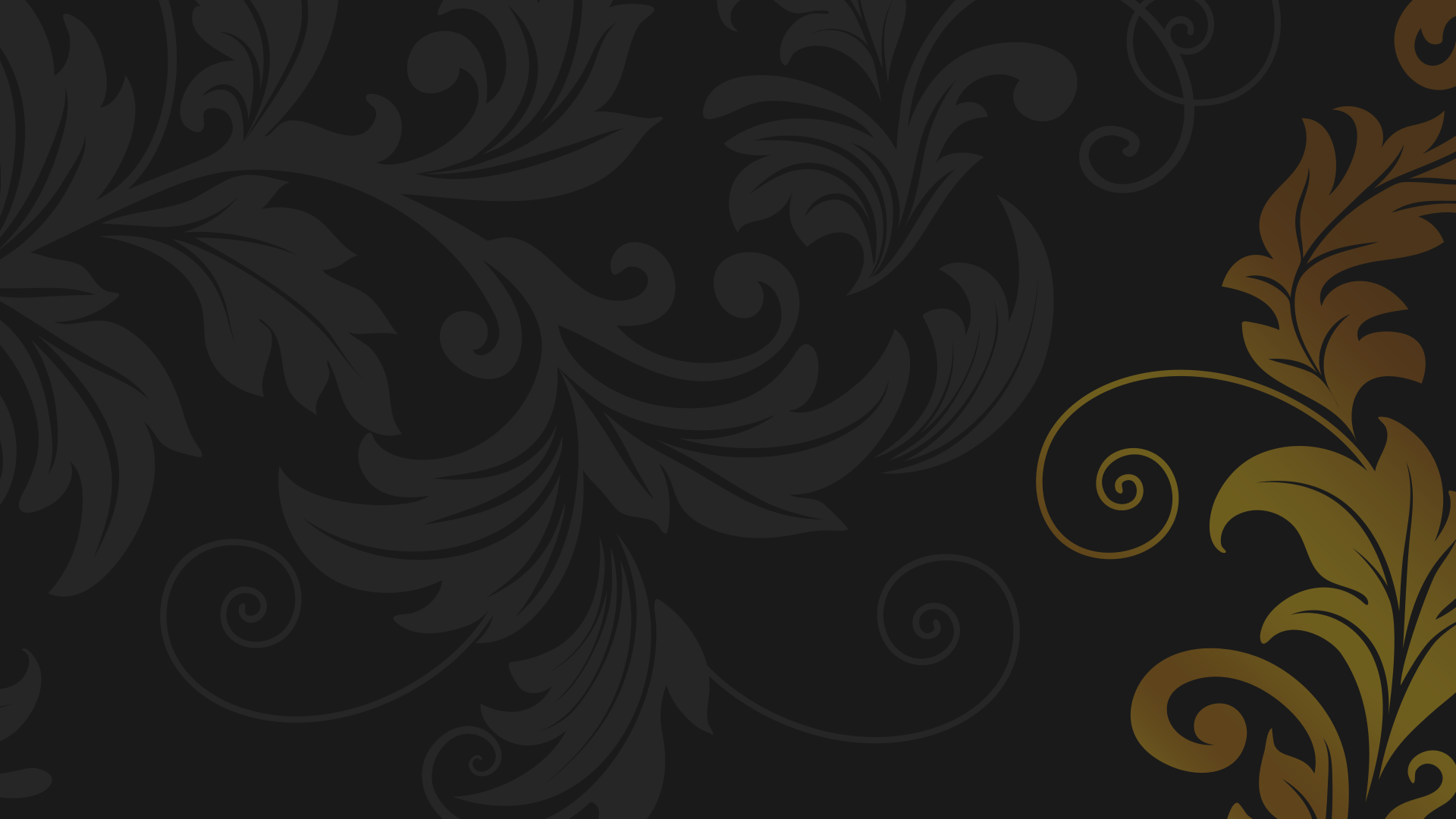 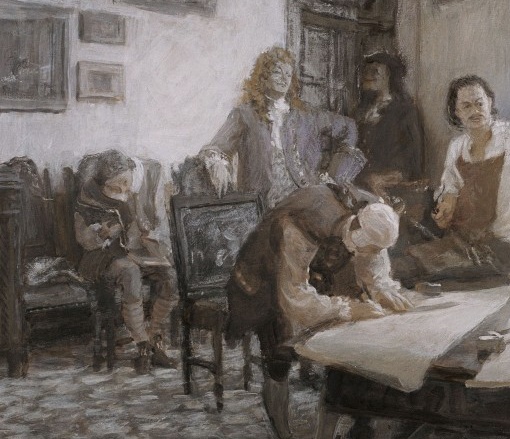 Прибыльщик —
государственный чиновник с 1704 года, в задачу которого входило изыскание источника дохода для государства.
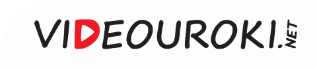 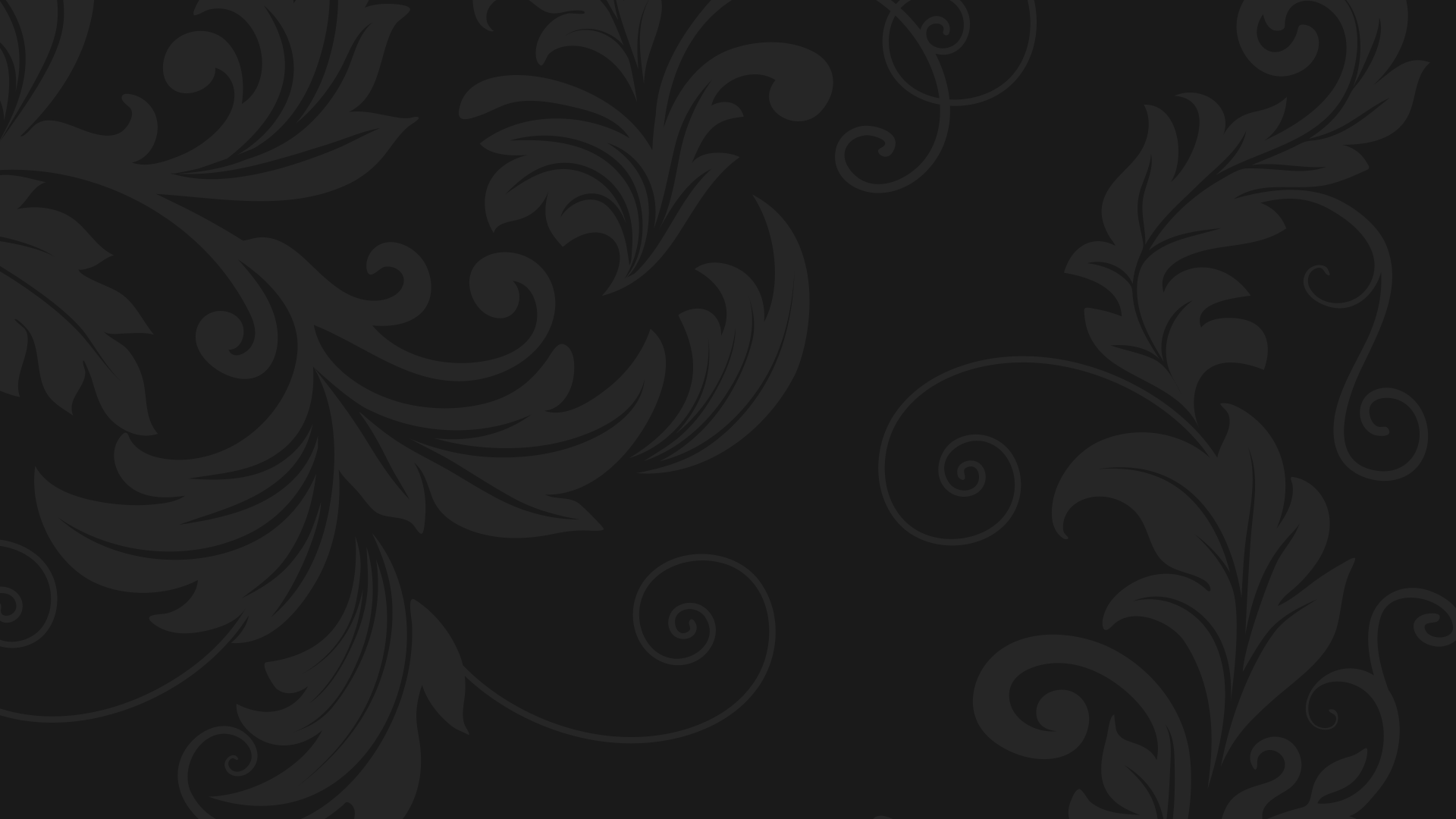 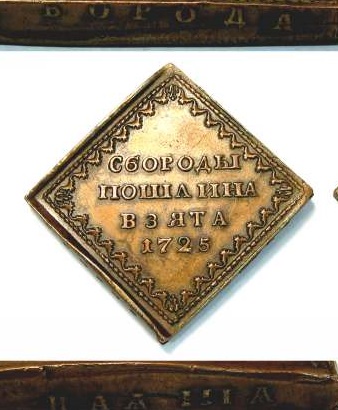 Бородовой знак
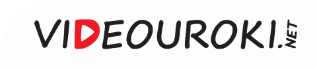 Налоги в России при Петре I
Введение бесконечных косвенных налогов
Стремление прибыльщиков пополнить казну
Введение бесконечных 
прямых налогов
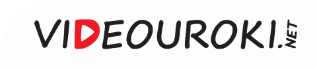 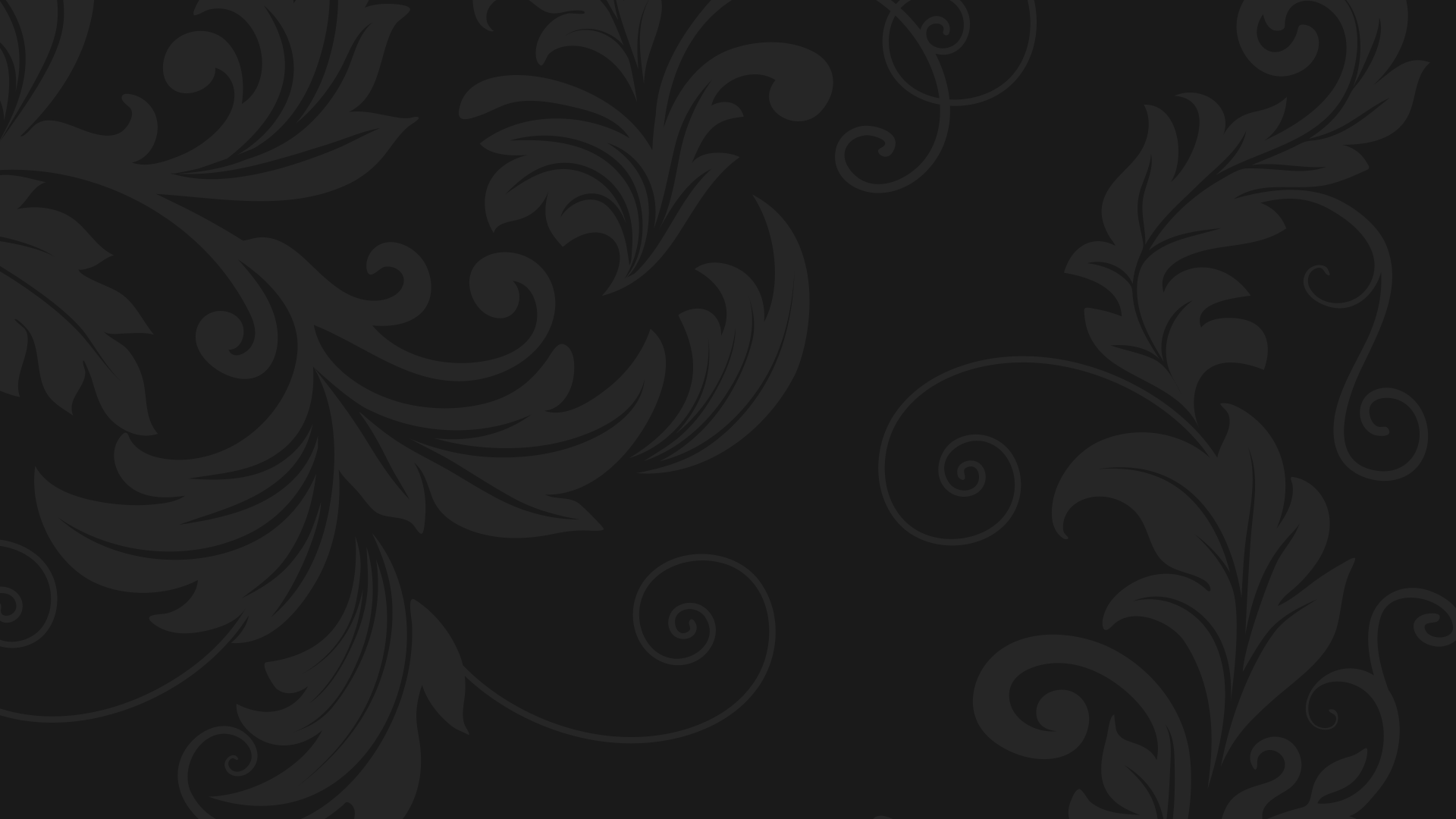 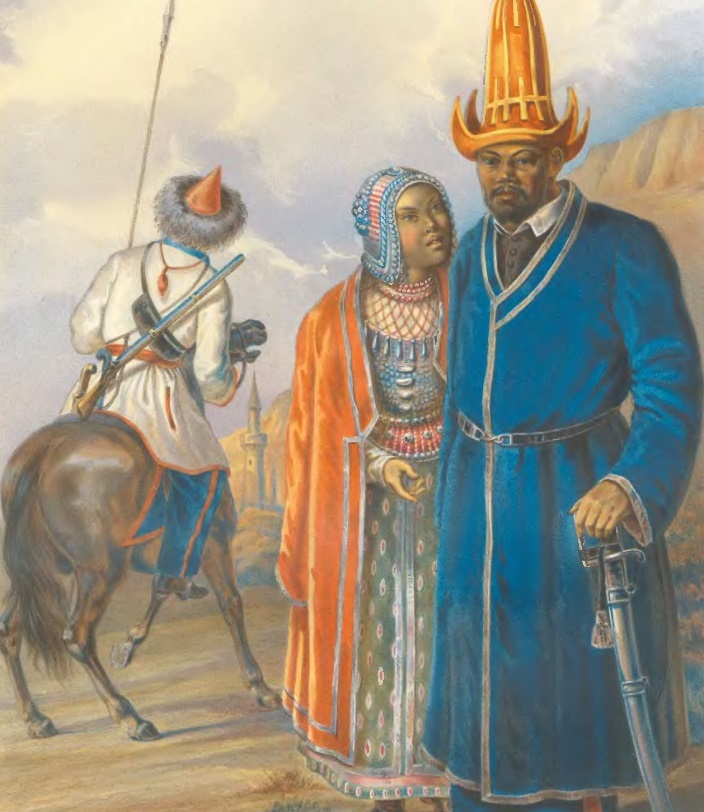 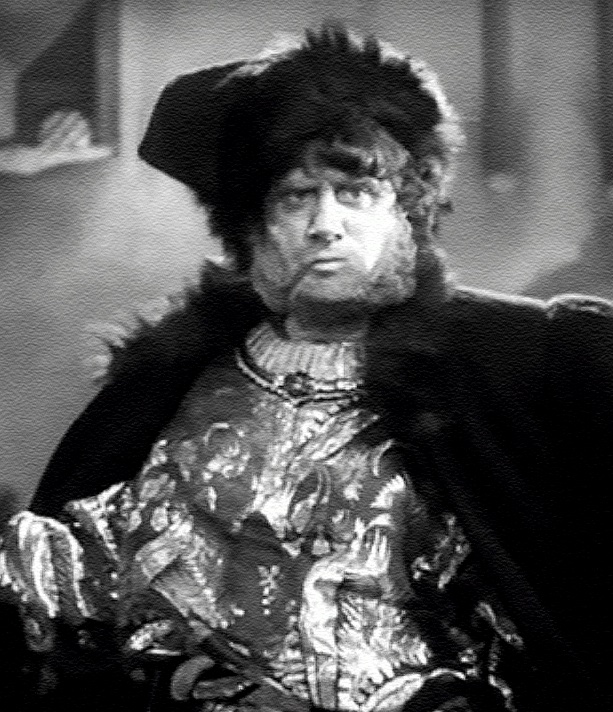 При Петре I в Башкирии был введён налог на цвет глаз. 


Чем темнее были глаза у человека, тем меньше он платил налога.
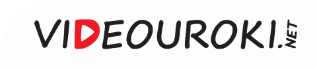 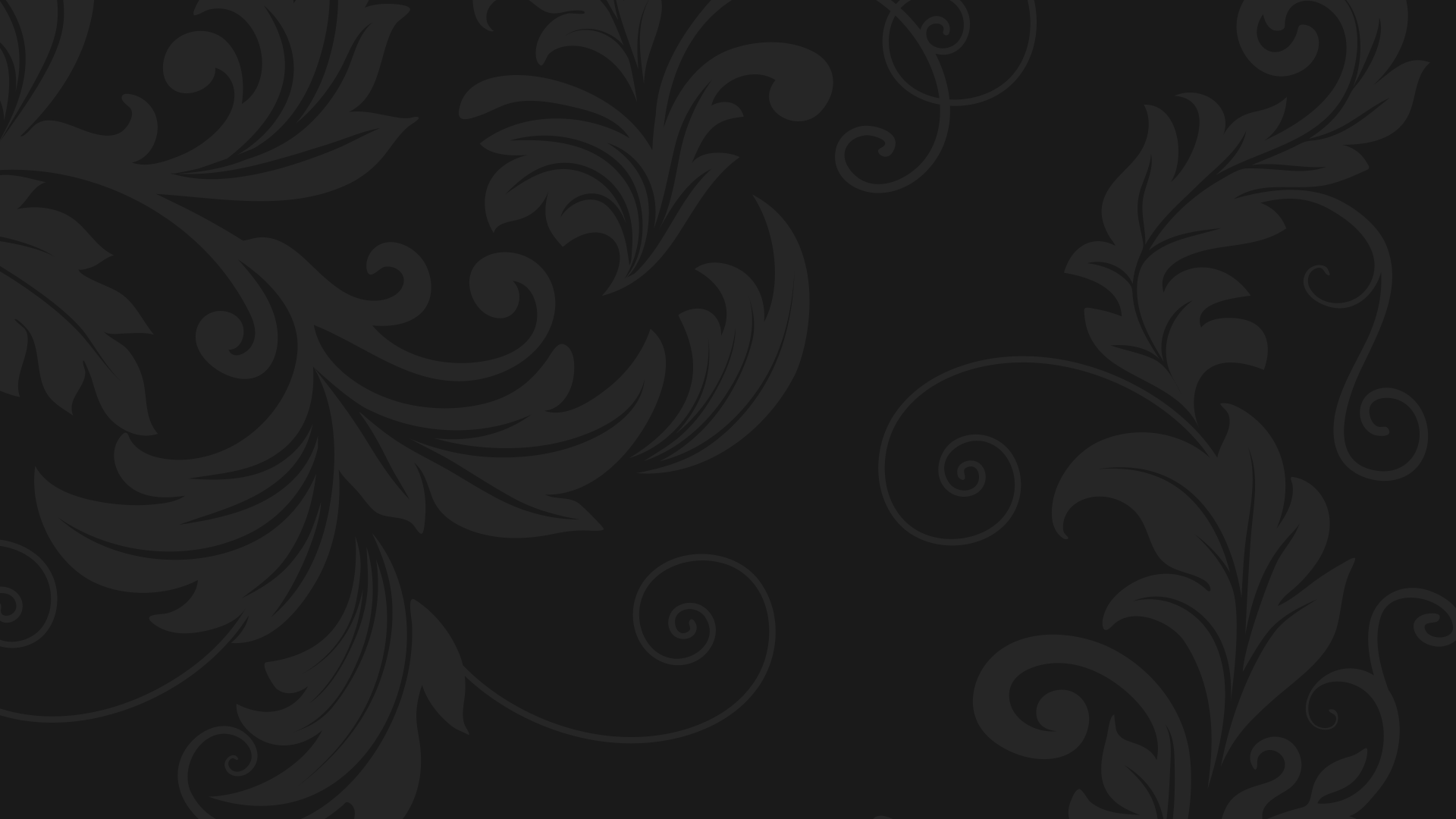 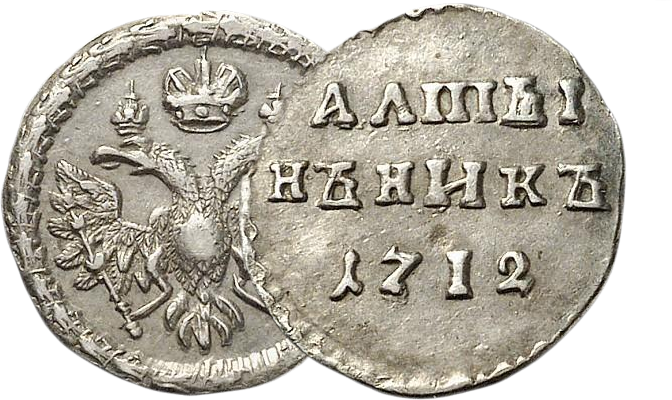 Налог на цвет глаз
1
Чёрные глаза –2 алтына.
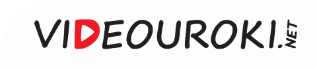 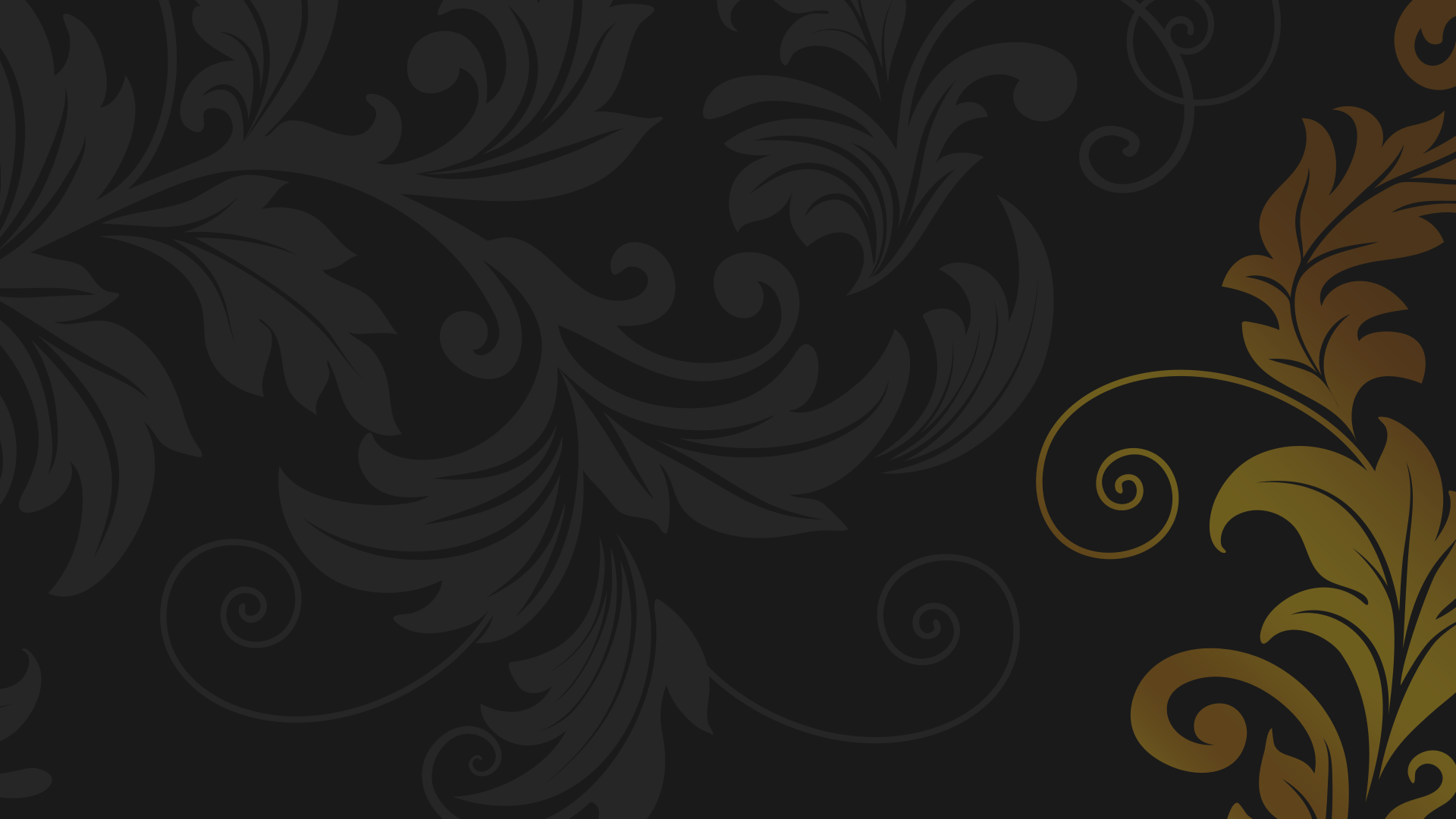 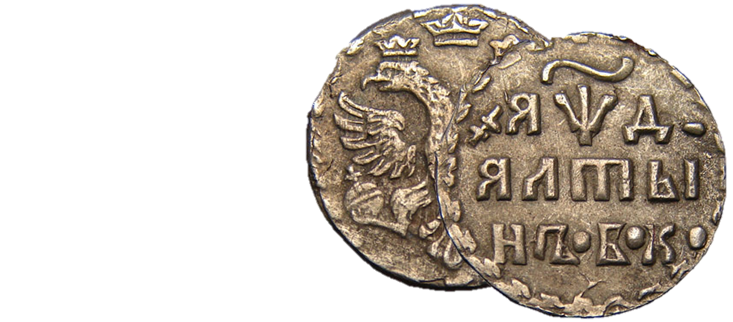 Алтын —
это серебряная монета достоинством 3 копейки.
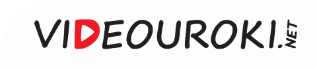 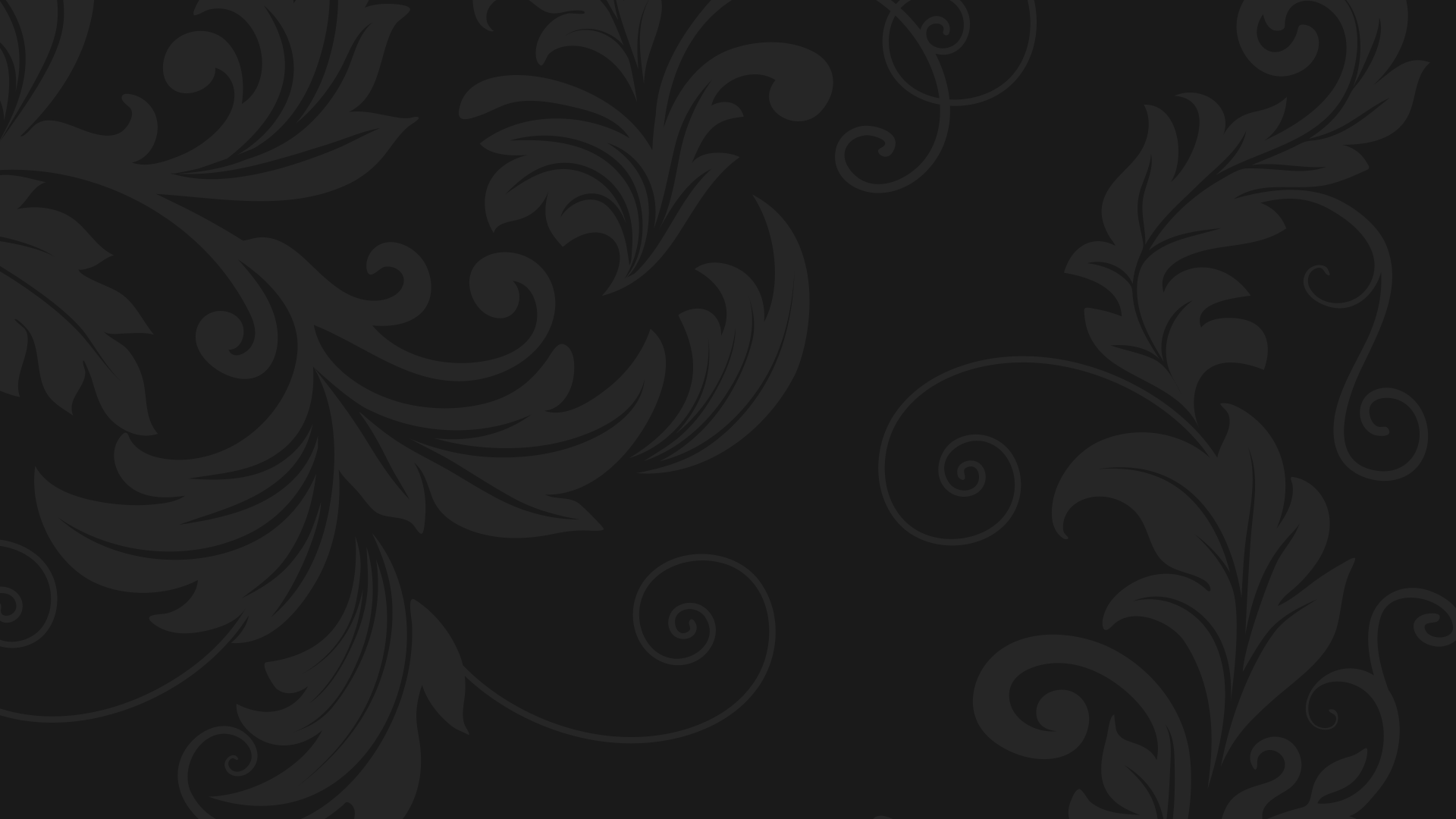 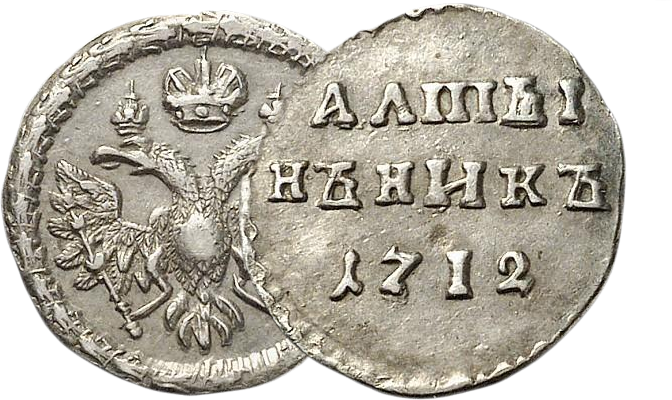 Налог на цвет глаз
1
2
3
4
Чёрные глаза –2 алтына.
Серые глаза –7 алтын.
Зелёные глаза –10 алтын.
Голубые глаза – 13 алтын.
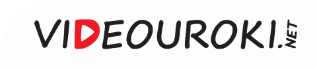 Цены в России при Петре I
За 64 кг муки
За овцу
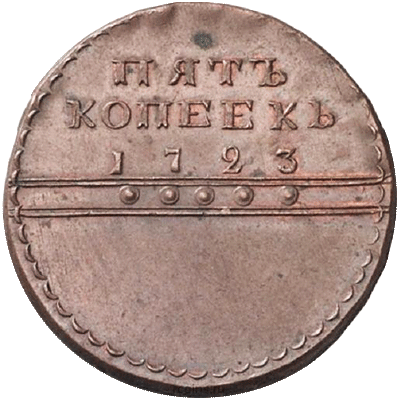 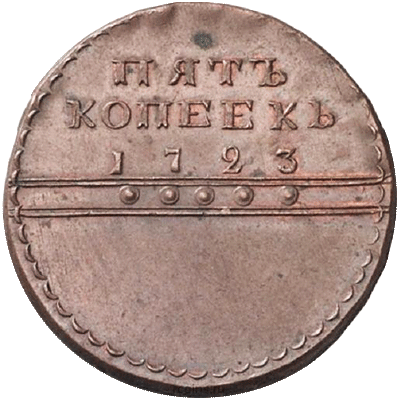 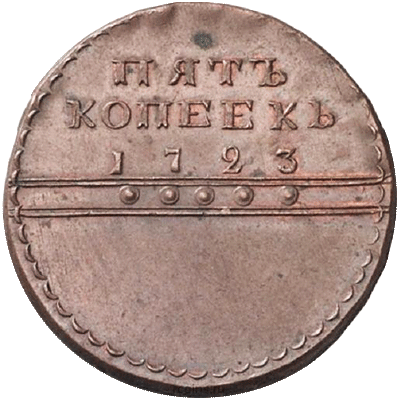 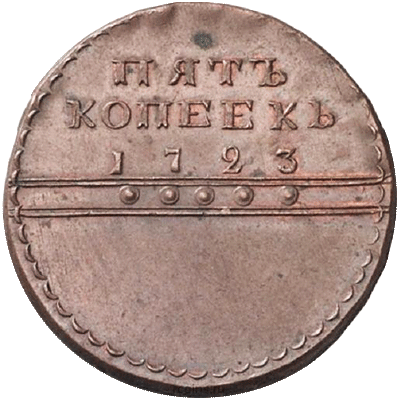 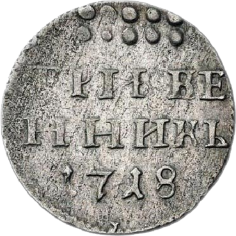 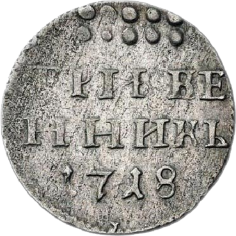 или
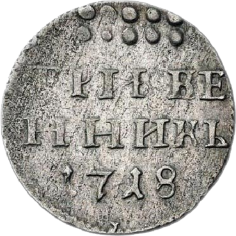 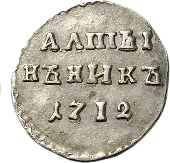 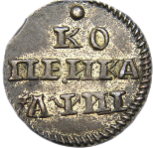 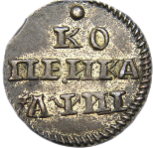 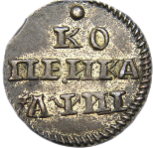 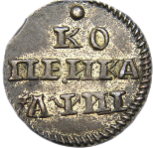 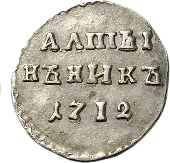 Гривенник(10 копеек)
5 копеек
Алтын (3 копейки)
1 копейка
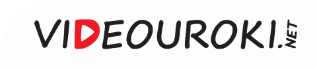 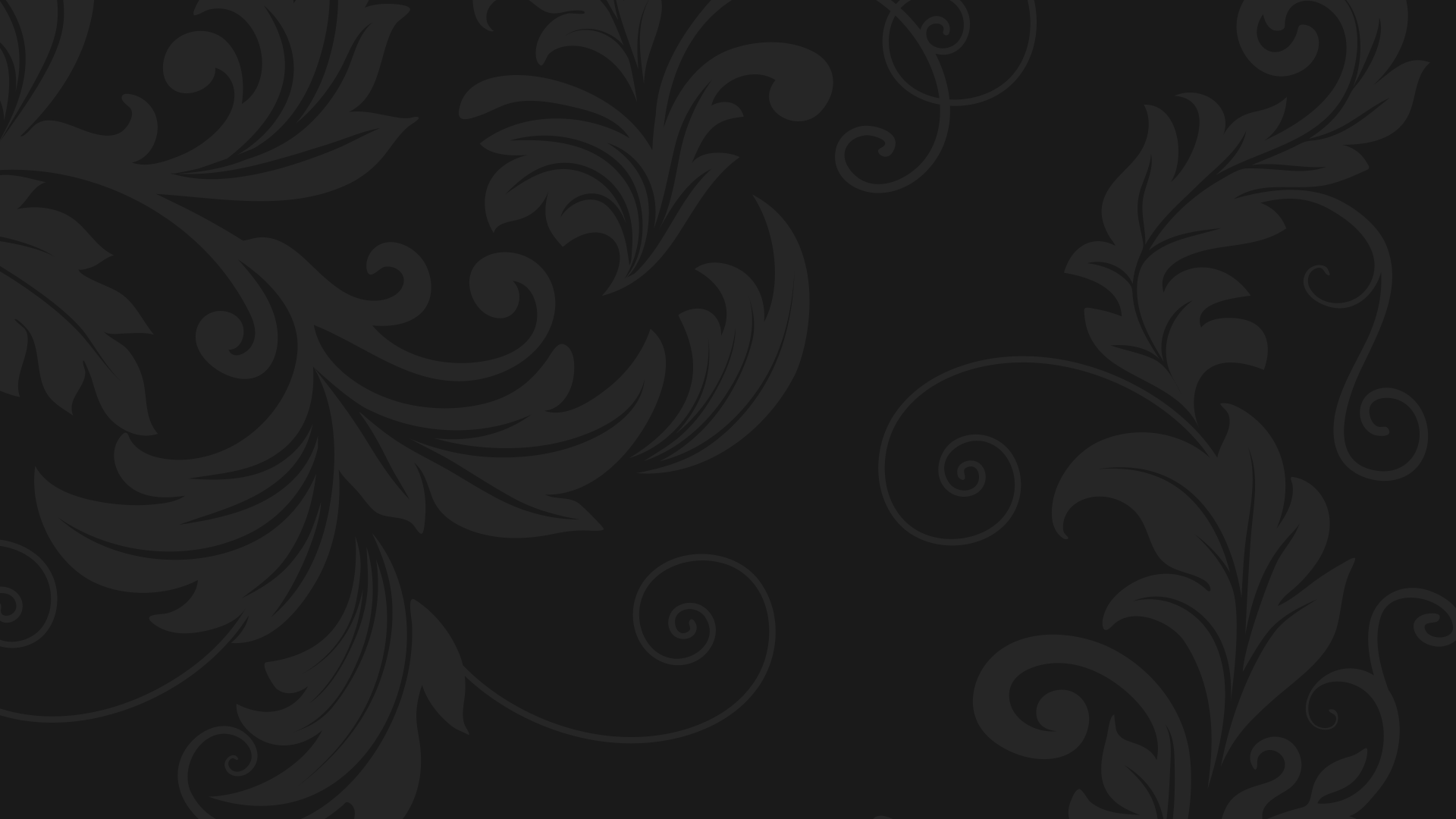 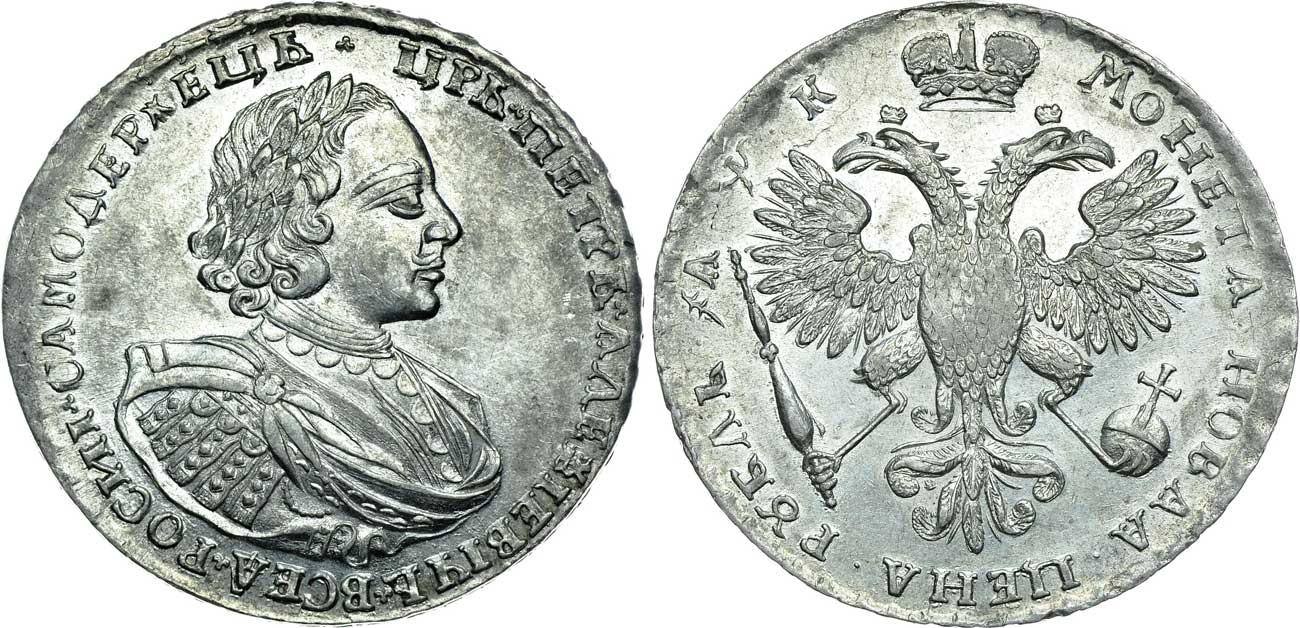 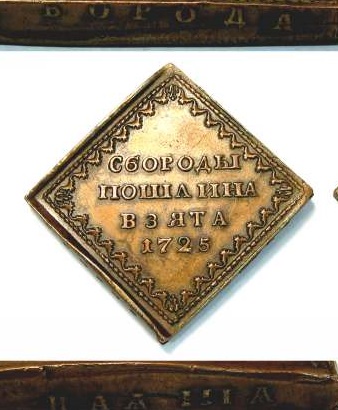 1 рубль 1720 года
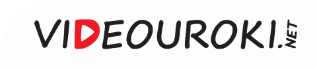 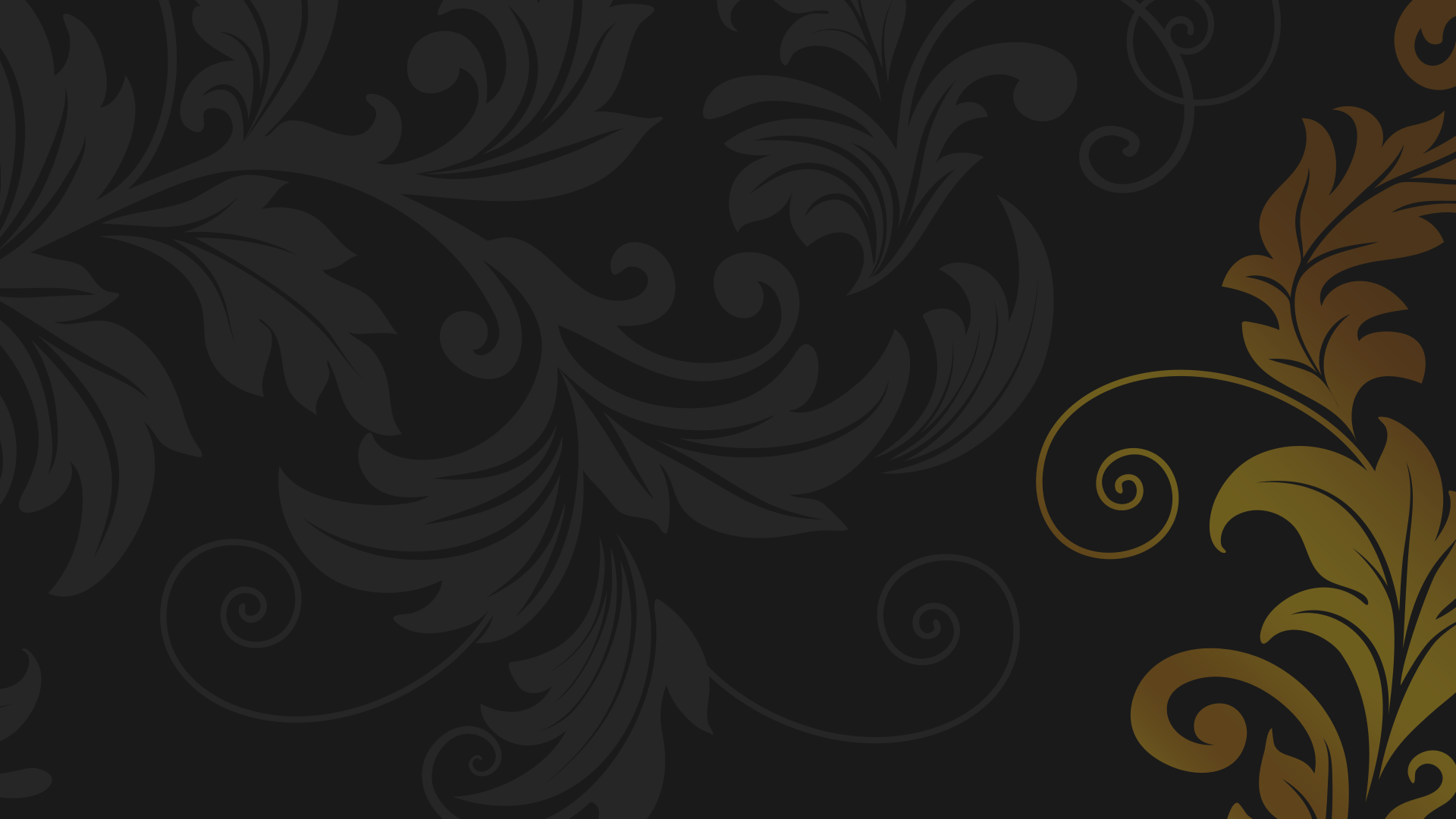 Вопросы занятия
1
Дворянское сословие.
2
Городская жизнь.
3
Положение крестьян.
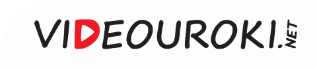 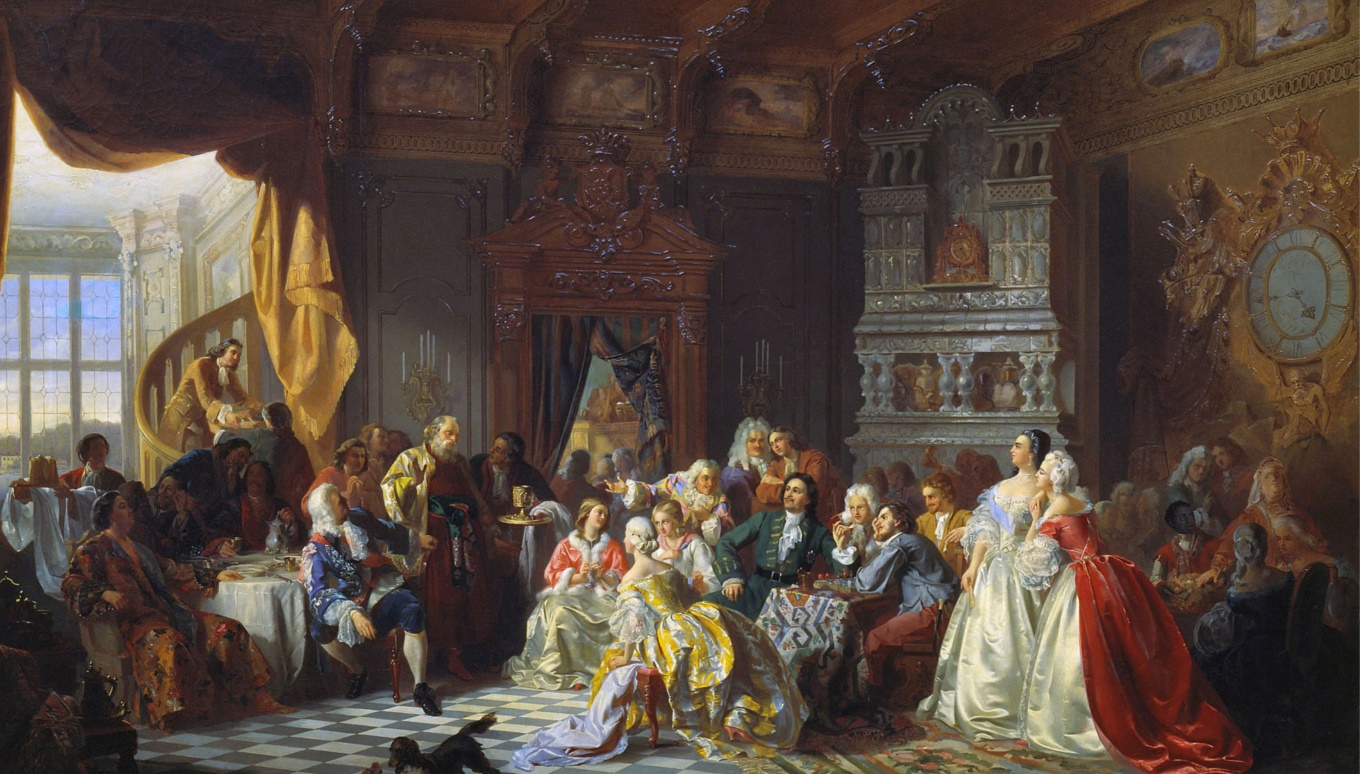 В начале XVIII века российское дворянство насчитывало около 70 тысяч человек.
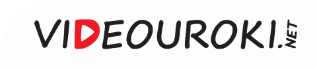 Российское дворянство в начале XVIII века
Богатые дворяне
Бедные и средние дворяне
Составляли более 90 % от общего числа дворян
Насчитывалось 600 человек
Составляли 0,8 % от общего числа дворян
Имели не более 100 душ
60 % дворян из этого числа владело душами в количестве  
от 1 до 20
Держали более тысячи крестьянских душ
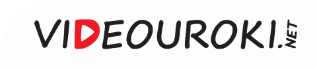 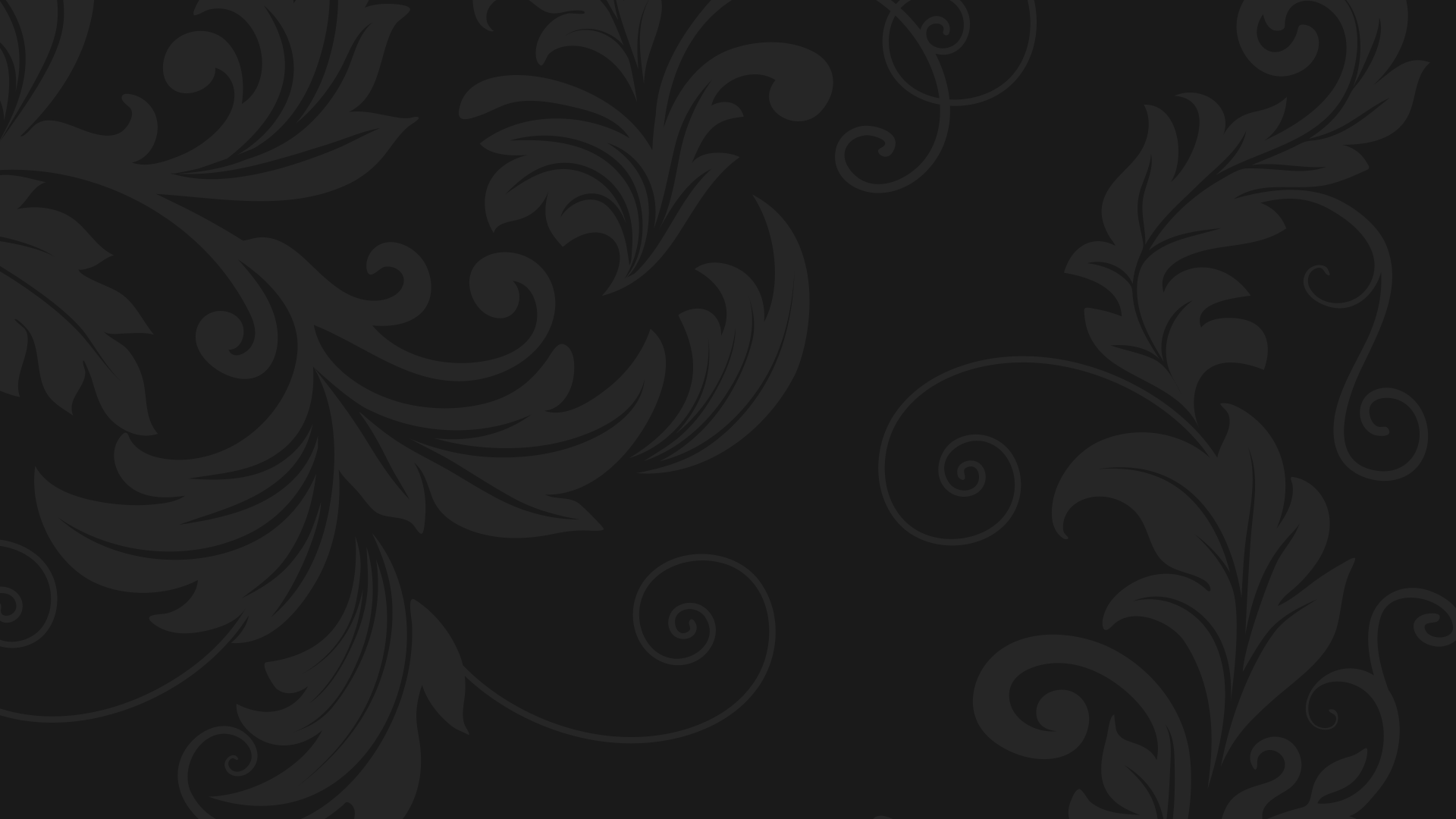 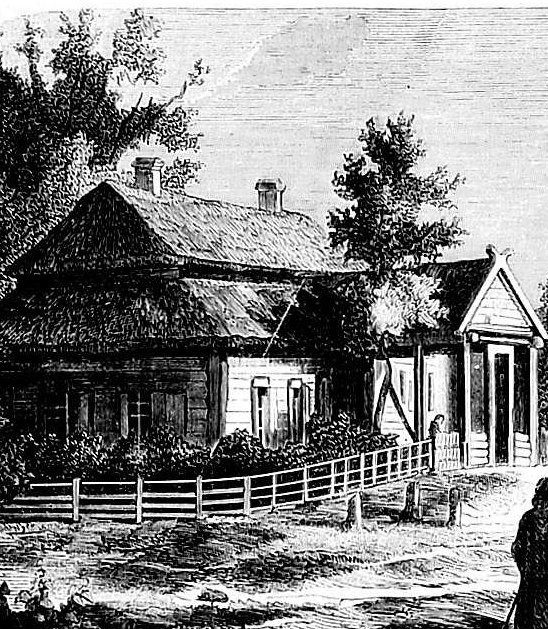 Усадьбы мелкопоместных дворян практически не отличались от владений состоятельных крестьян.
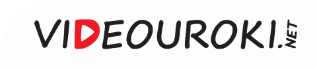 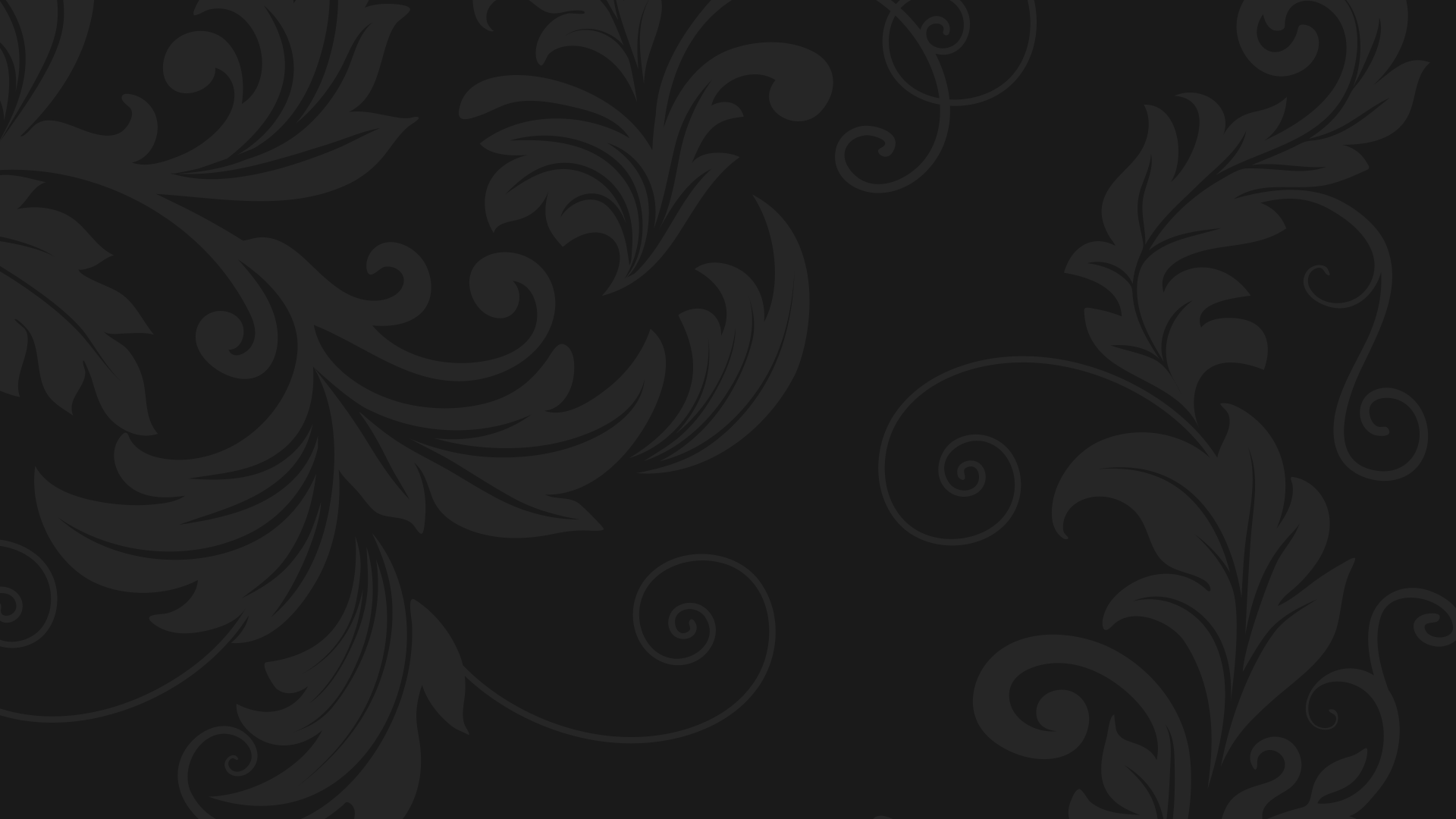 Дворяне в эпоху Петра I
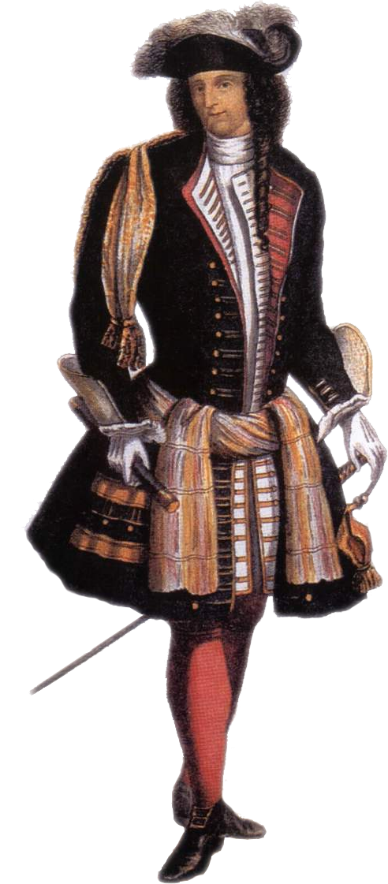 Были прикреплены к отбыванию государственной службы.
1
2
Несли военную службу в регулярных армии и флоте.
Несли гражданскую службу в новых учреждениях.
3
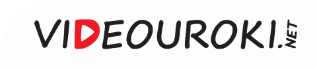 Дворяне в эпоху Петра I
1
2
3
Прикрепление дворян к отбыванию государственной службы
Требование наличия образования
и специальных навыков
Введение обязательной школьной подготовки к службе для дворян
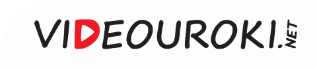 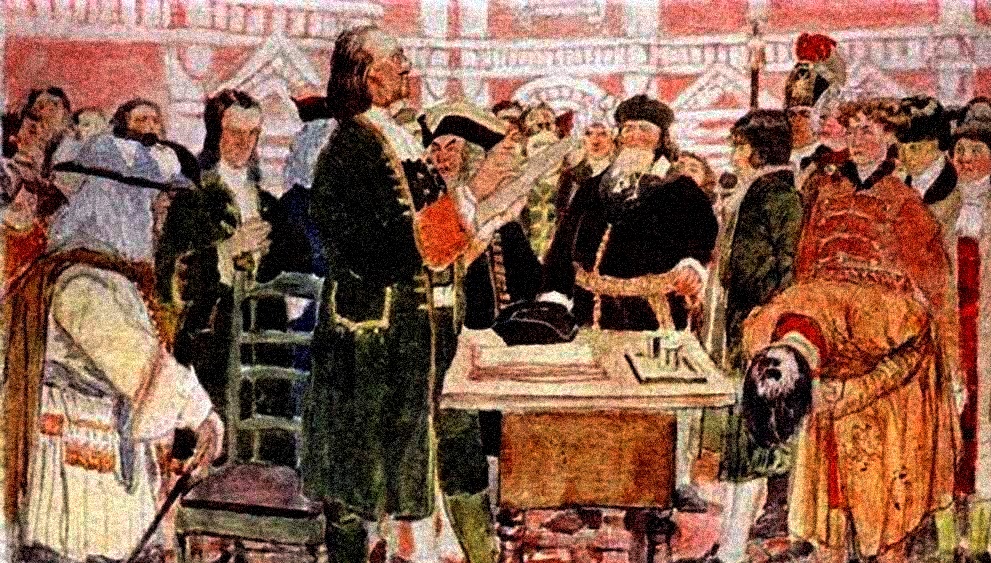 Безграмотным дворянским недорослям не разрешалось жениться, покупать земли и крестьян.
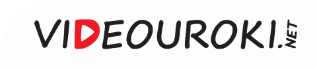 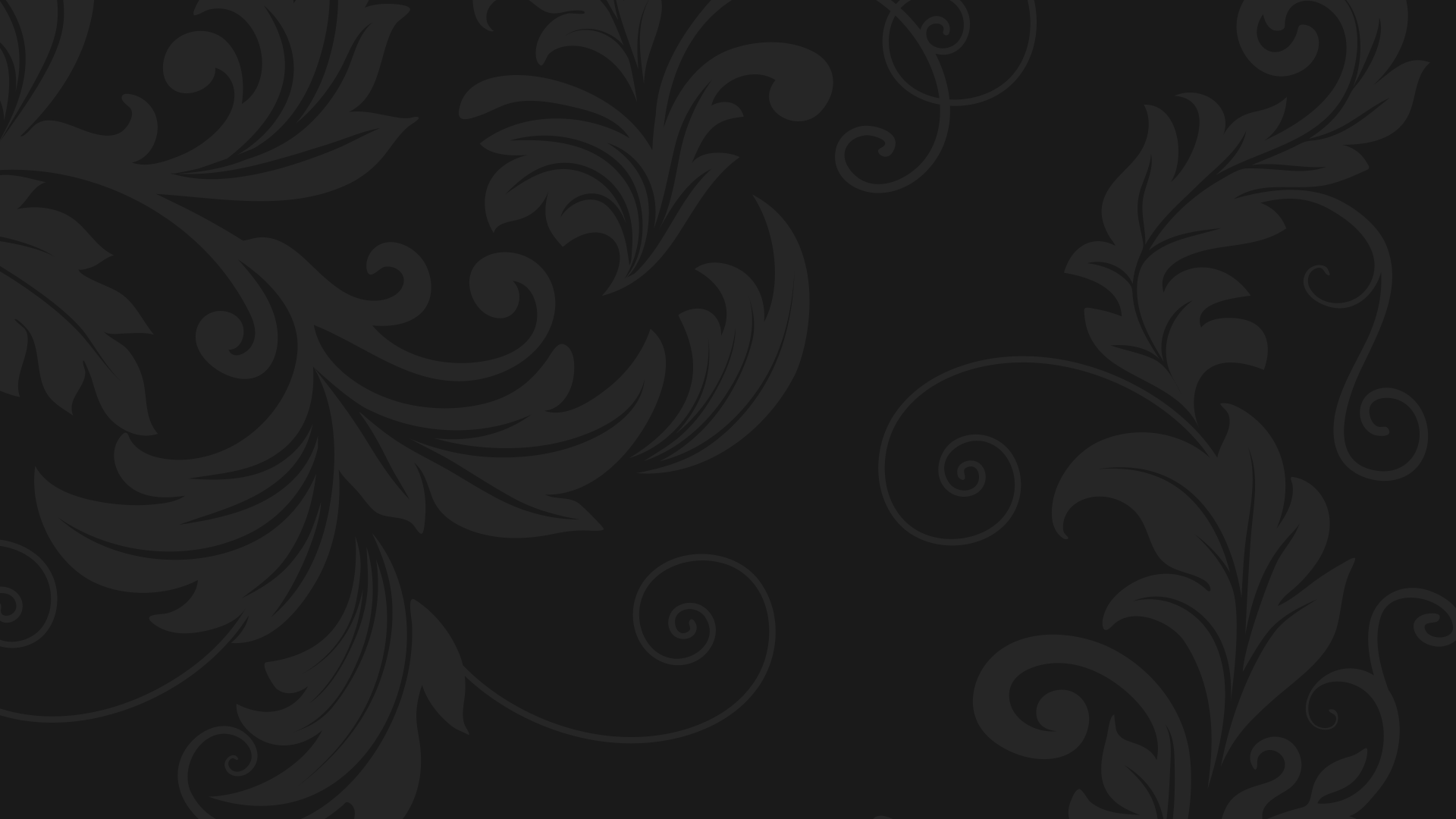 Указ 1714 года о единонаследии
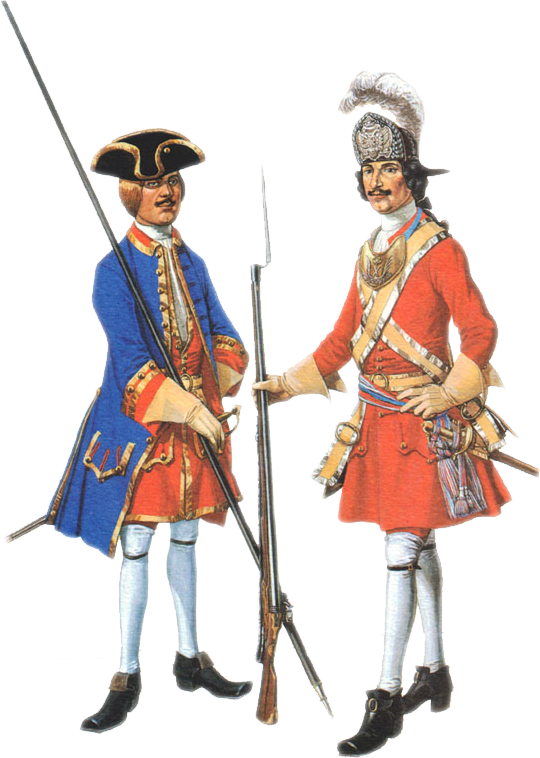 Упразднение различий между поместными и вотчинными владениями.
1
2
Вся земельная собственность дворян стала наследственной.
Дворян могли лишить имения за неявку на службу, иную провинность.
3
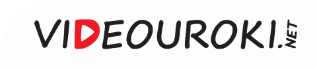 Дворяне в эпоху Петра I
Возможность 
избежать дробления 
родовых владений
Право землевладельца 
завещать имение только 
одному из сыновей
Принятие Указа о единонаследии в 1714 году
Возможность
получения земельной
 собственности
Обязанность остальных
 сыновей землевладельца
 нести службу
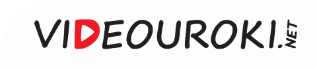 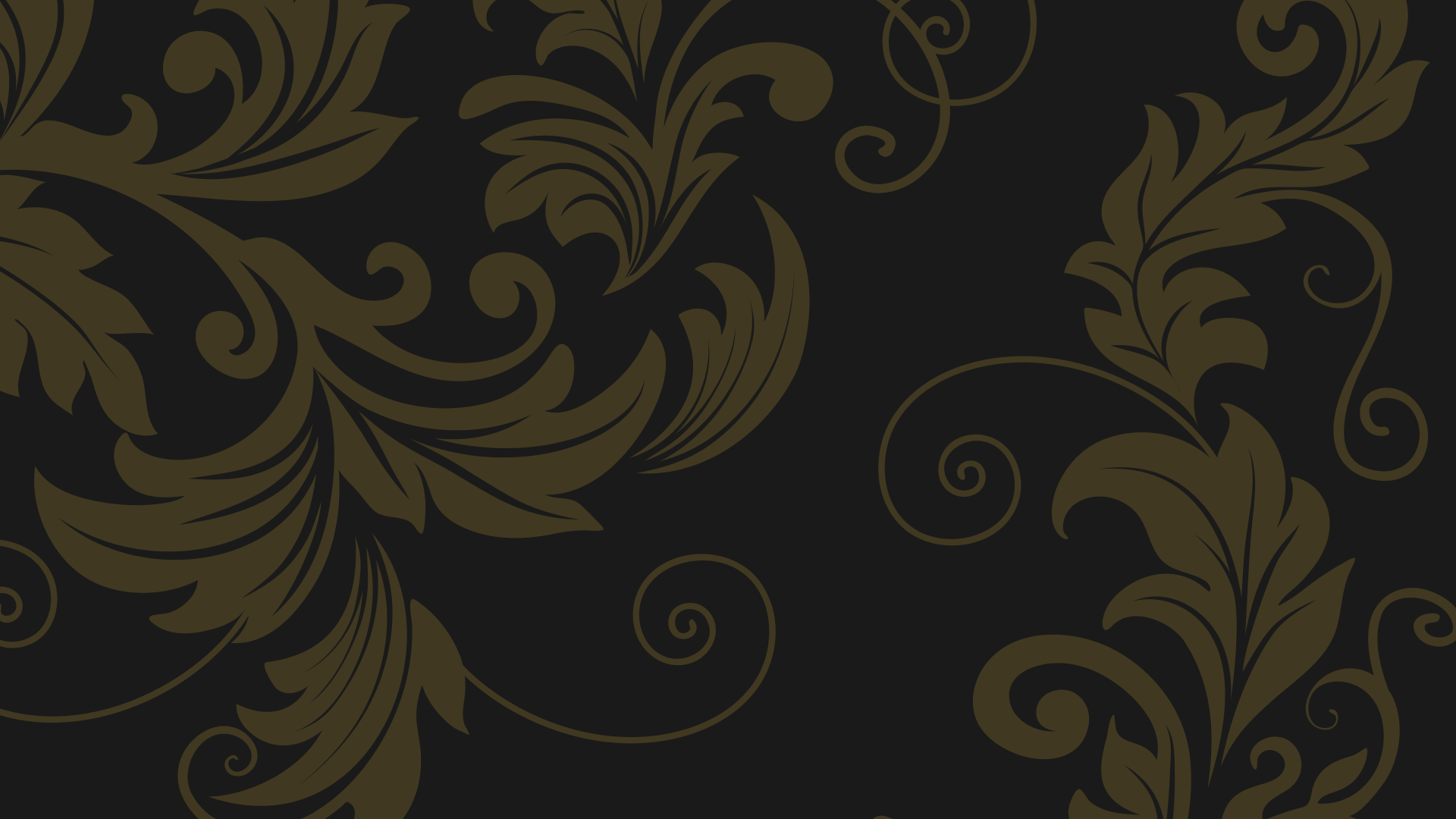 «Ежели недвижимое [имущество] будет всегда одному сыну, а прочим только движимое, 
то государственные доходы будут справнее, ибо с большого всегда господин довольнее будет… 
и один дом будет, а не пять, и может лучше льготить подданных, а не разорять их».
Пётр I
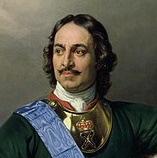 1672–1725
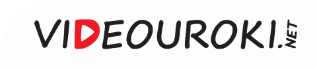 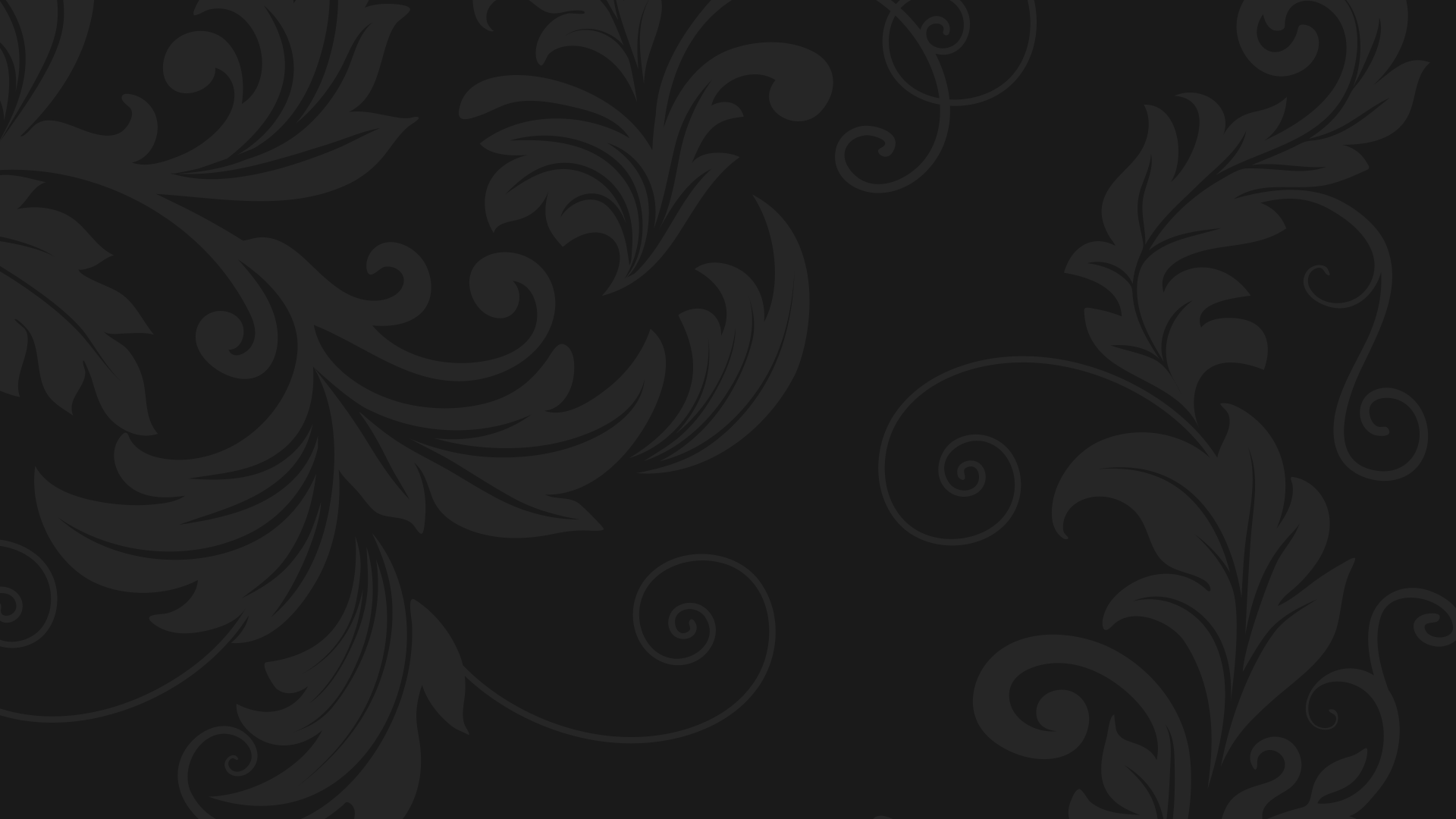 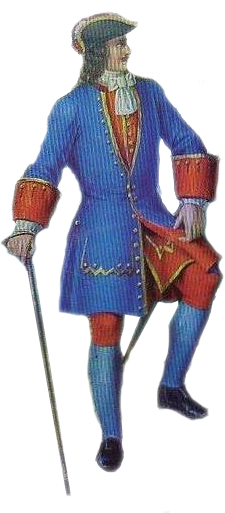 Указ о единонаследии
1
2
Право дворян, которые находились на военной службе, покупать имения после 7 лет службы.
Право дворян, нёсших гражданскую службу, покупать имения после 10 лет службы.
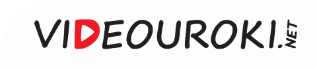 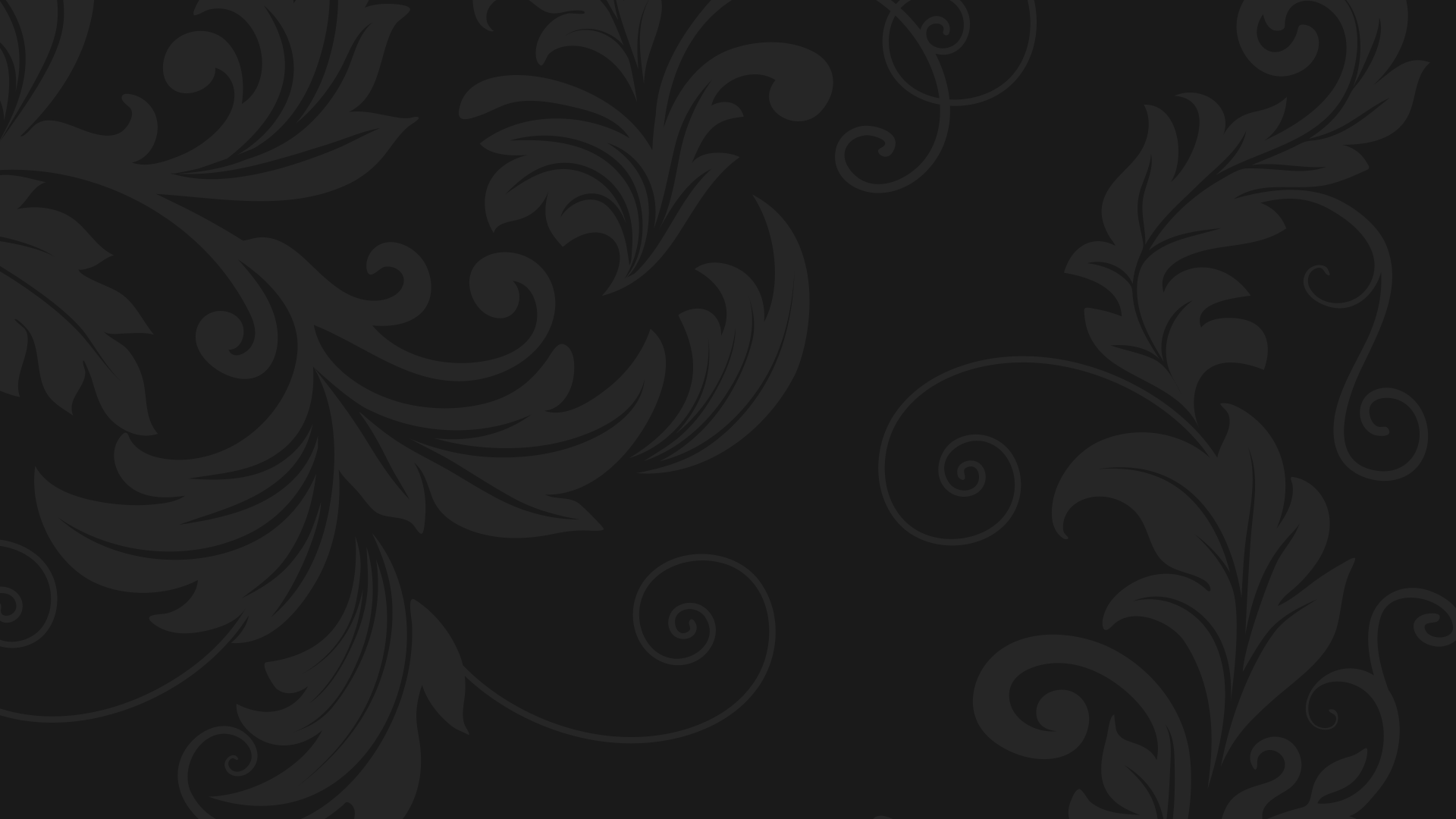 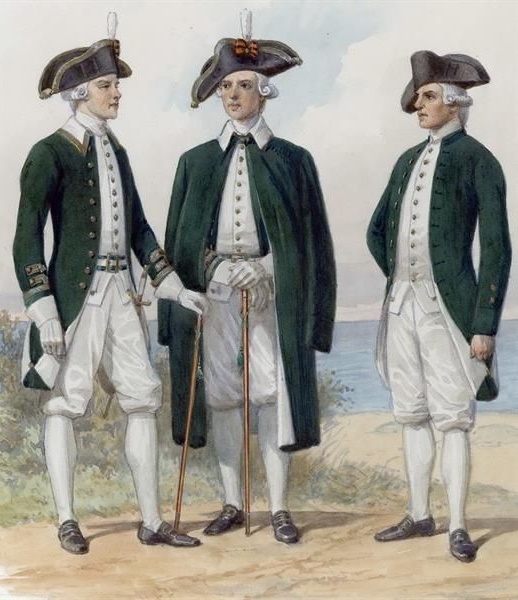 Указ о единонаследии вызывал большое недовольство среди дворян. 


Они любыми способами старались его обойти.
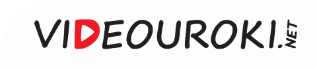 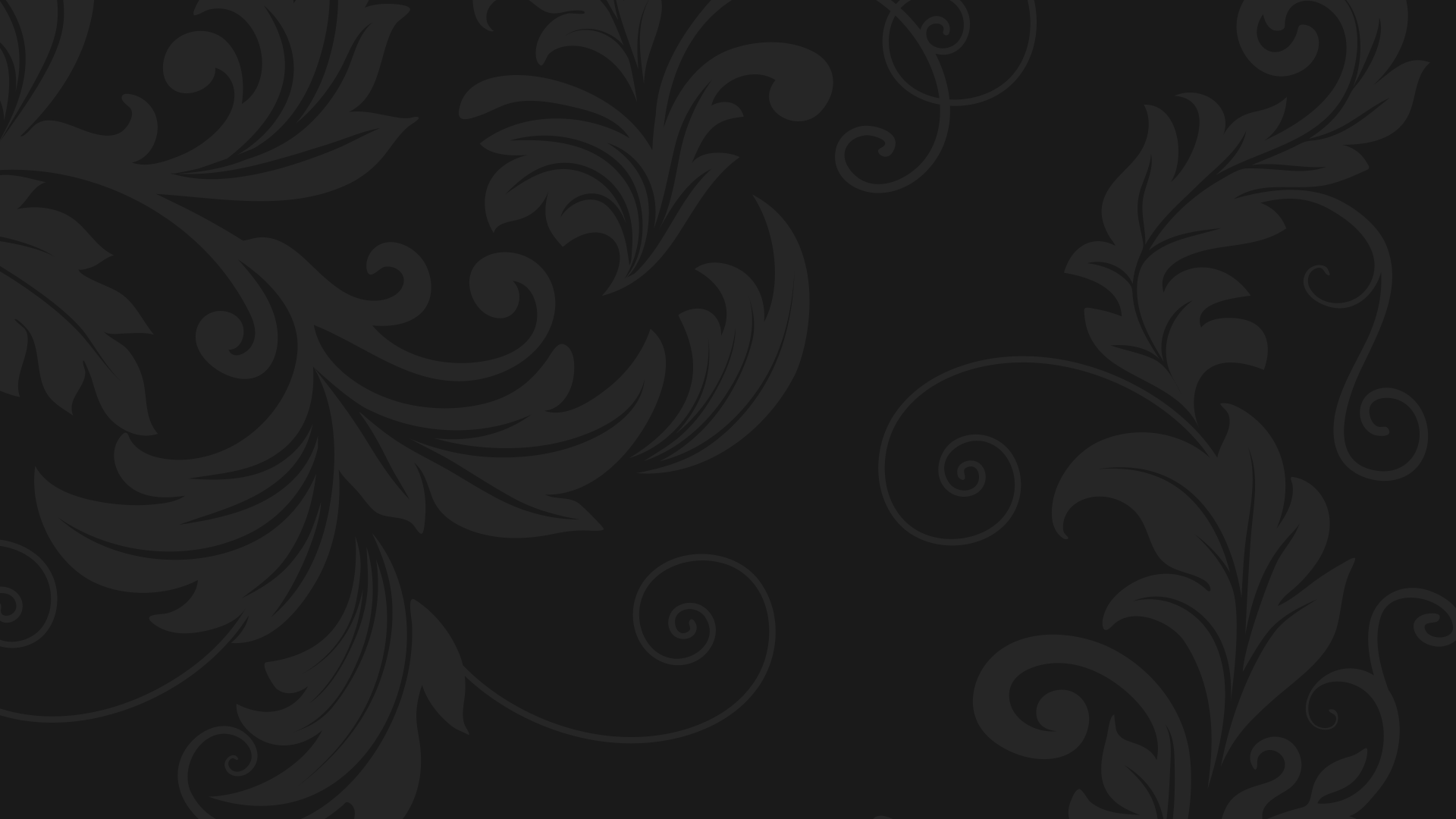 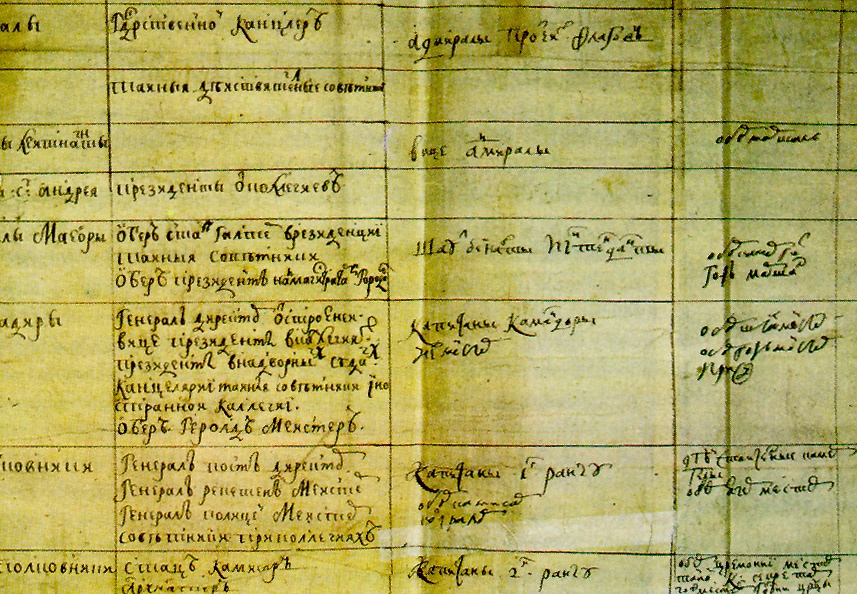 Введение Табели о рангах
Выходцы из низших сословий получили возможность строить карьеру и могли дослужиться до высоких чинов.
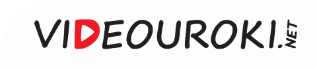 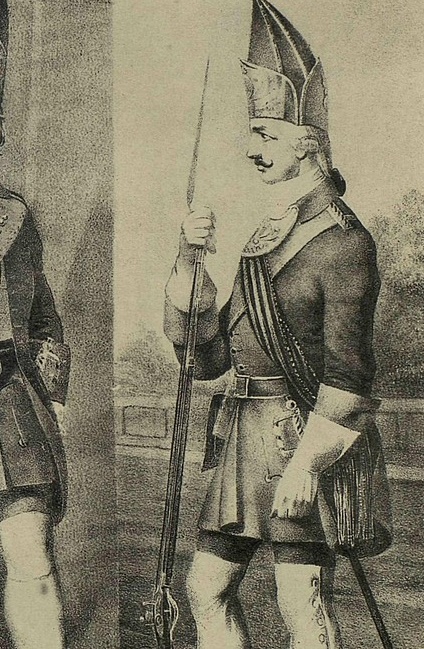 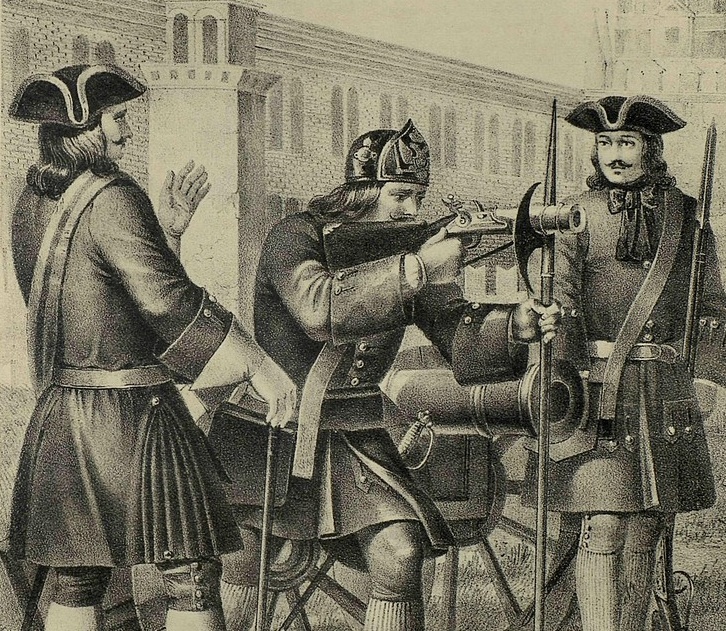 25 % офицерского состава
в пехотных полках в начале XVIII века вышли из простых солдат.
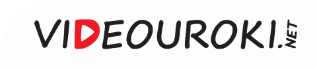 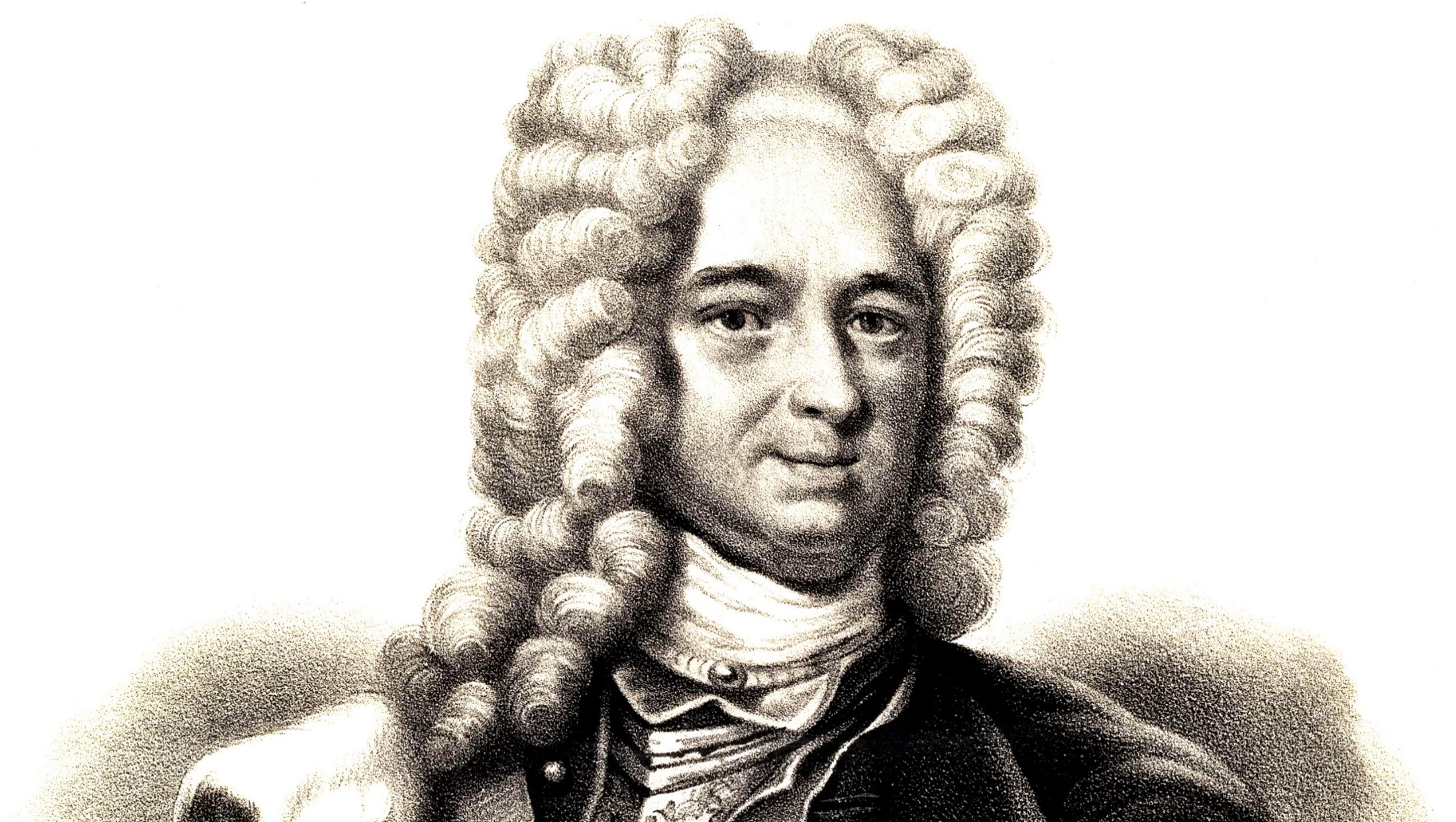 Ближайший сподвижник Петра I А. Д. Меншиков
Пётр I лично продвигал по службе талантливых государственных и военных деятелей.
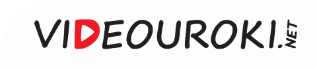 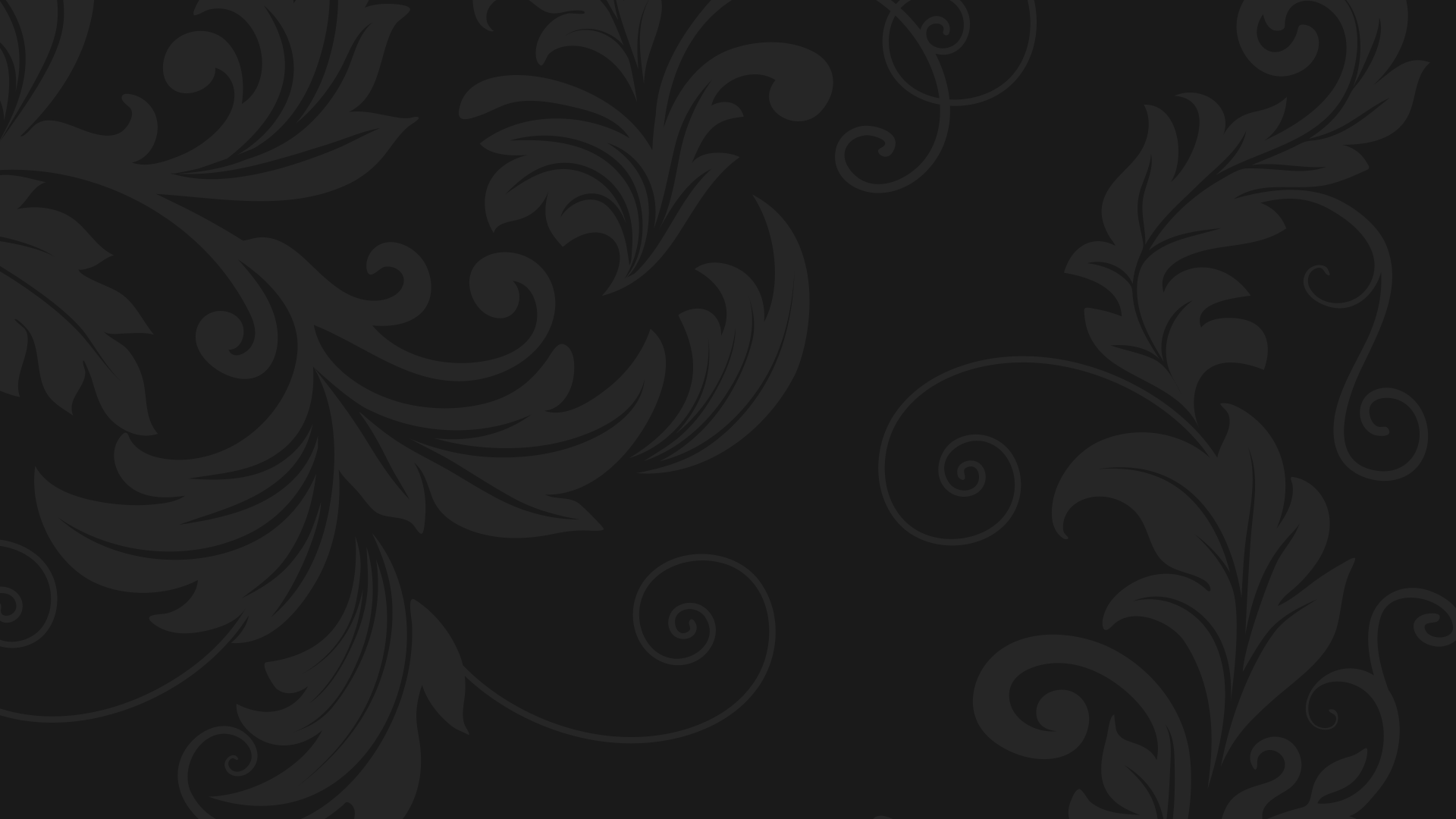 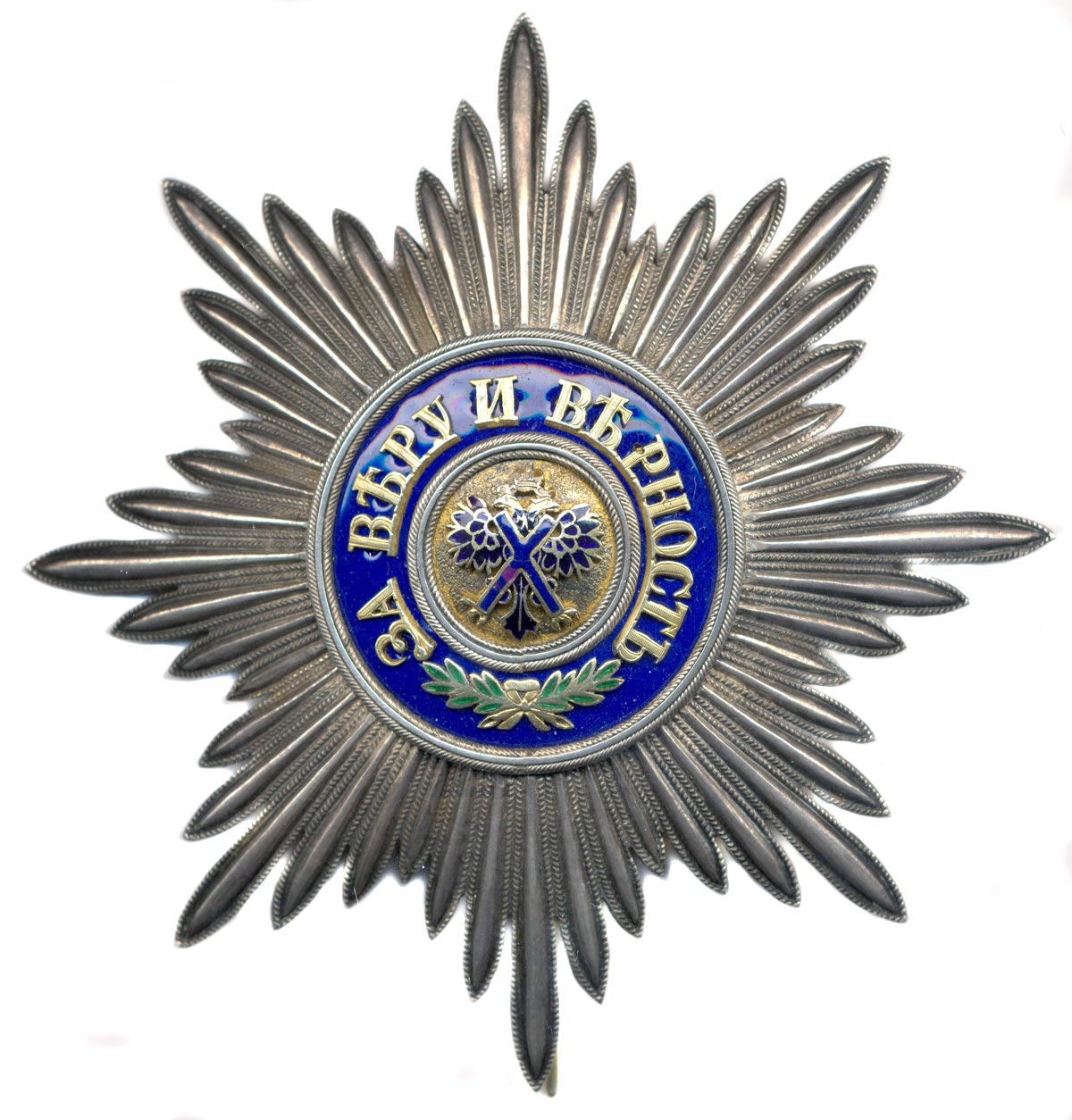 Орден Андрея Первозванного
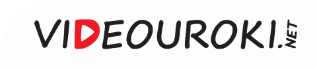 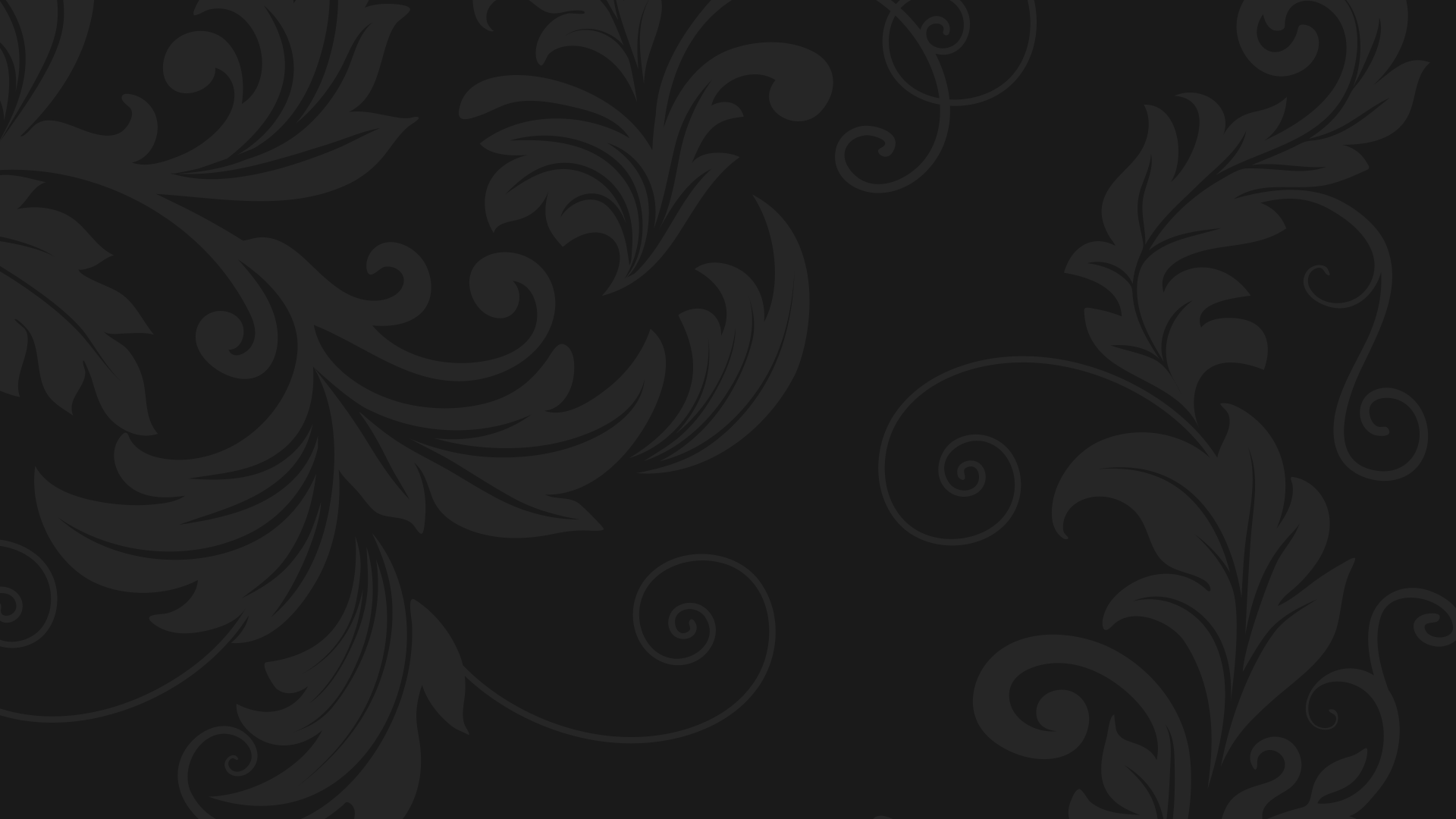 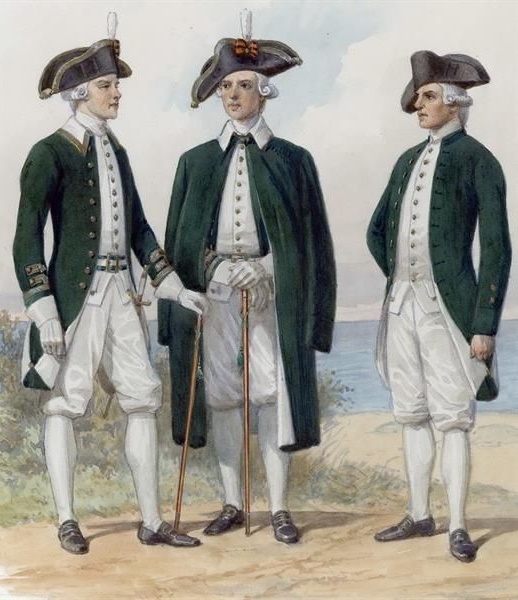 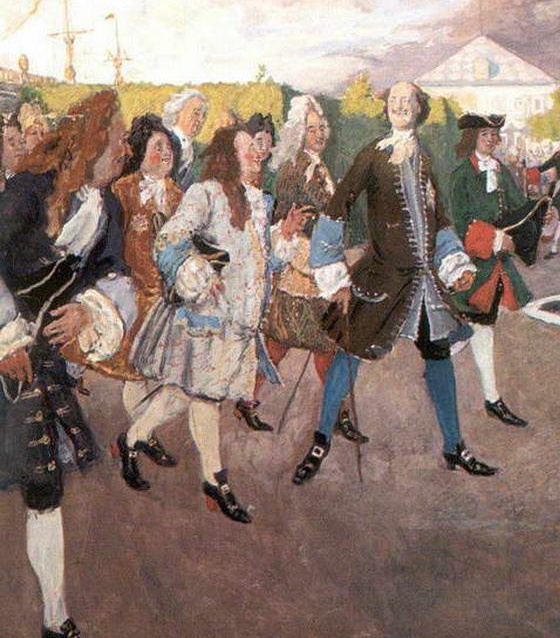 Благодаря нововведениям Петра I все «служилые люди» были объединены в единое сословие – дворянство. 



Дворянство на польский манер называли «шляхетством».
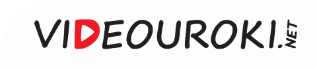 Положение старой знати при Петре I
Сохранение своих прежних земель
Сохранение высокого статуса представителями старой знати
Высшие должности в армии и системе управления
Закрытость правящей верхушки для выходцев из низших сословий
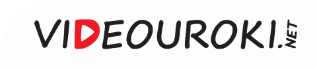 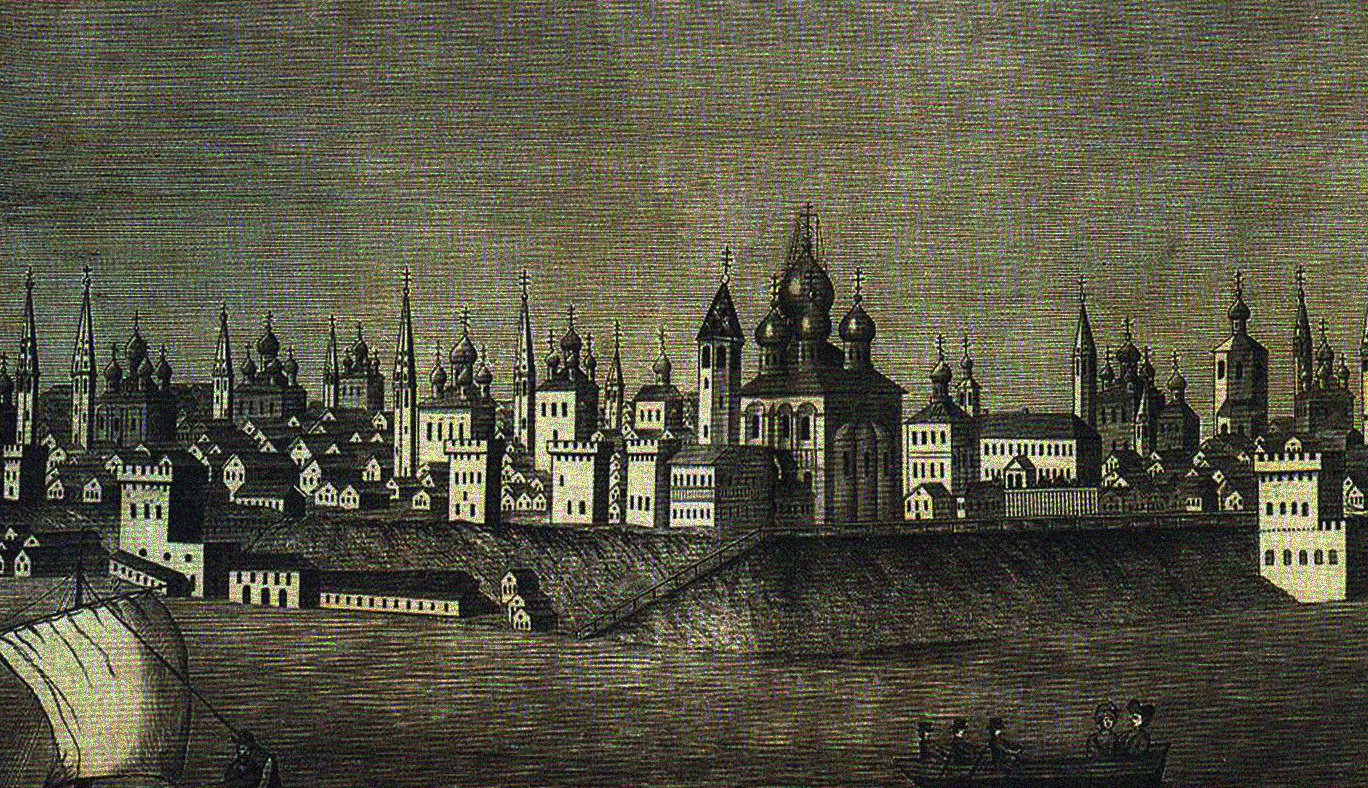 Городских жителей в России в начале XVIII века было около 600 тысяч человек (4 % населения).
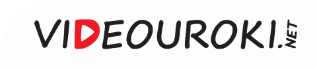 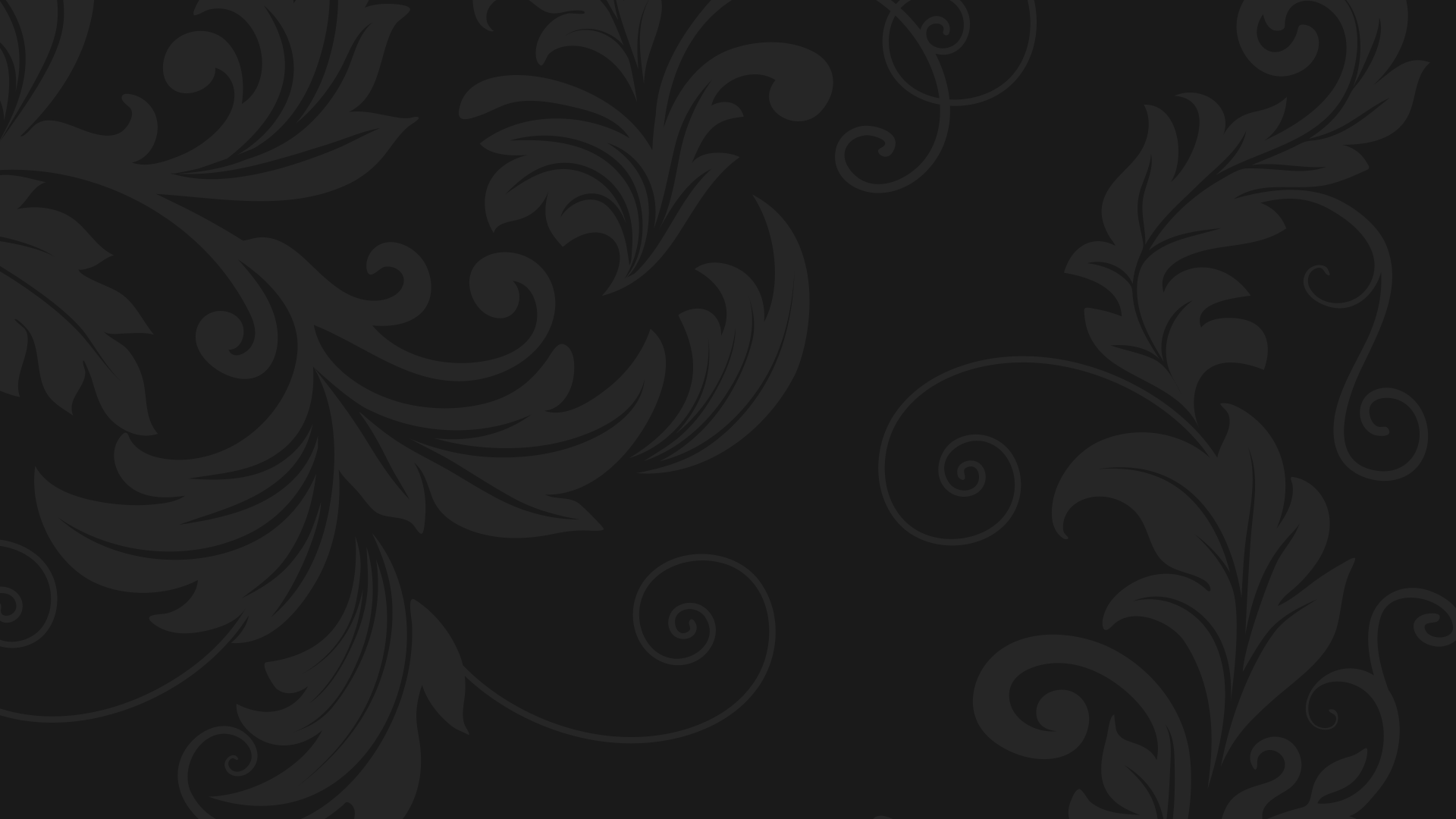 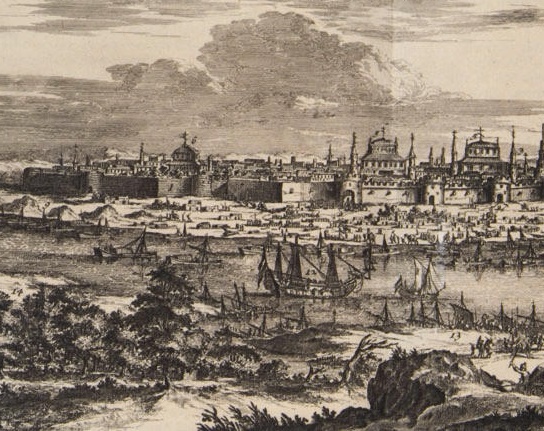 Российские города в начале XVIII века
Представляли собой военно-административные центры, в которых размещались гарнизоны и чиновники государственных учреждений.
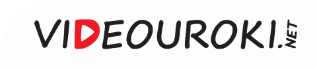 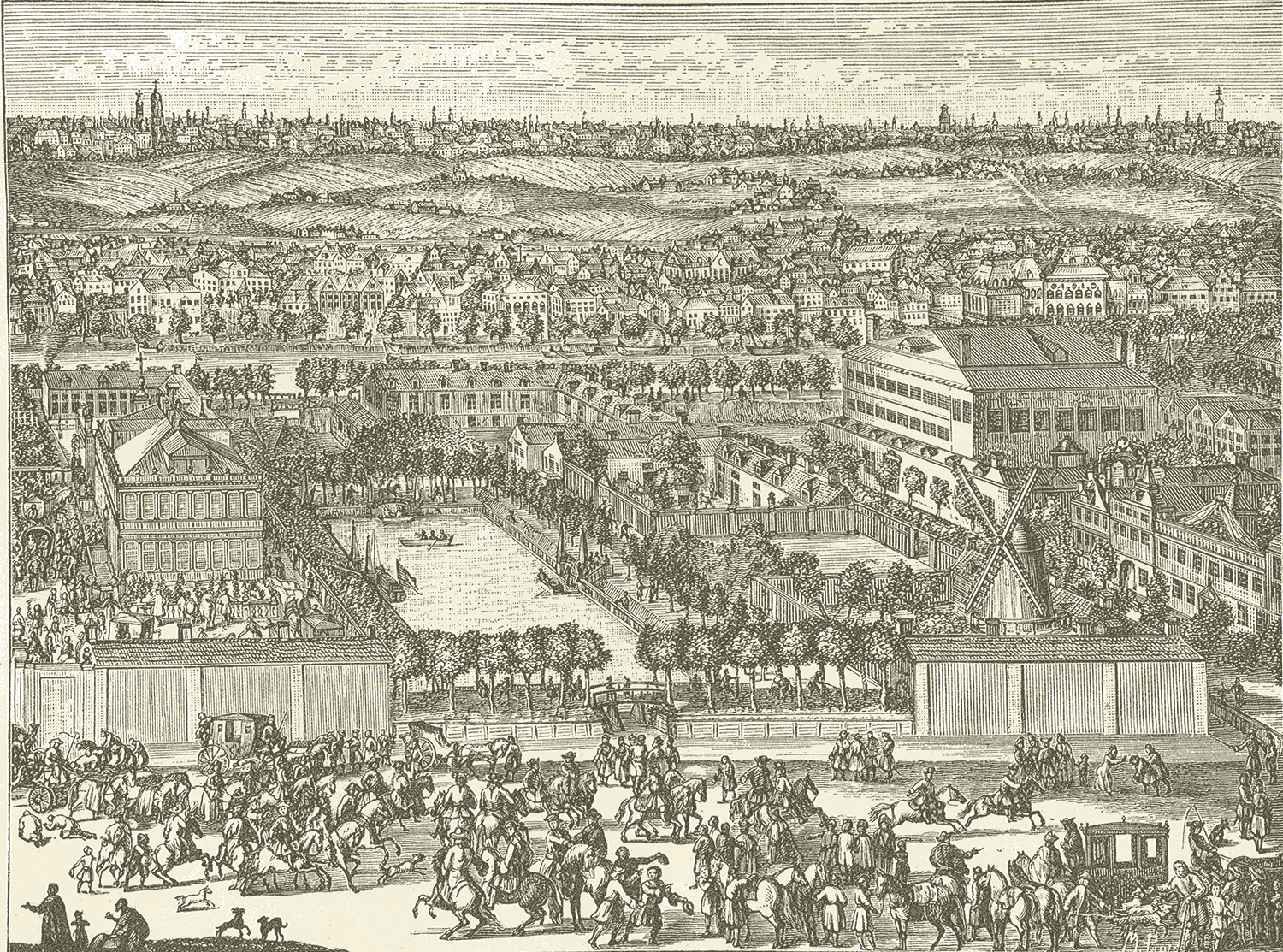 Москва в начале XVIII века
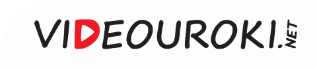 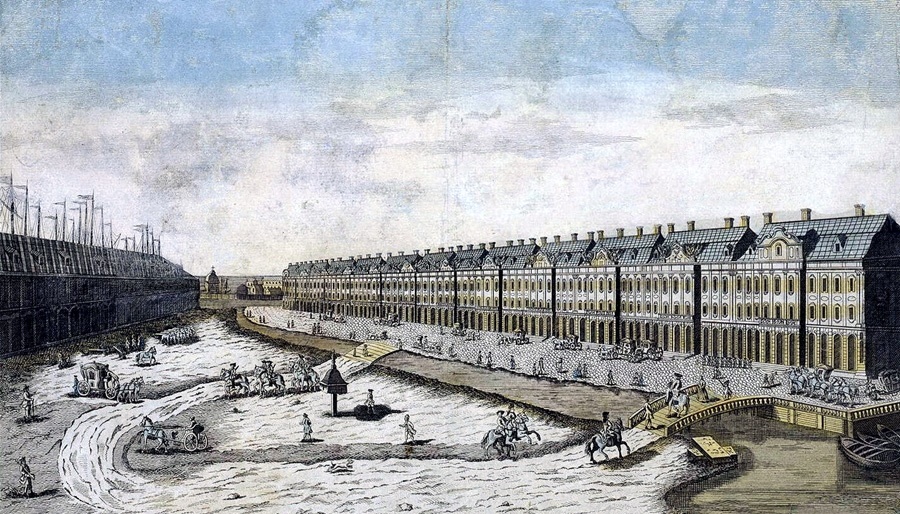 В 1720 году в Петербурге был основан Главный магистрат.
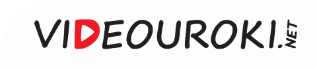 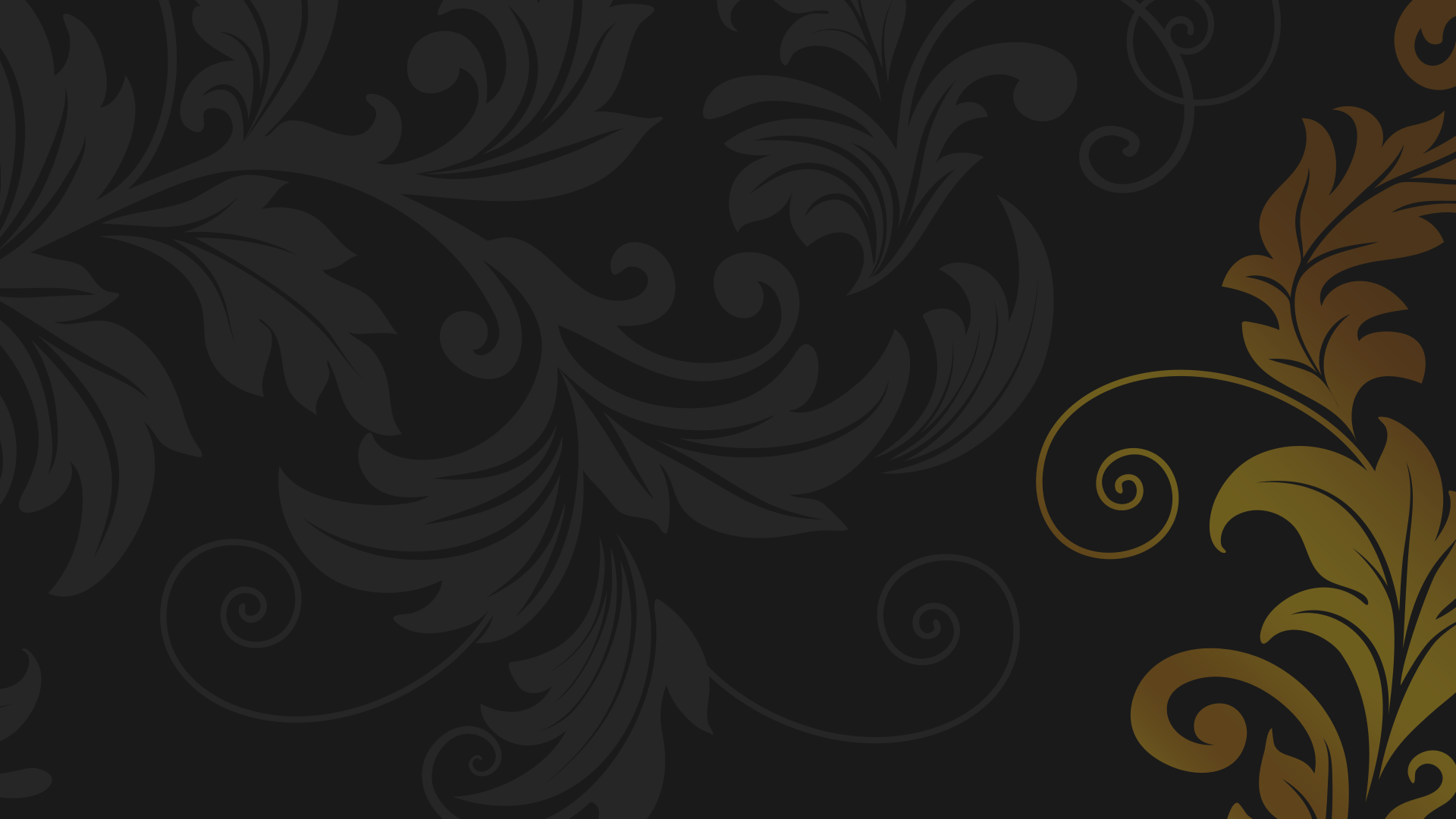 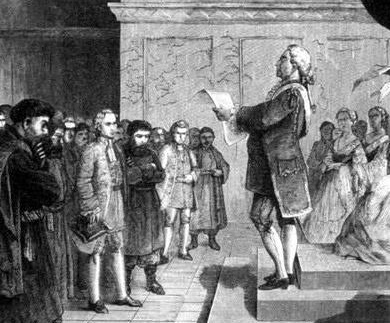 Магистрат —
сословный орган городского управления в России с 1720 по 1864 год. 
Первоначально имел административно-судебные, а с 1775 года – преимущественно судебные функции.
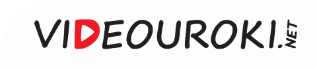 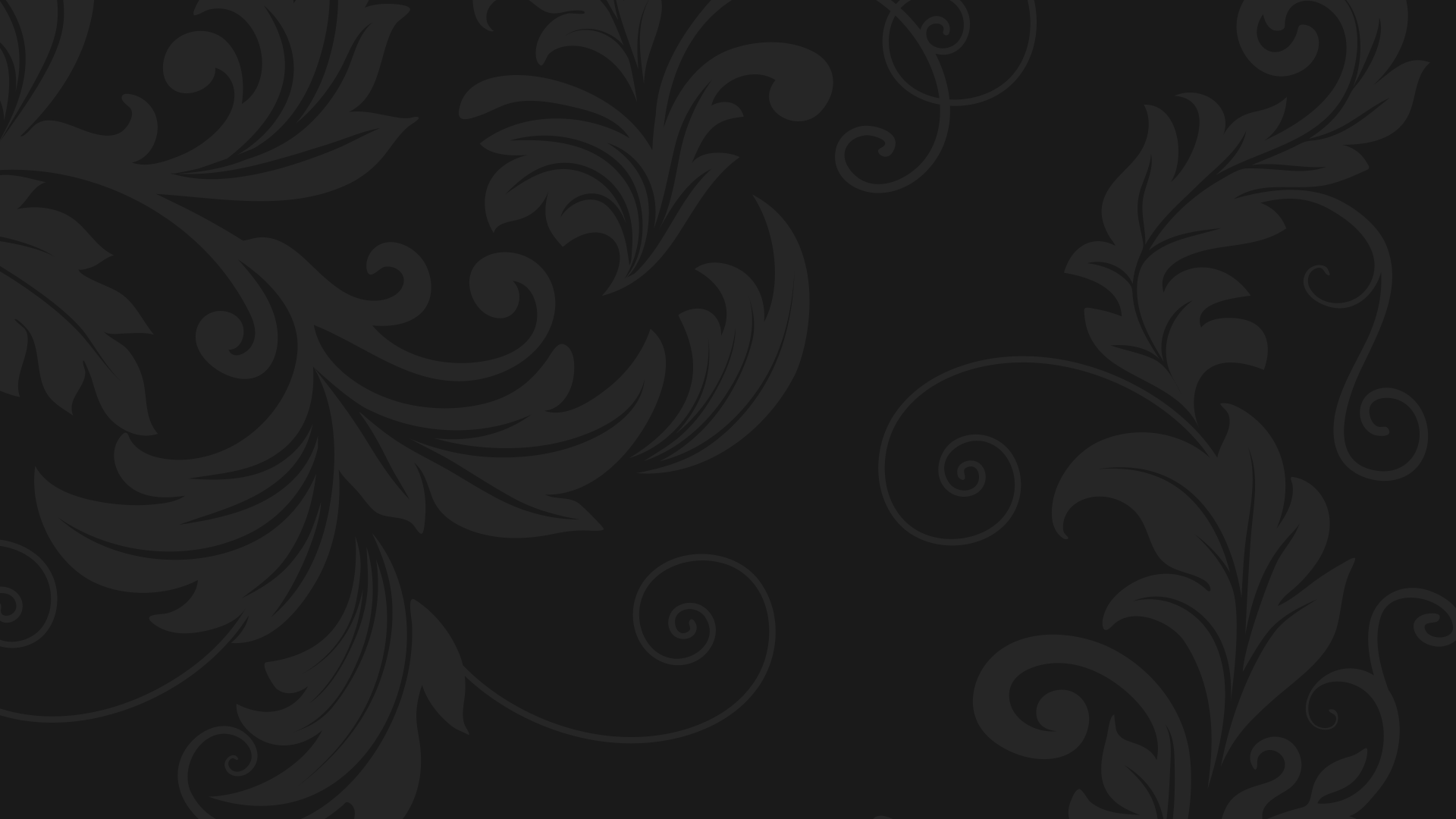 Городовые магистраты при Петре I
1
Заменили собой земские избы.
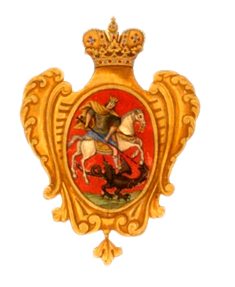 2
Состояли из выборных бургомистра и советников-ратманов.
Им подчинялось торгово-промышленное население городов.
3
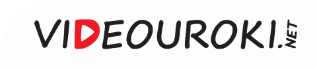 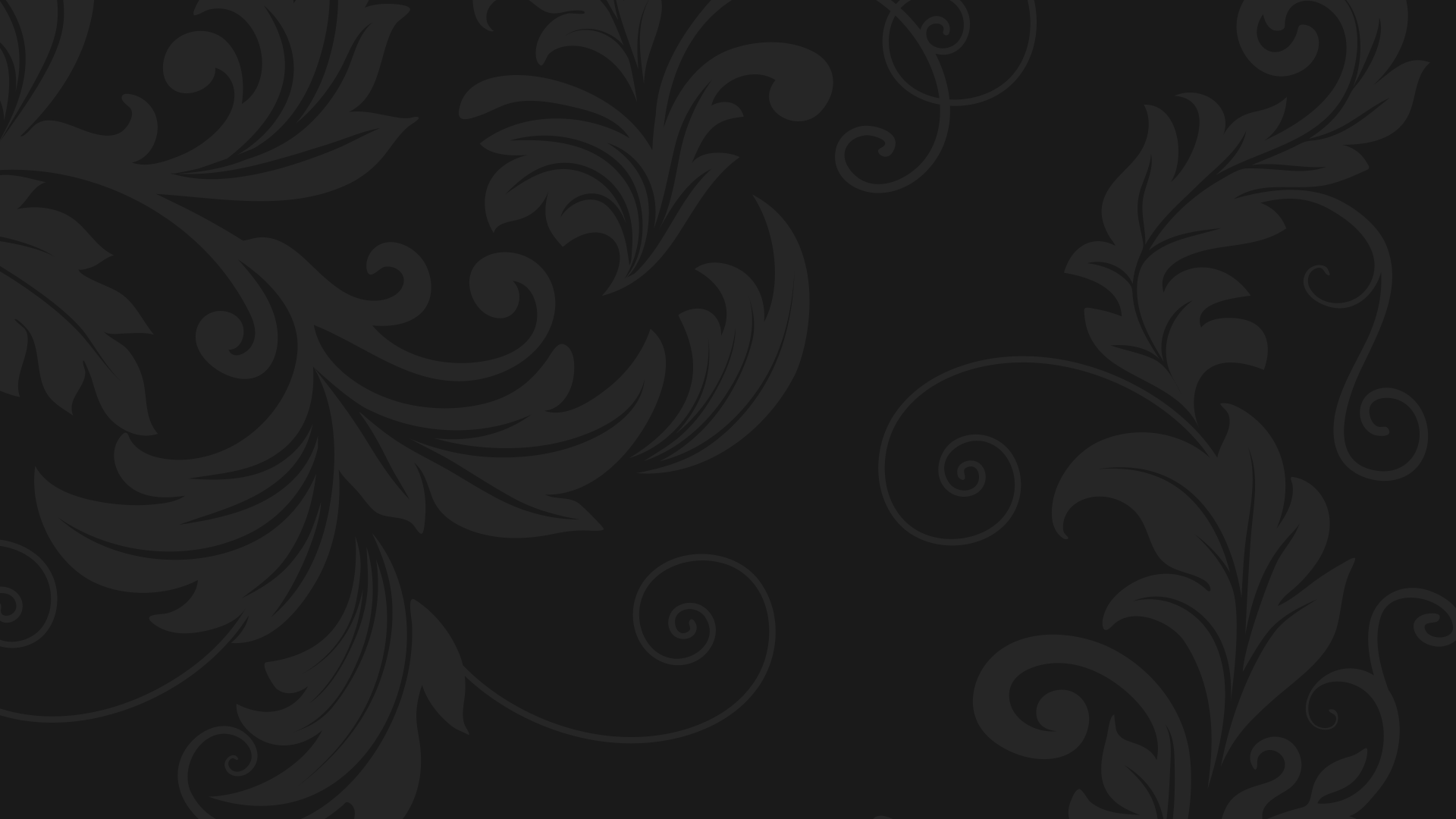 Функции членов магистрата
1
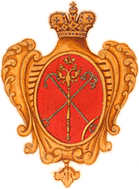 Помощь воеводам в городах.
2
Обеспечение сбора налогов.
3
Поставка рекрутов.
4
Выполнение служб, повинностей.
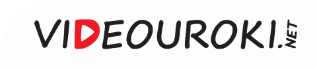 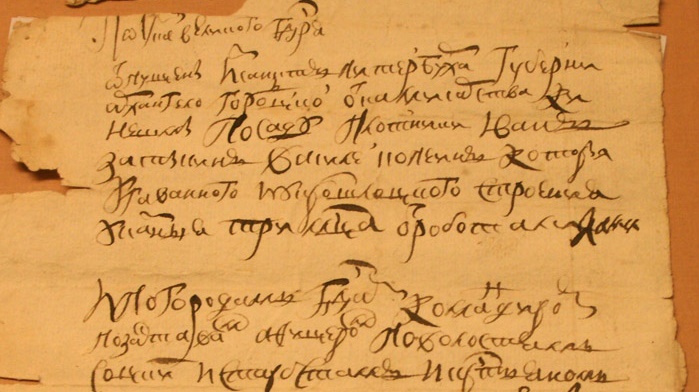 Подорожная грамота плотников Кинешемского посада
Магистраты выдавали паспорта, выявляли людей без документов.
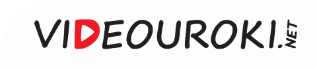 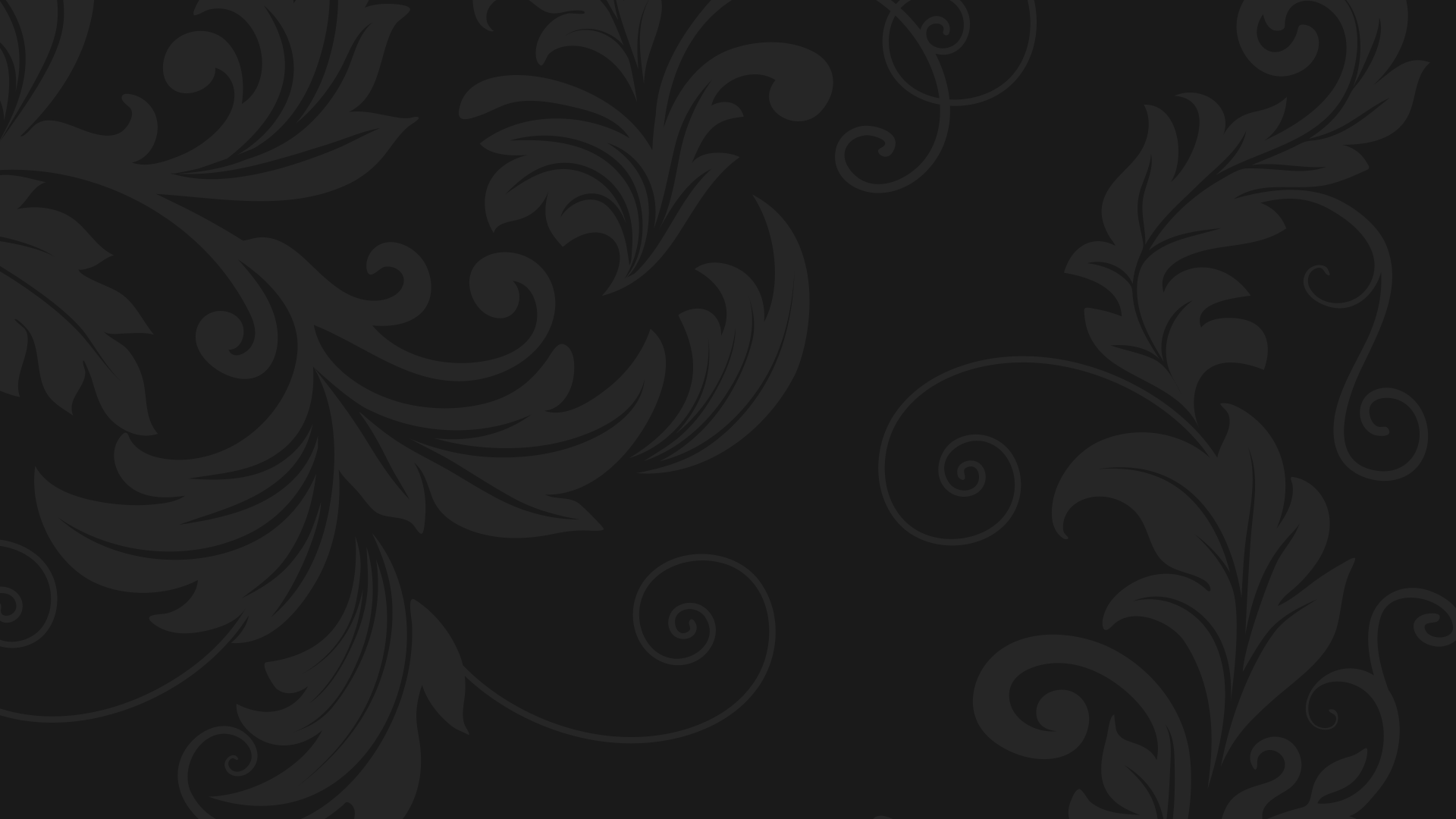 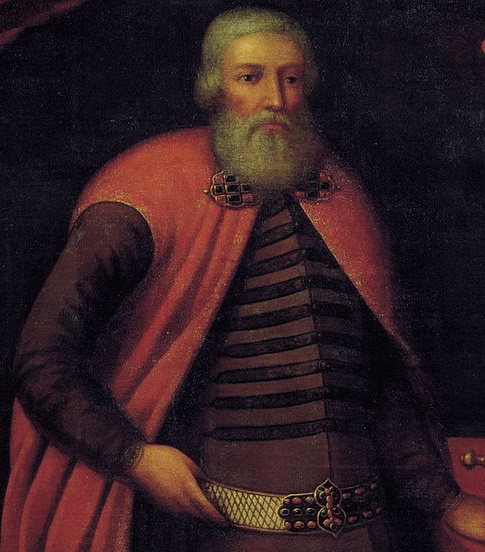 В ходе реформы города не получили настоящего самоуправления.


Горожане находились в подчинении у провинциальных и городовых начальников-воевод.
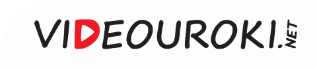 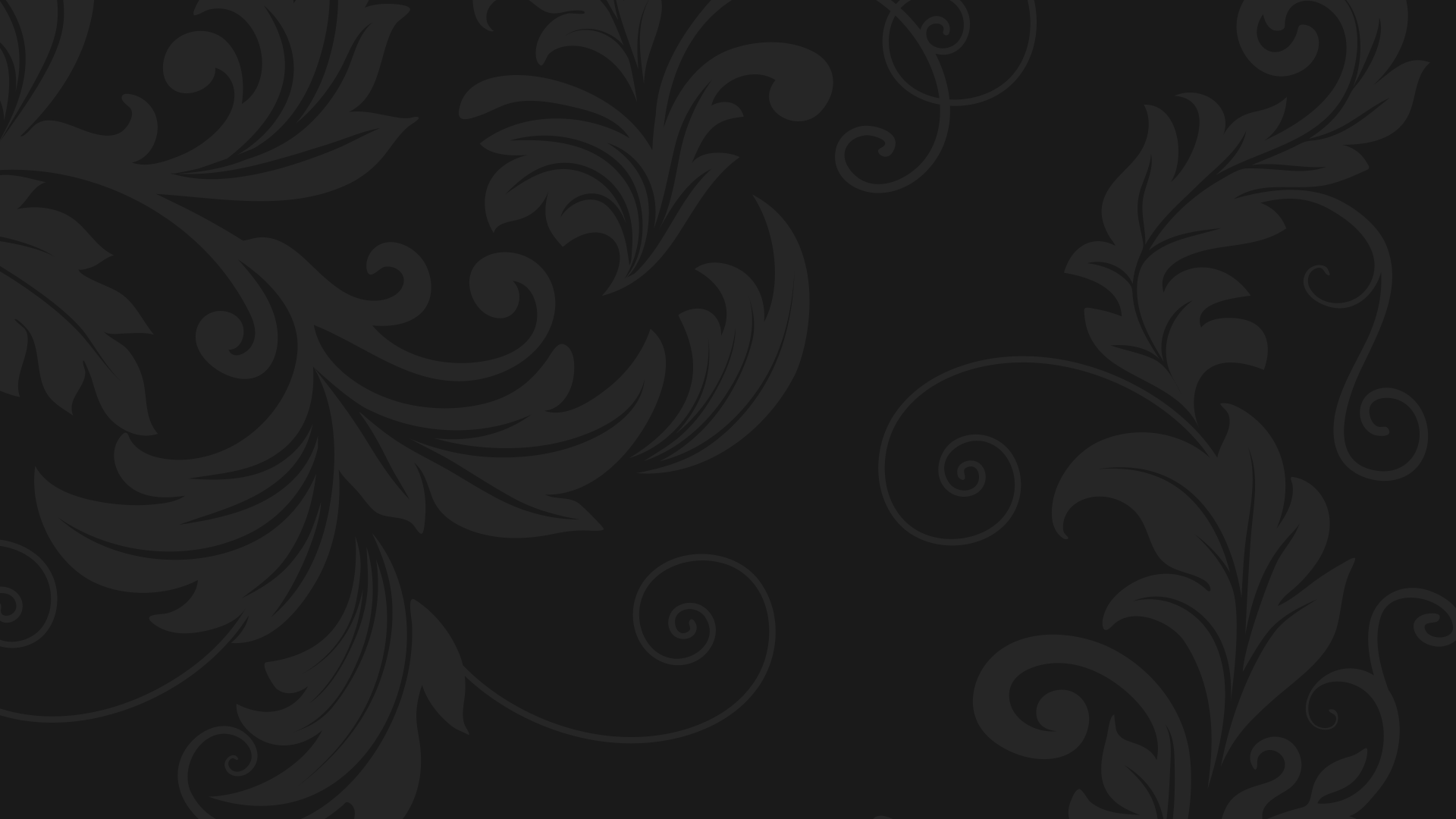 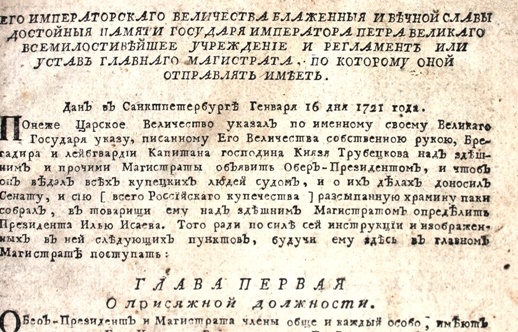 «Регламент Главного магистрата»
По «Регламенту» горожане делились
на «регулярных граждан», которые входили в гильдии и цехи, и «подлых», которых нанимали на «чёрные работы».
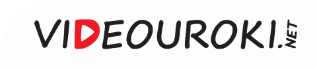 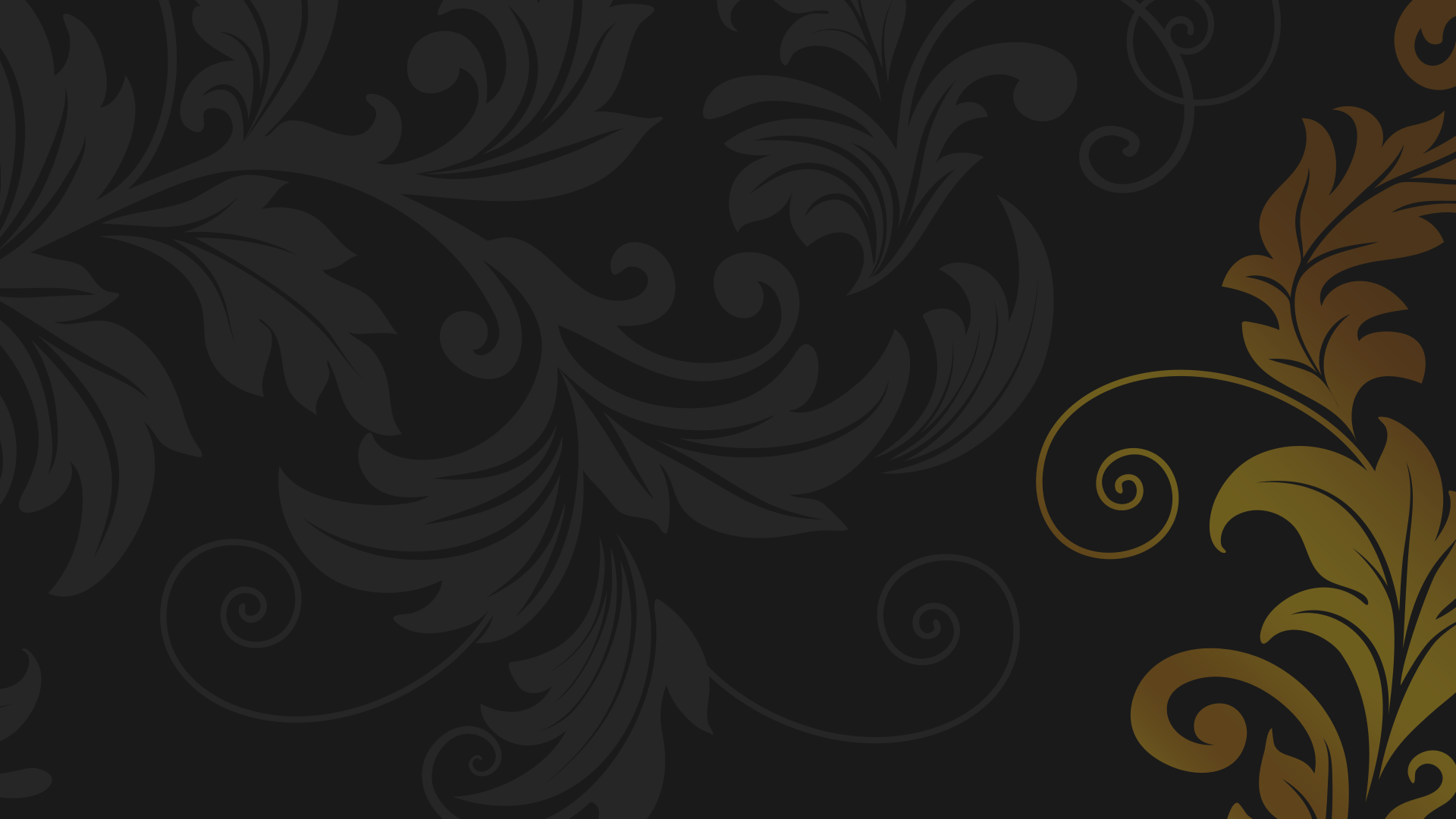 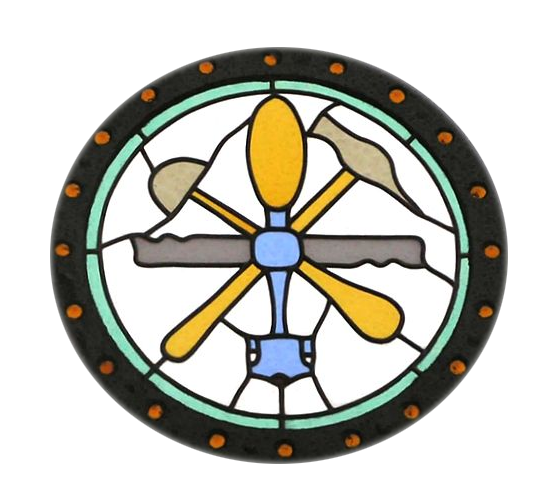 Гильдии —
купеческие, политические, религиозные объединения, защищавшие права своих членов.
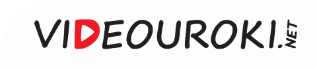 Гильдии по «Регламенту» 1721 года
Первая гильдия
Вторая гильдия
Мелкие торговцы
Крупные купцы
Доктора, аптекари, ремесленники-ювелиры, иконники и живописцы
Содержатели постоялых дворов и мастера-ремесленники
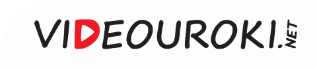 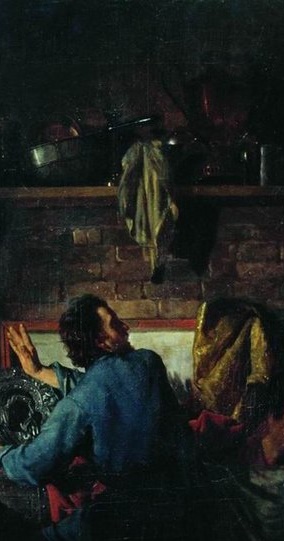 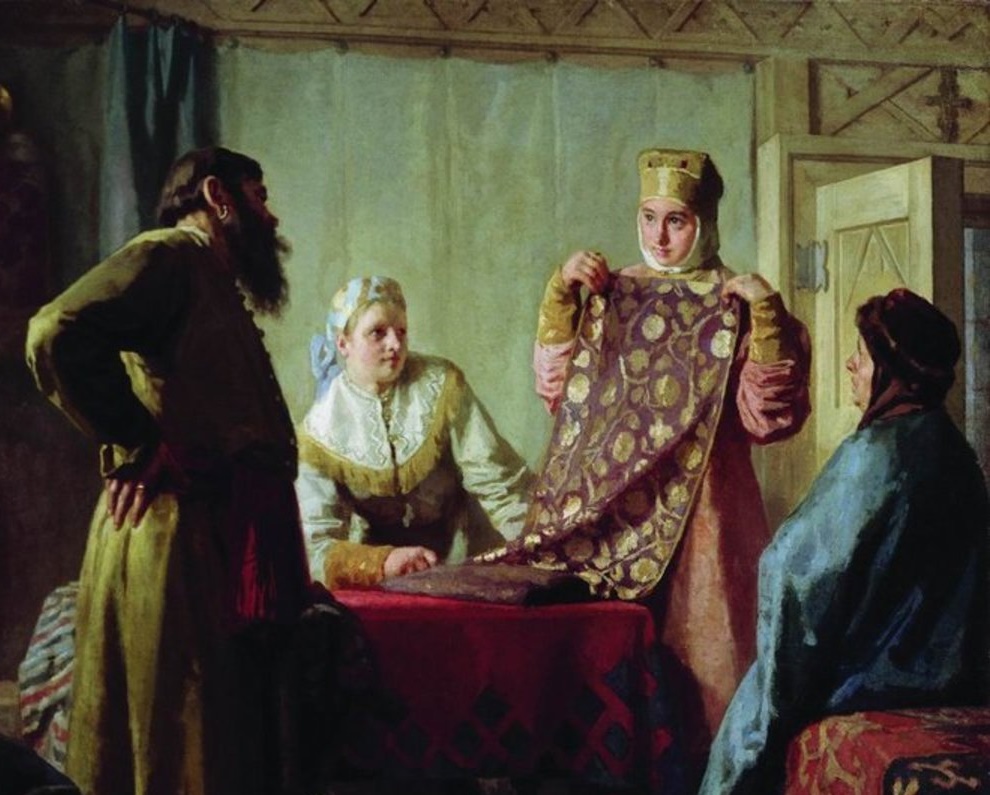 Запись в ту или иную гильдию производилась в зависимости от степени состоятельности горожанина.
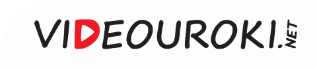 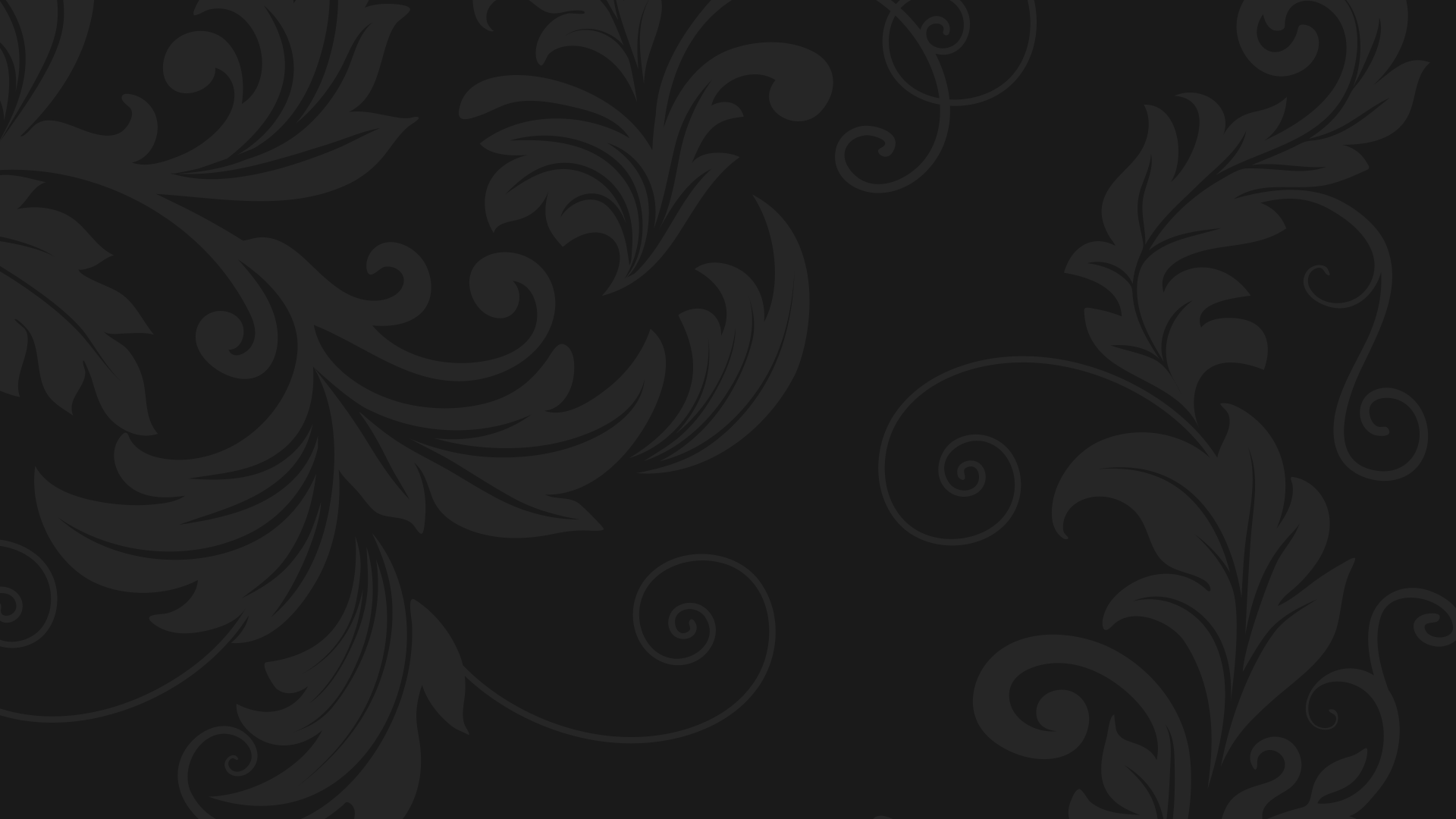 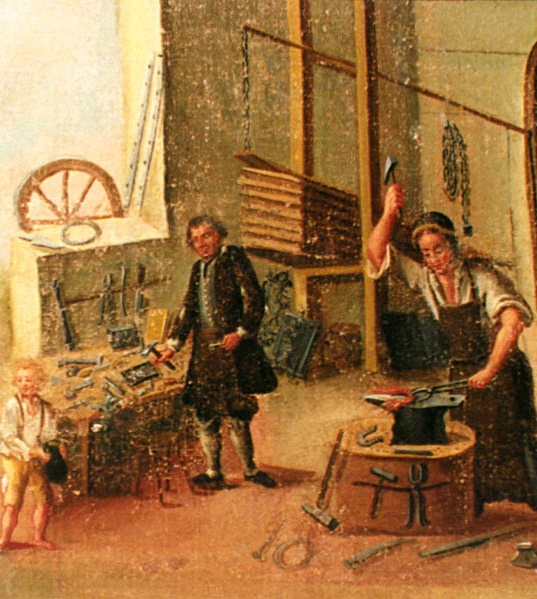 Цехи состояли из мастеров-ремесленников и работавших у них подмастерьев и учеников.
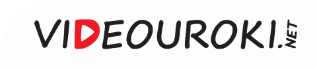 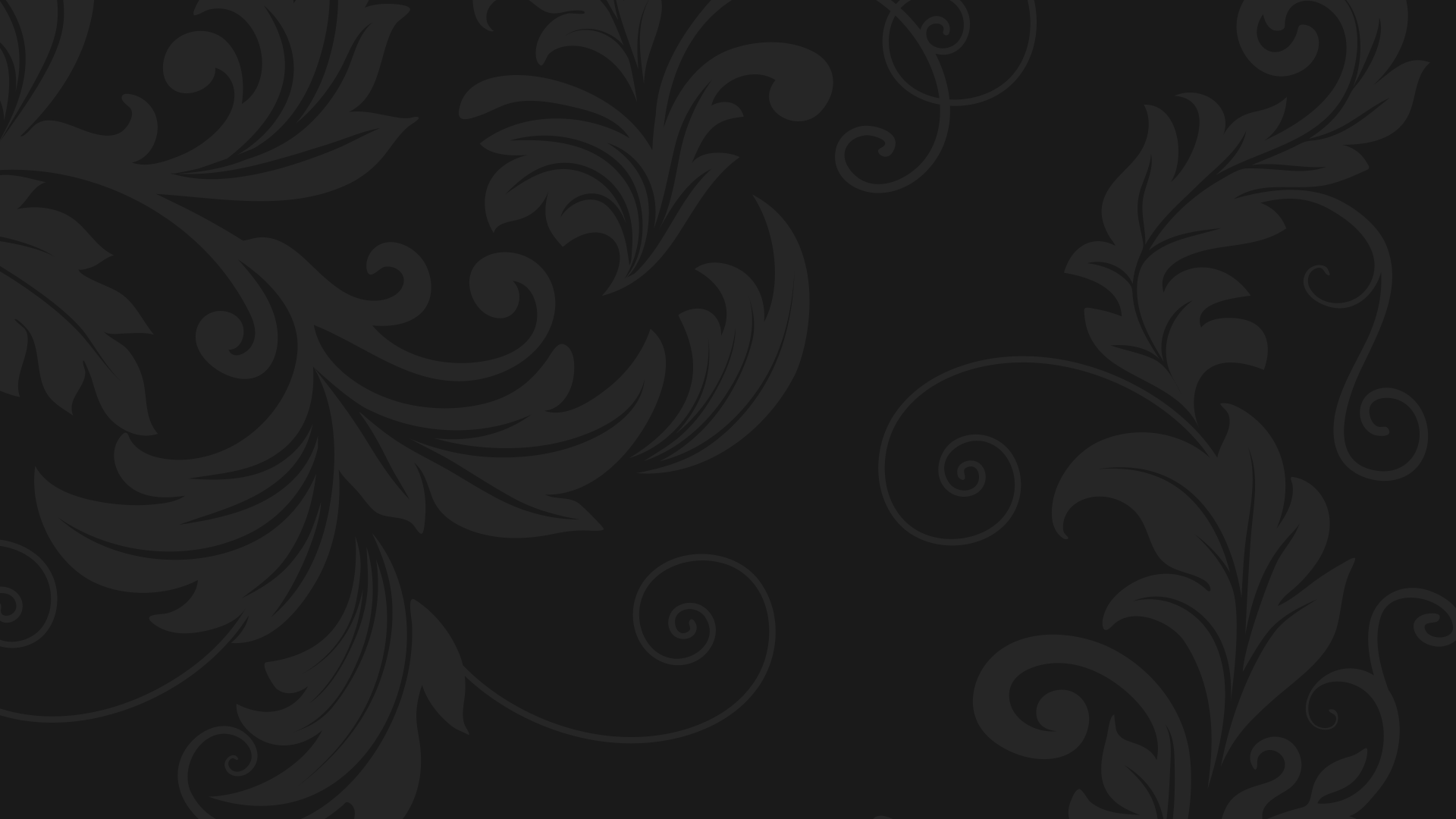 Характер цехов в России
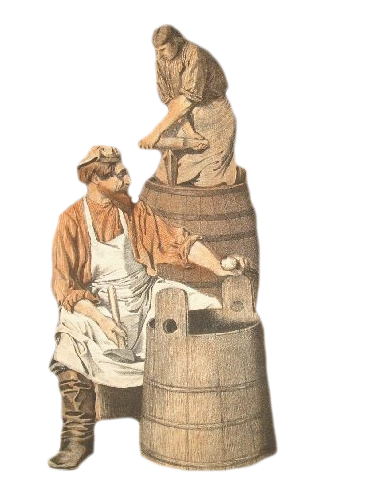 Не стали независимыми корпорациями как в Западной Европе.
1
2
Члены цехов собирались на сходы и выбирали старшин.
Задачей цехов был сбор налогов. Наиболее состоятельные граждане платили за неимущих.
3
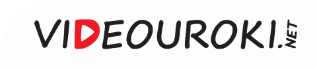 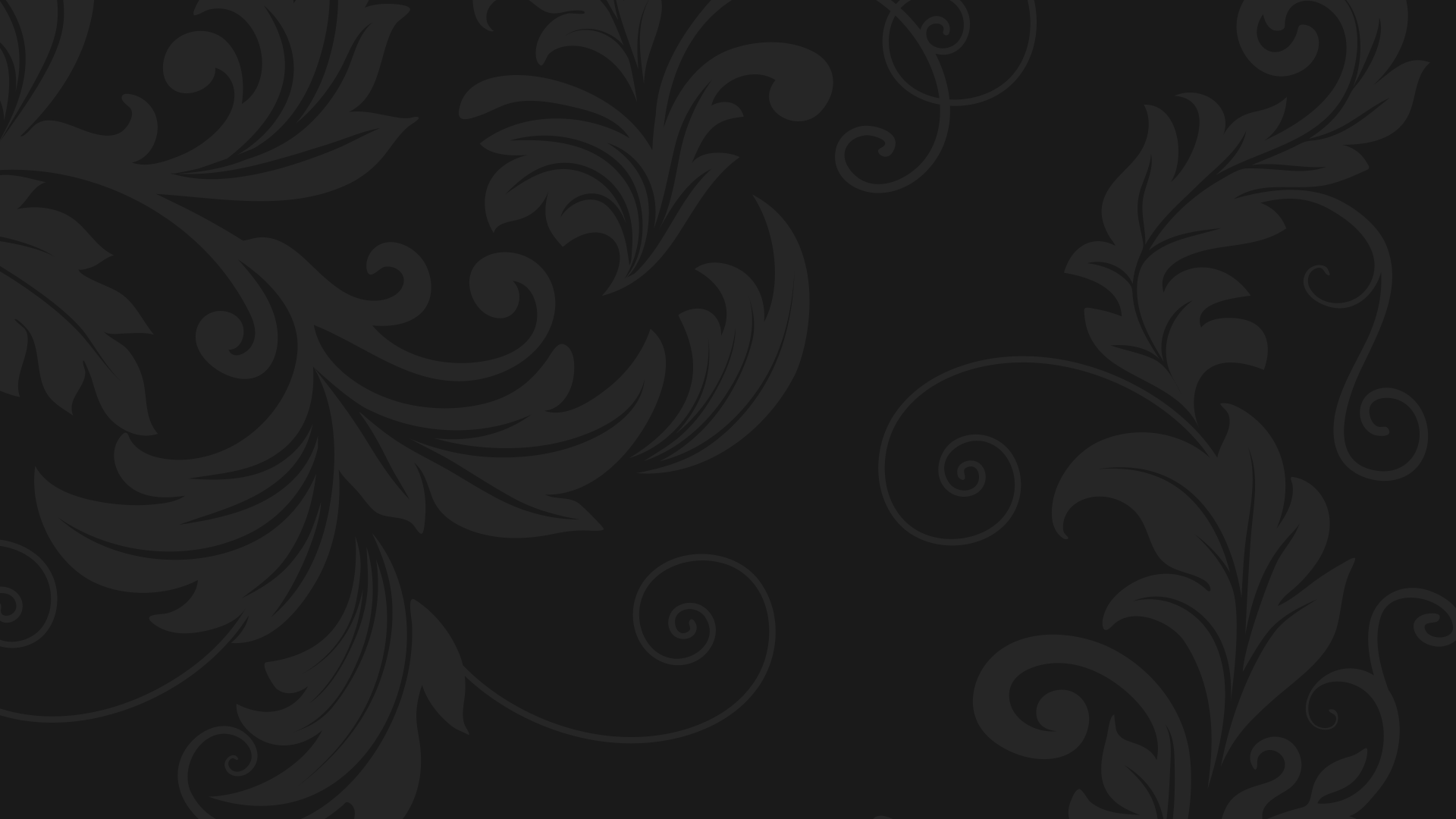 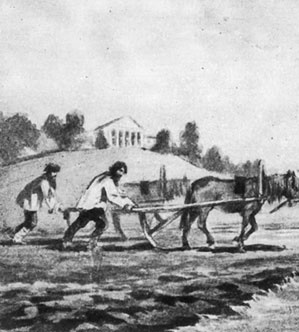 При Петре I большинство населения России составляли крестьяне.
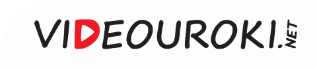 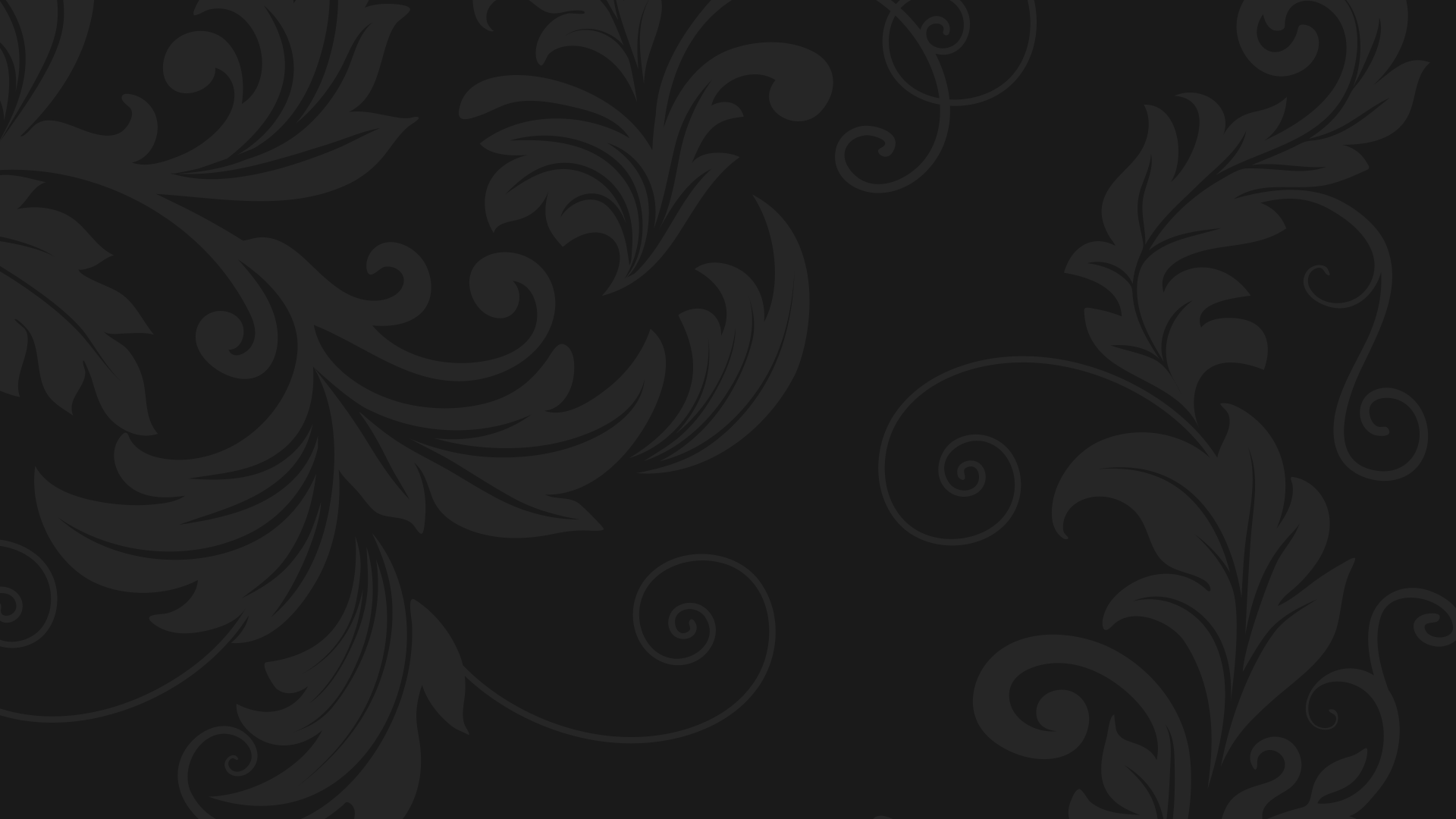 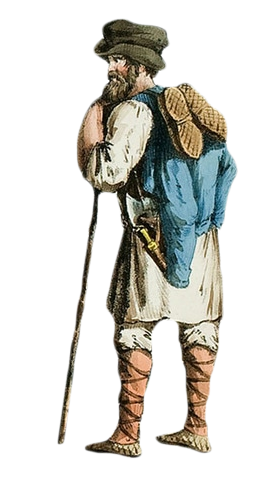 Крестьяне в начале XVIII века
1
2
Мало интересовались государственной, культурной жизнью.
Полностью зависели
от цикла земледельческих работ.
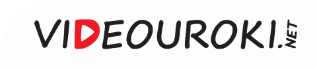 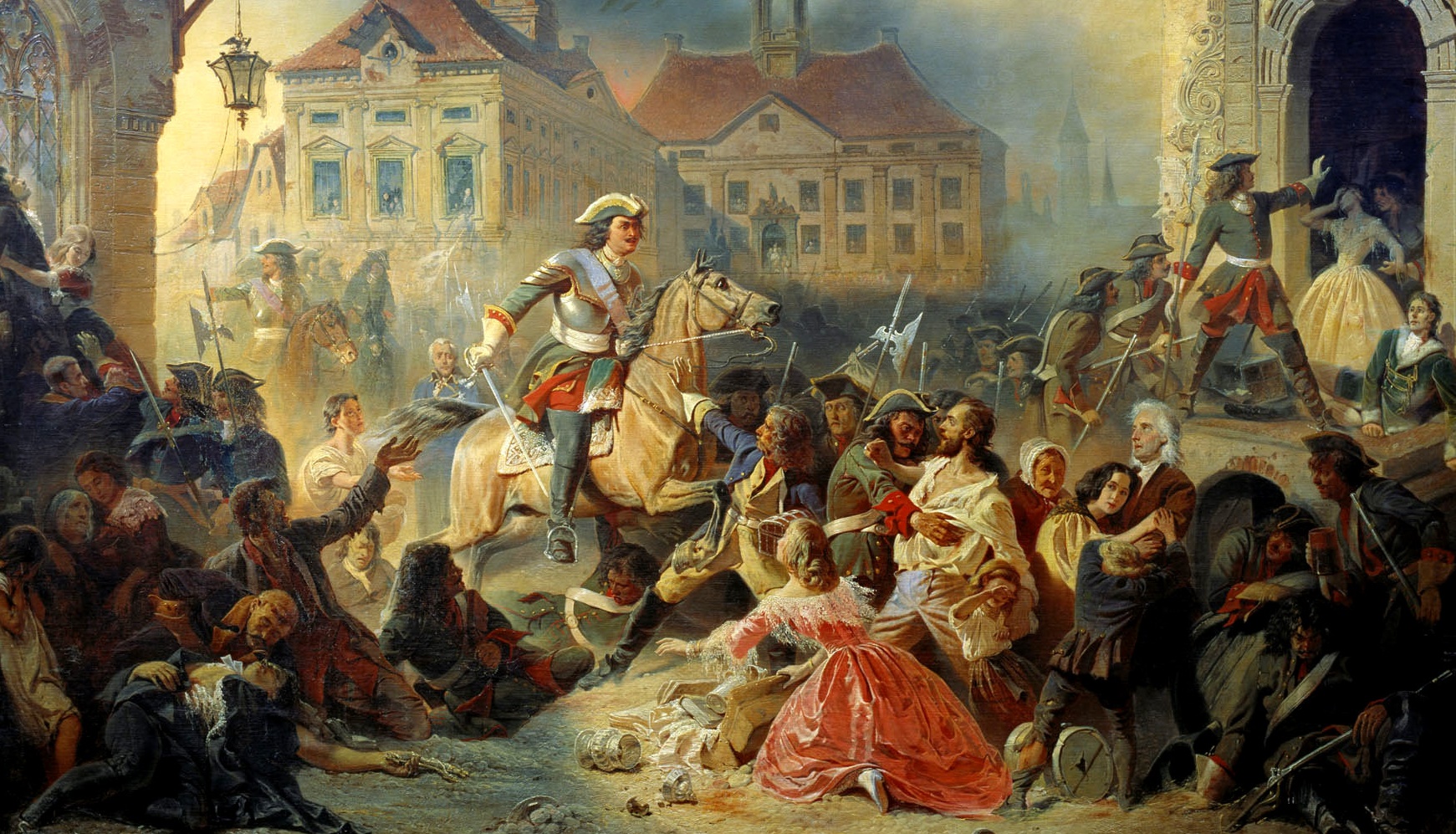 Н. Зауервейд. Пётр I усмиряет своих солдат после взятия Нарвы. 1859
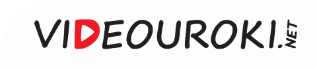 Крестьянские налоги в XVIII веке
Драгунские
Корабельные
Новые прямые налоги, появившиеся при Петре I
Рекрутские
На строительство Петербурга
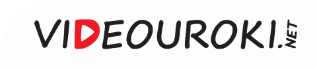 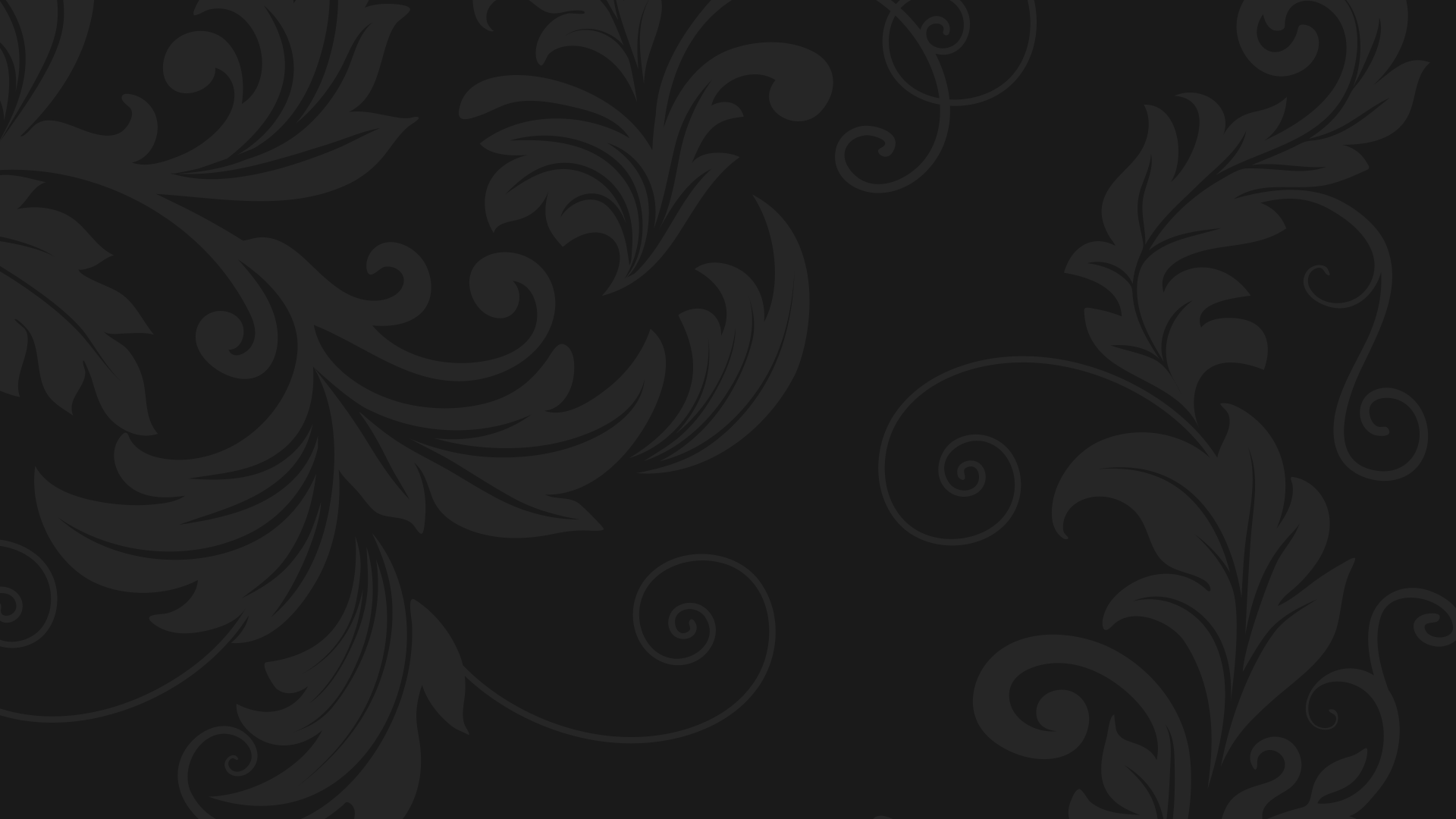 Крестьянские налоги в XVIII веке
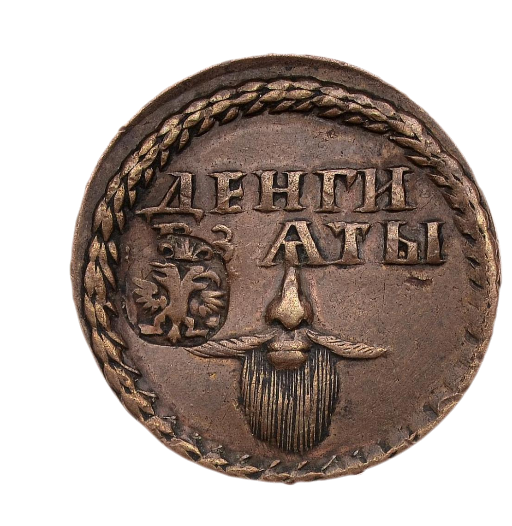 В качестве косвенных налогов вводились разнообразные сборы.
1
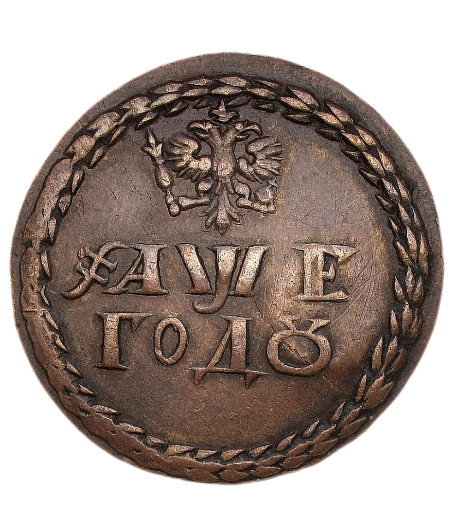 2
С 1704 года налоги взимались с тех, у кого есть баня, пасека, мельница, борода.
3
На крестьянские плечи ложились государственные работы.
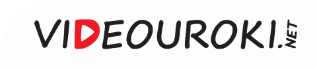 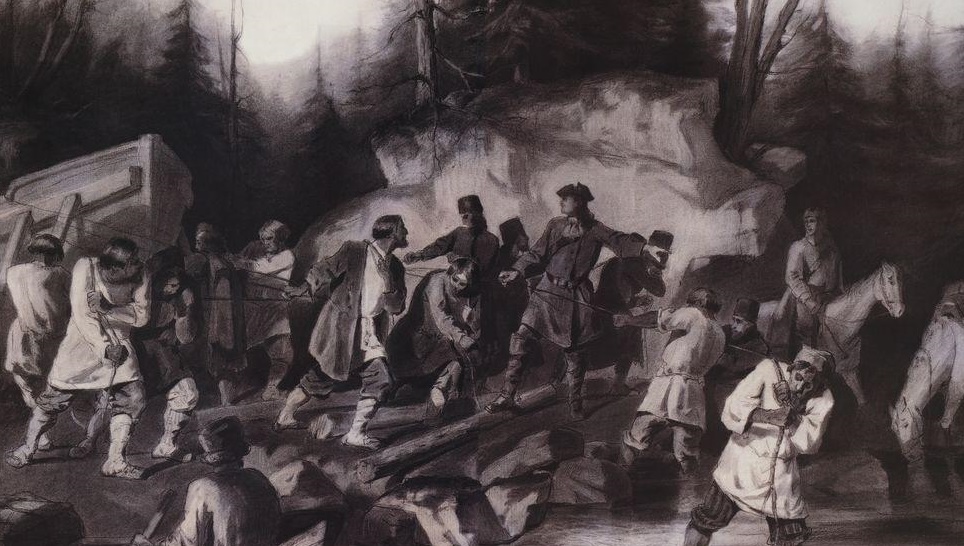 В. Суриков. Пётр I перетаскивает суда из Онежского залива в Онежское озеро. 
1872
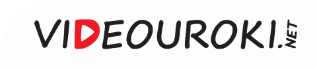 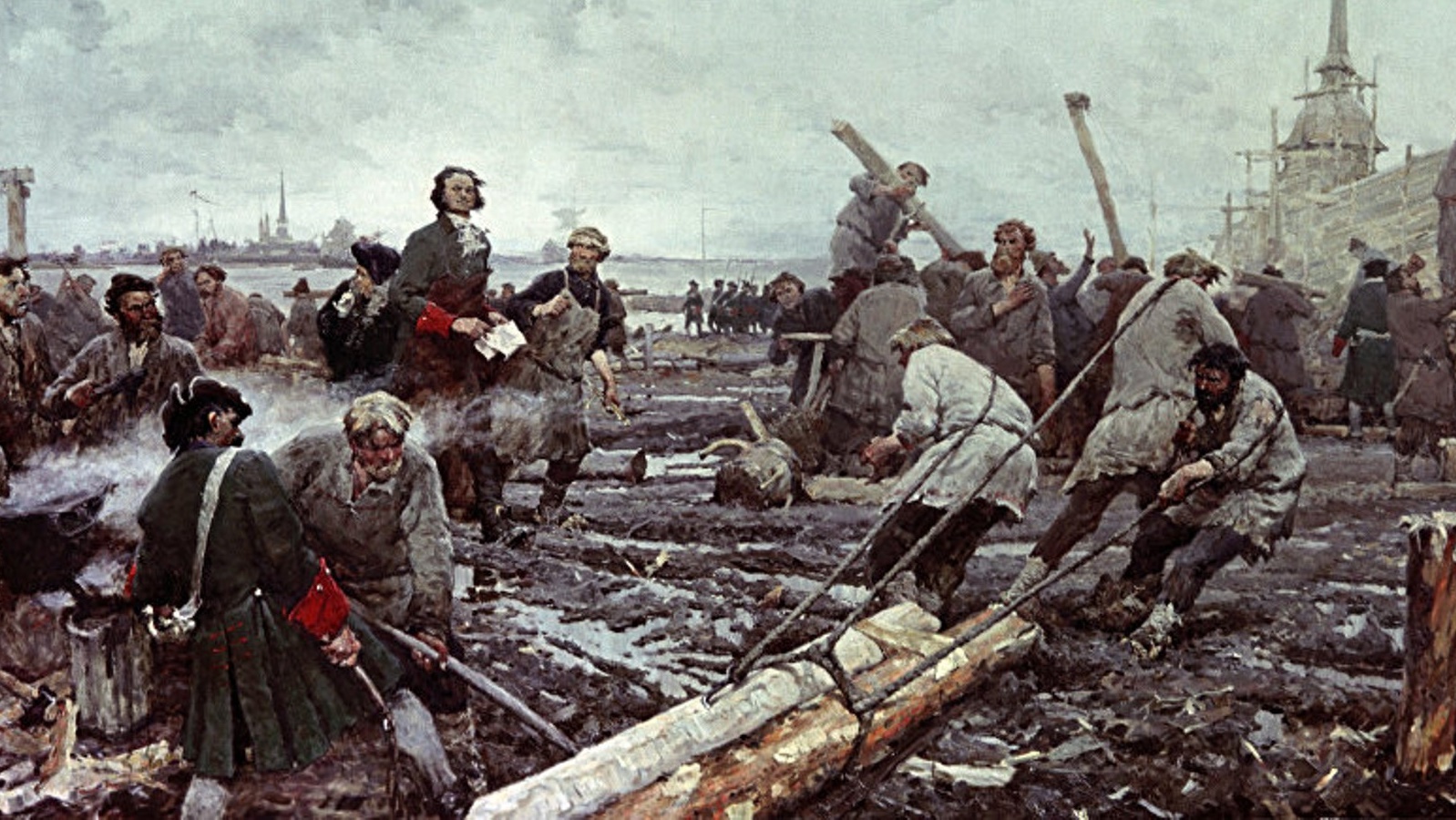 Г. Песис. 
Пётр I на строительстве Санкт-Петербурга.1953
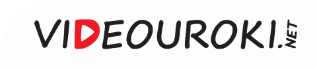 Крестьянские повинности в XVIII веке
1
2
3
Отсутствие налогов для государственных «приписных» крестьян
Замена налогов для «приписных» на работу на казённых заводах
Обязанность «приписных» несколько раз в год прибывать на заводы
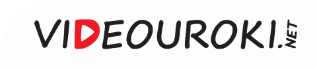 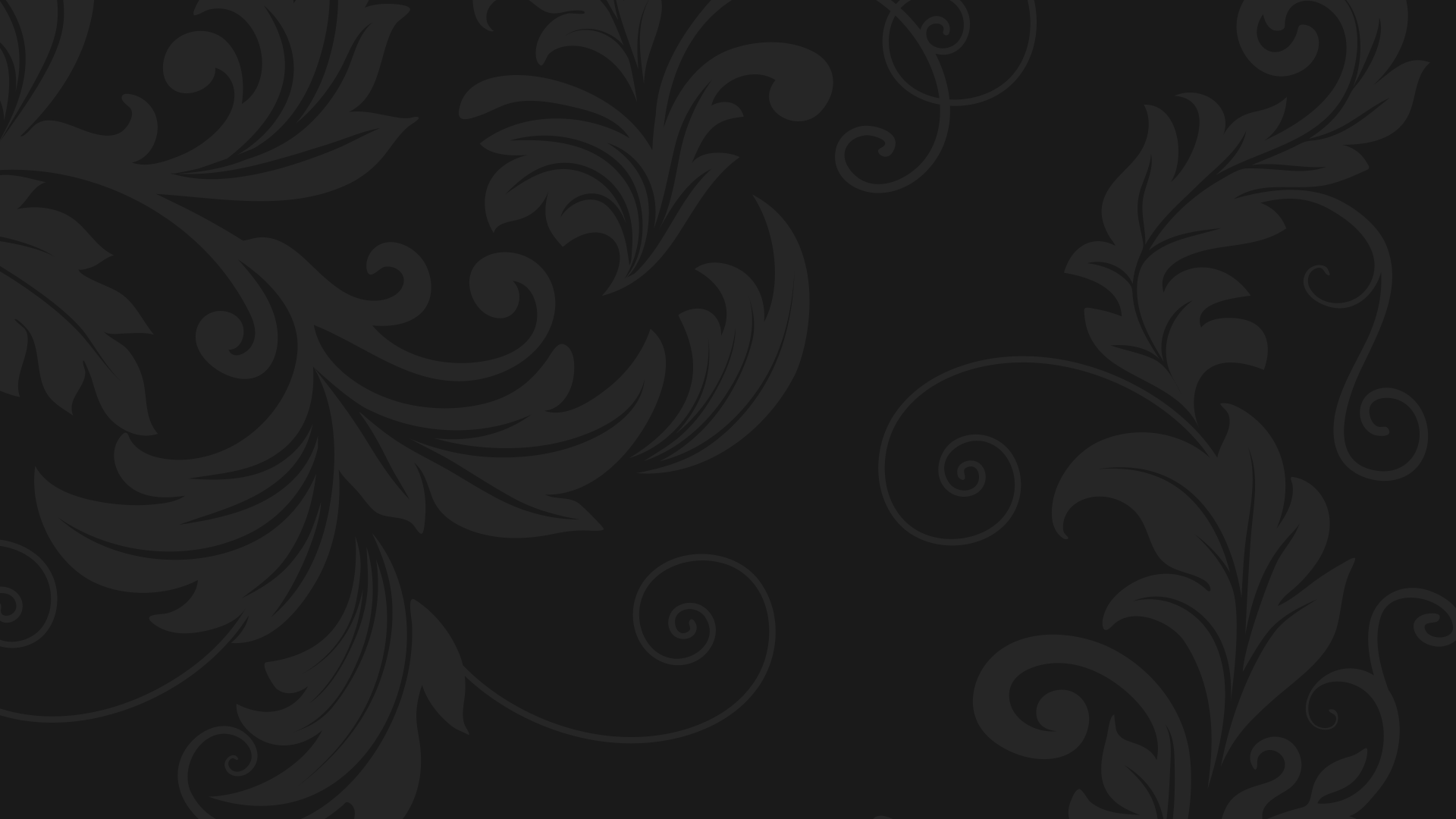 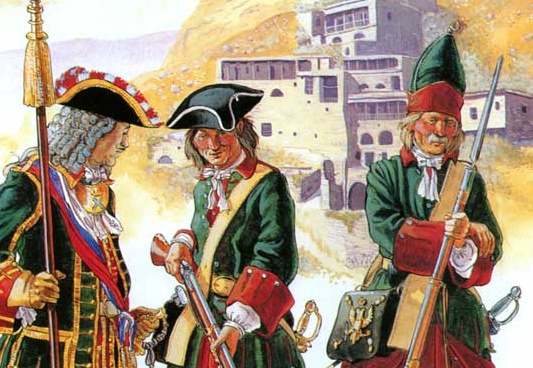 Рекрутская повинность
Один, а иногда и два раза в год деревни должны были предоставить новобранцев на бессрочную солдатскую службу.
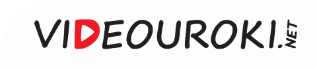 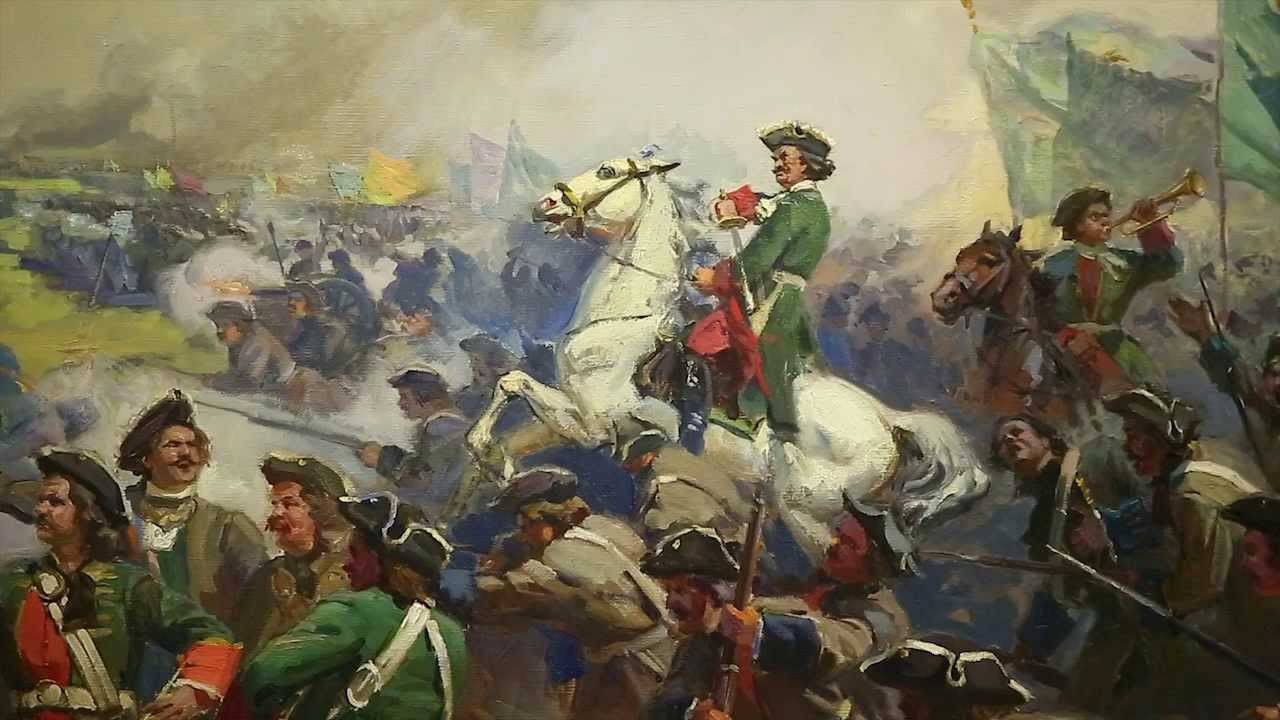 При Петре I в армию было набрано 284 тысячи рекрутов.
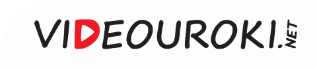 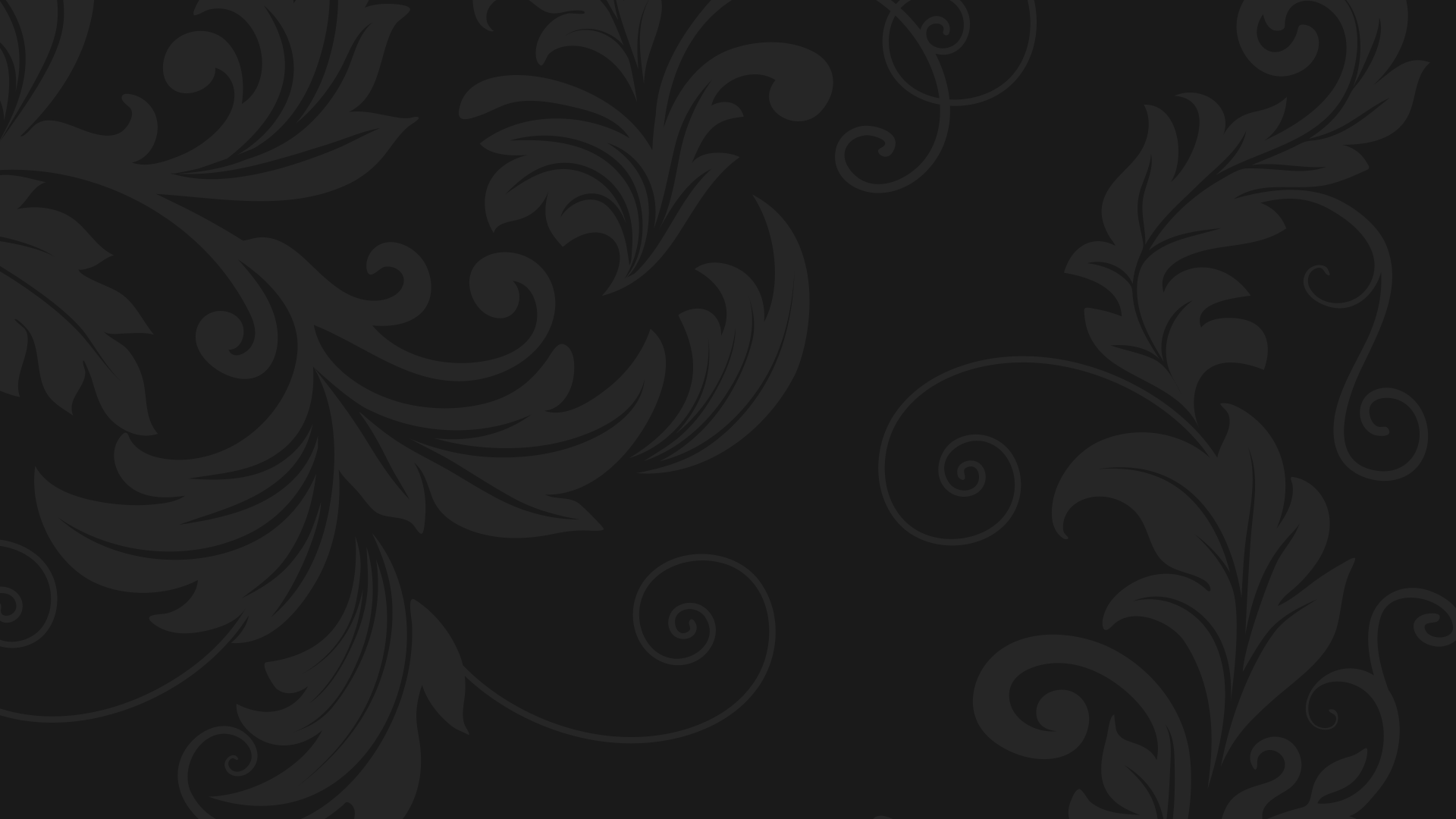 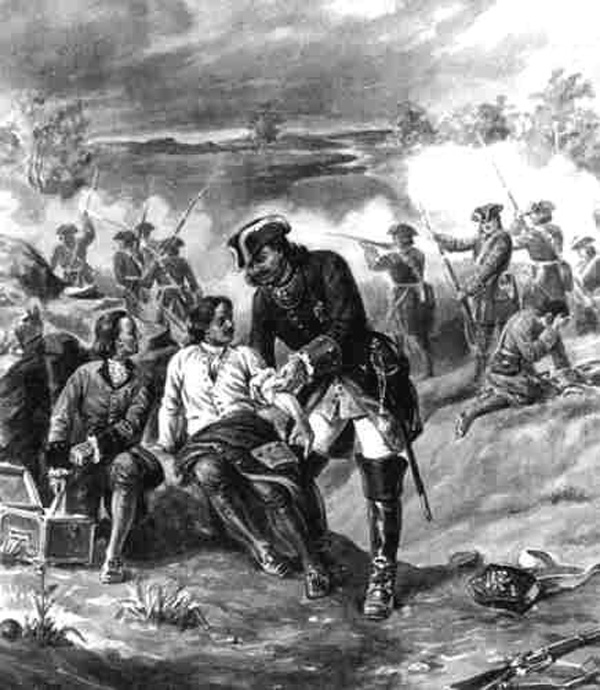 Многие из рекрутов погибли, были ранены или бежали из армии и стали бродягами и разбойниками.
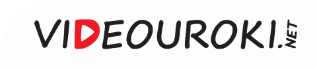 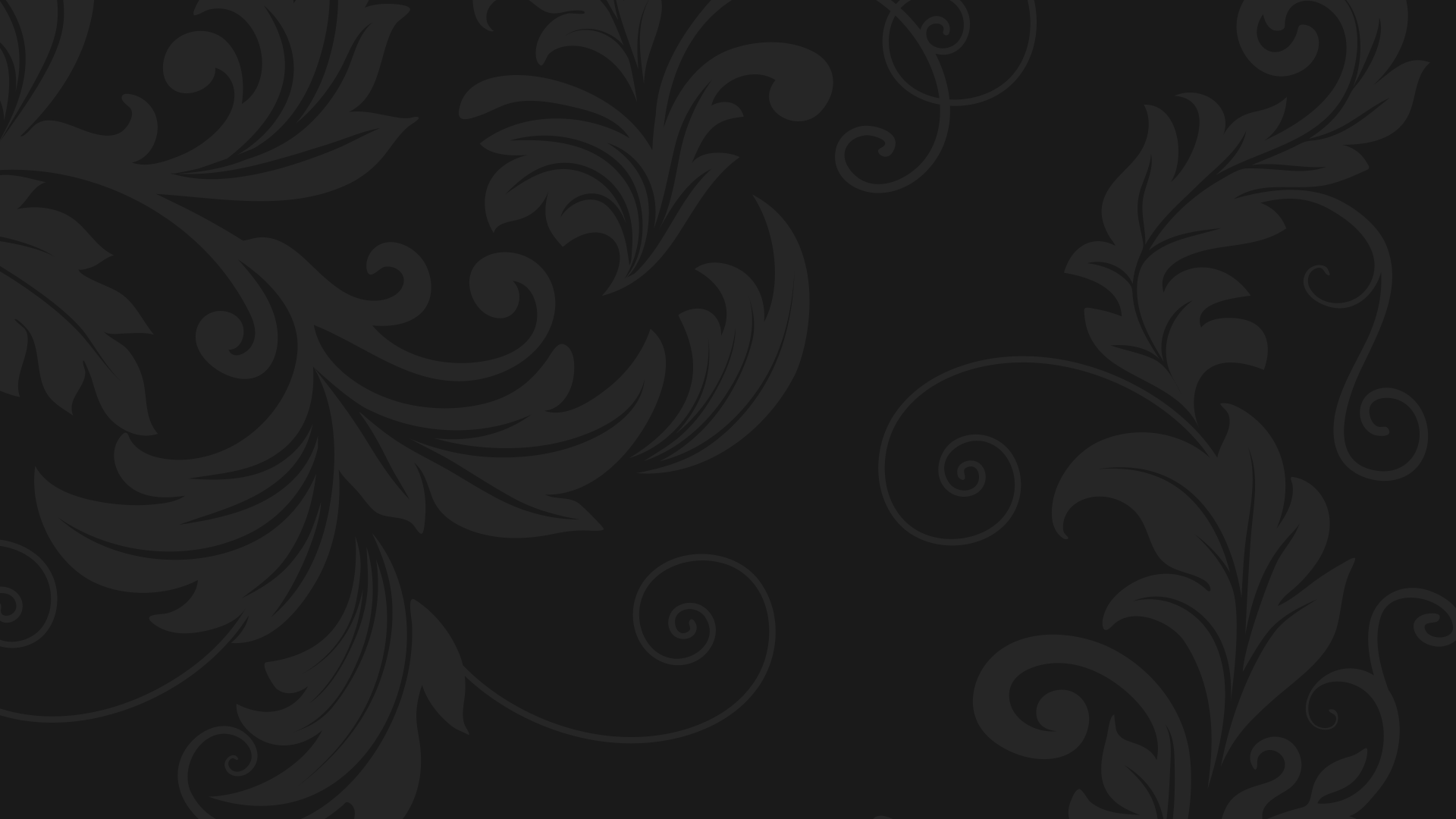 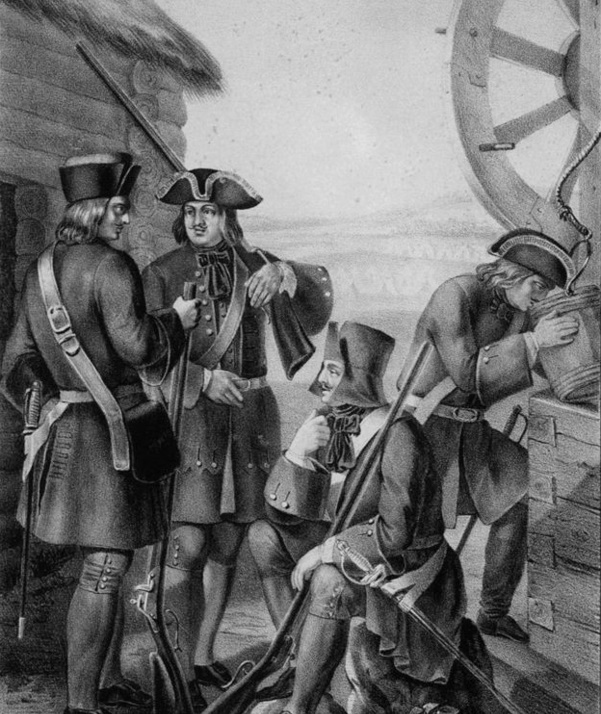 Солдаты на постое
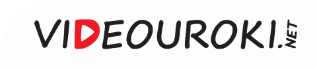 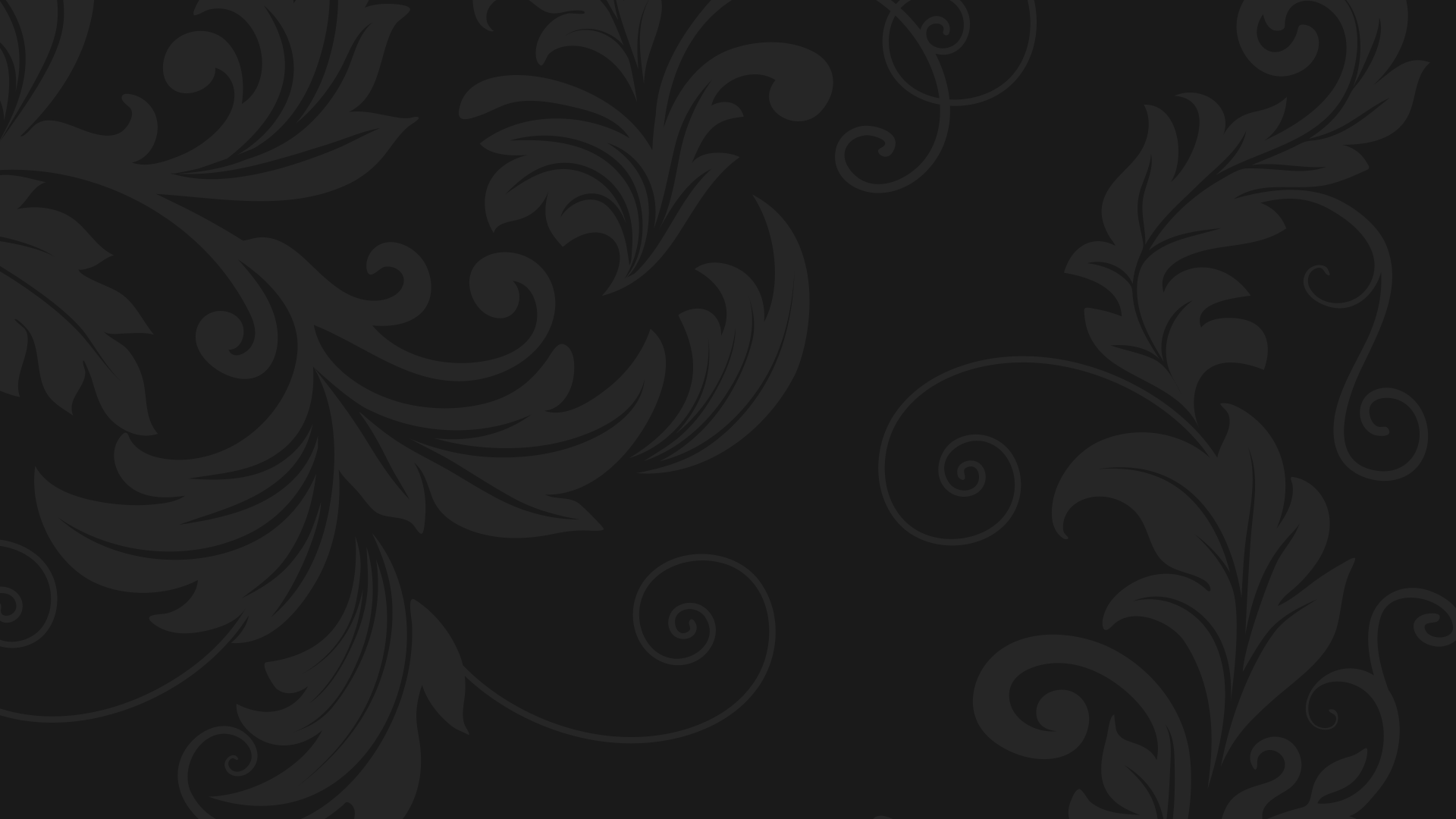 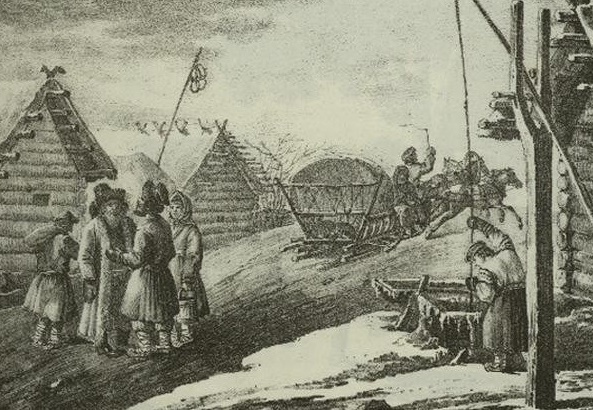 Новые налоги при Петре I
Работоспособное мужское население стало облагаться подушной податью.
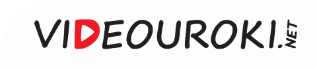 Положение крестьян в XVIII веке
1
2
3
Проведение первой «ревизии» в 1718–1724 годах
Перепись всего податного населения России
Уравнение в правах владельческих крестьян и холопов
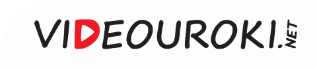 Положение крестьян в XVIII веке
Имущество крепостных стало рассматриваться как собственность их владельца
Разрешение недворянам покупать деревни по указу 1721 года
Введение паспортов для крепостных в 1724 году
Появление посессионных крестьян
Вероятность конфискации имущества за любую провинность
Возможность уходить на заработки только с разрешения помещиков
Усиление крепостного гнёта в России
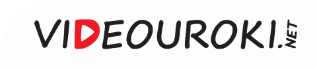 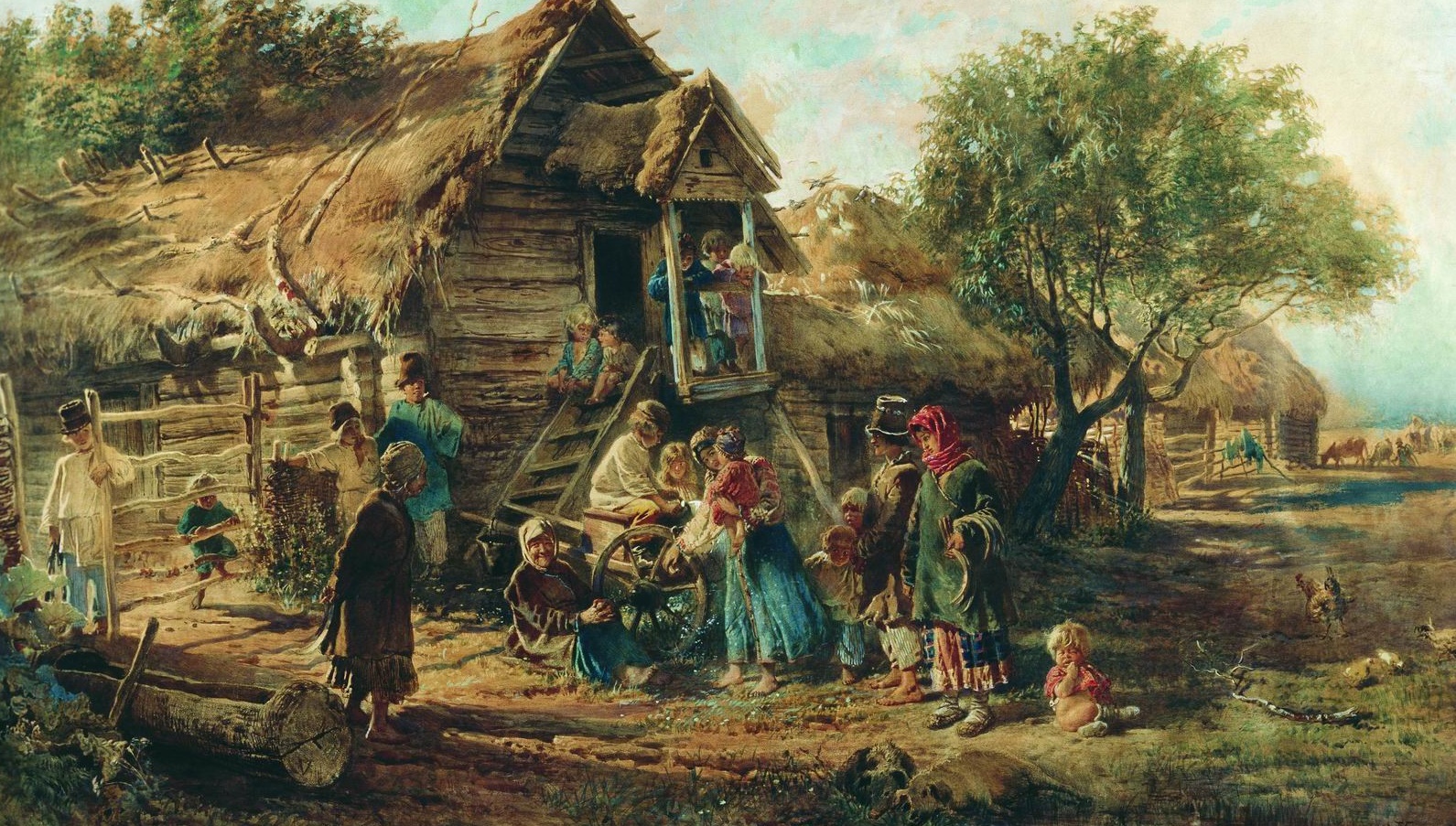 В 1721 году Пётр I осудил продажу людей.
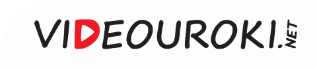 Положение крестьян в XVIII веке
Дарение
Обмен
Обращение помещиков с крепостными
Массовое бегство российских крестьян
Проигрыш
Продажа
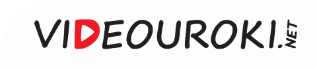 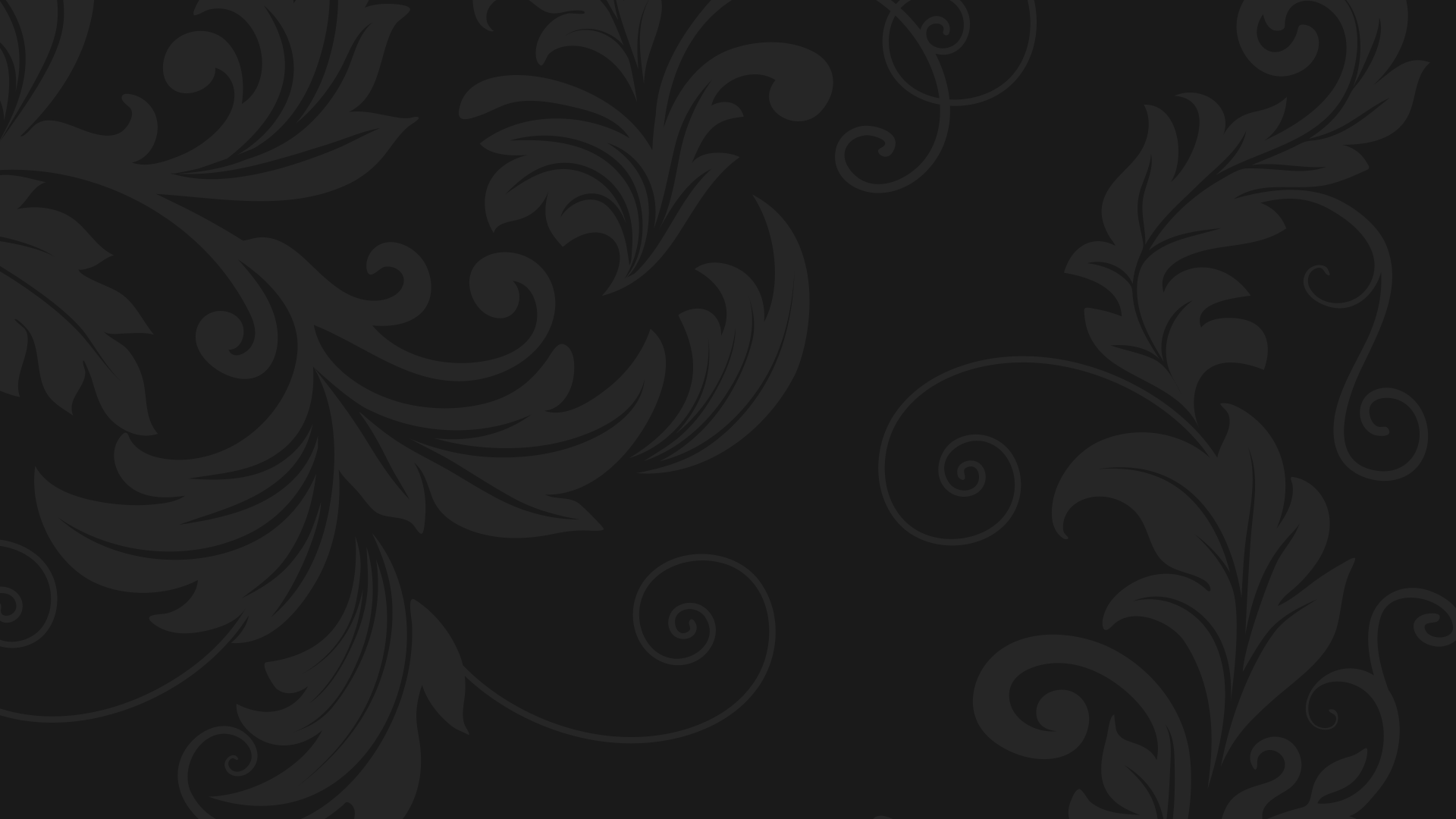 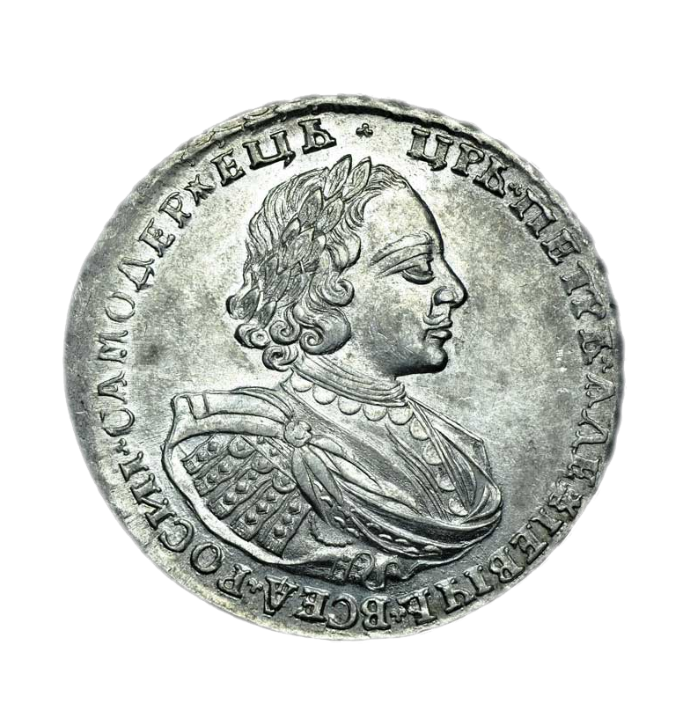 Наказания за приём беглых крестьян
1
2
Штраф до 100 рублей.
Конфискация имущества.
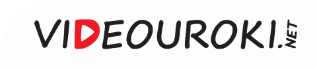 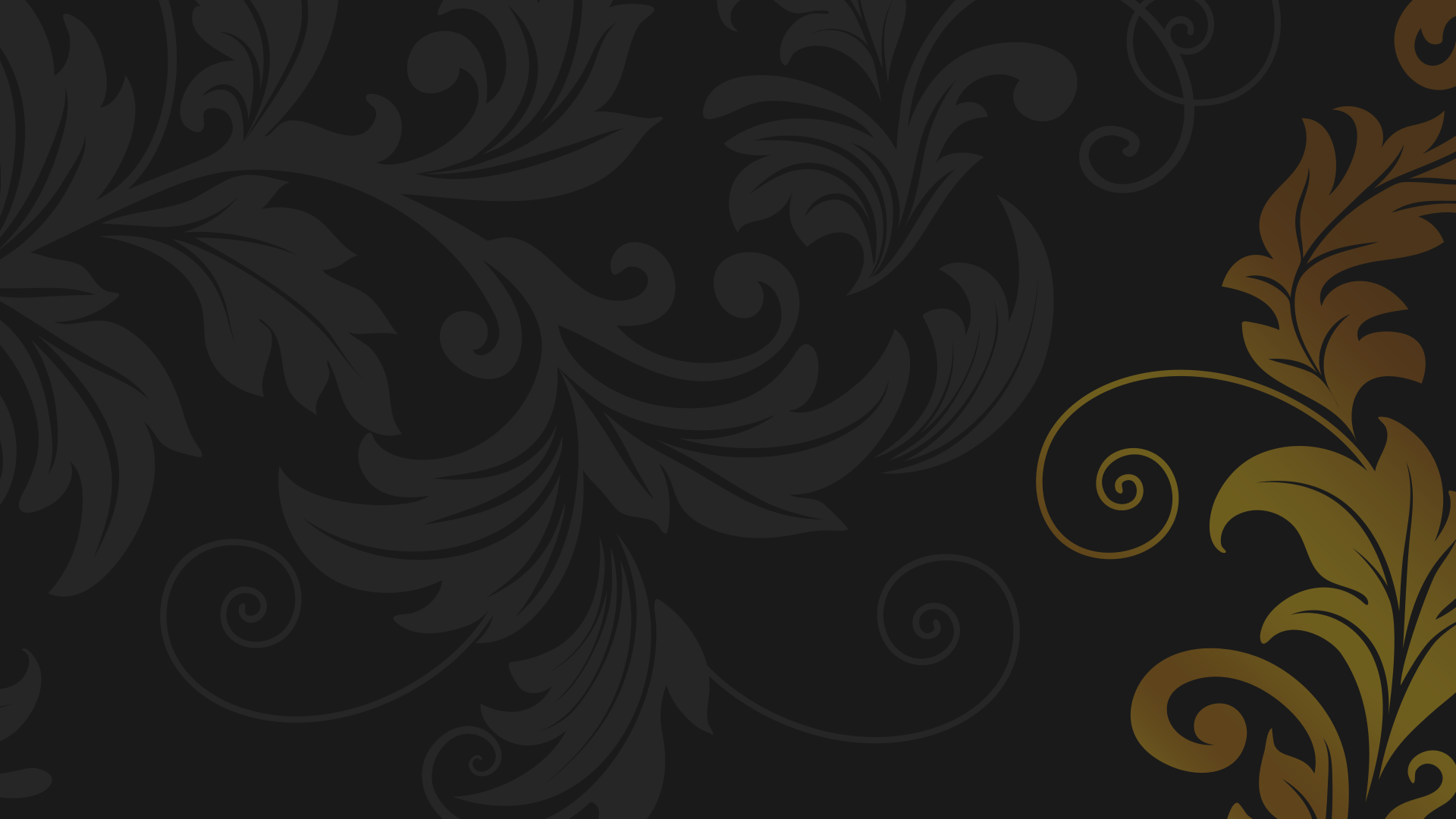 Российское общество в Петровскую эпоху
Российские подданные были поставлены на службу «регулярному государству».
1
2
Горожане и крестьяне платили возросшие налоги и исполняли новые повинности.
Образовалось единое дворянское сословие, которое несло бессрочную службу.
3
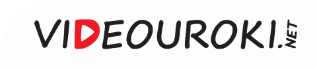 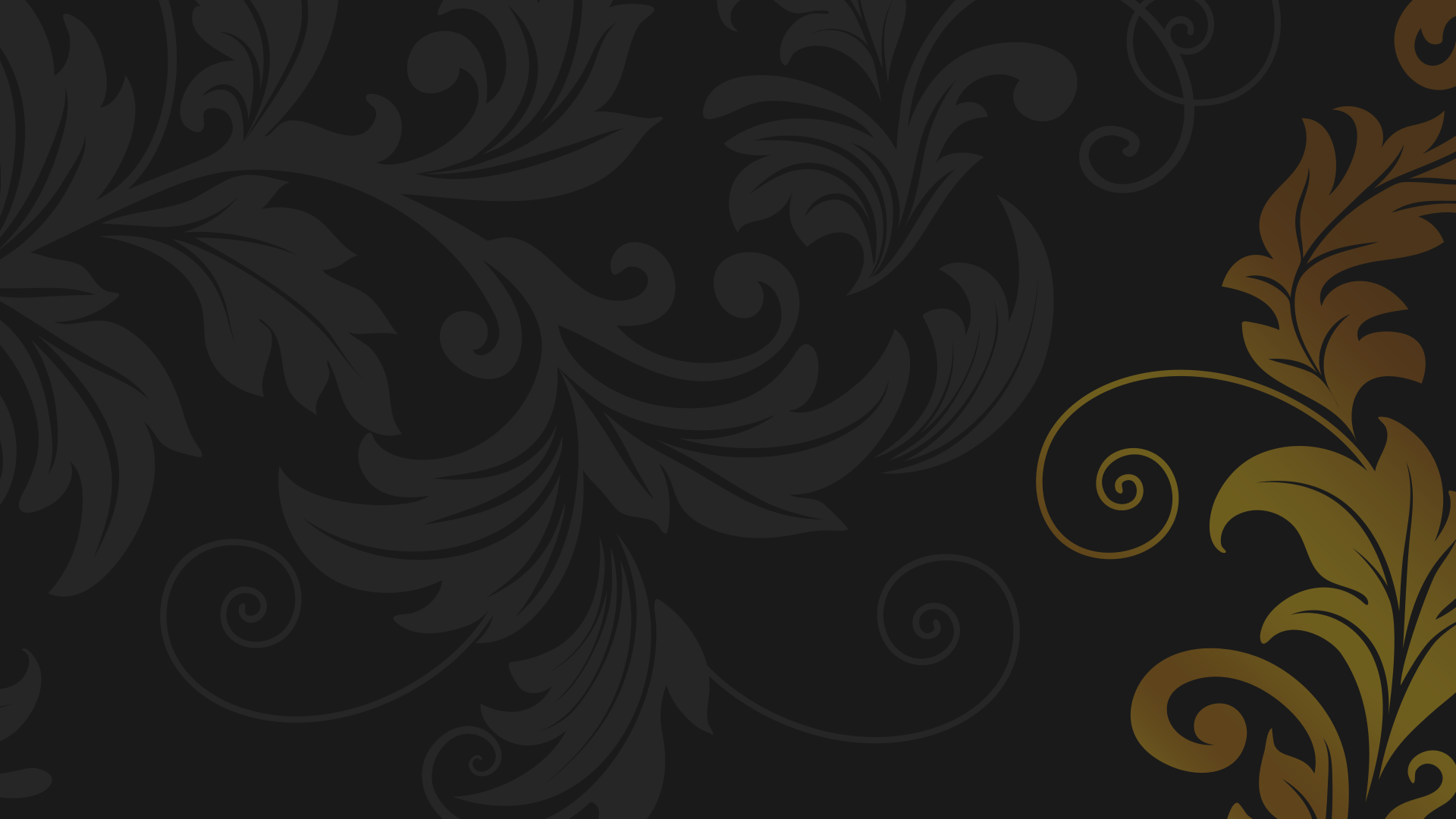 Российское общество в Петровскую эпоху
Реформы Петра I давали возможность выходцам из низов сделать карьеру на государственной службе.
4
Родовитые дворяне сохранили ключевые посты в армии и государственном аппарате.
5
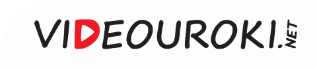